NCEP Production Suite Review2 -4 December 2014
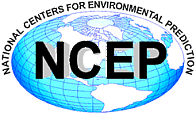 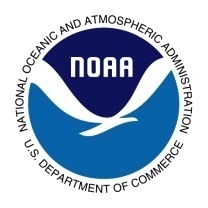 Hourly updated models:
Rapid Refresh / HRRR review
NOAA ESRL GSDEarth Modeling Branch
Rapid Refresh version 3
Scheduled implementation Q3 2015
 
Upgrades: Thompson aerosol-aware MP,
  G-F cum. param., MYNN PBL, RUC LSM,   
  sat. radiance BC, assim. mesonet, Vr, LTG 
 
RAPv3 improvement over RAPv2 
  Reduced warm season afternoon/evening 
  low-level warm/dry bias.  Improved  
  upper-air / storm environmental fields

High-Resolution Rapid Refresh V2
Scheduled implementation Q3 2015
 Improved PBL/LSM/cloud physics
 Improved radar/PBL assimilation – radial wind, lightning added

Improved storm forecasts from RAPv2/RAPv3 environment fields.
Steve Weygandt	    Curtis Alexander 
Stan Benjamin	    Ming Hu
Tanya Smirnova	    Haidao Lin 
Joe Olson 		    Eric James
John Brown		    David Dowell
Georg Grell		    Jaymes Kenyon
Isidora Jankov	    Bill Moninger	    Tracy Smith             Brian Jamison
Steven Peckham	    Kevin Brundage
NOAA NCEP
Geoff Manikin 	    Geoff DiMego 
Becky Cosgrove	    NCO staff
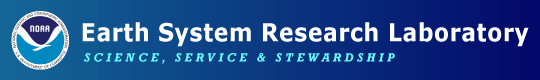 1
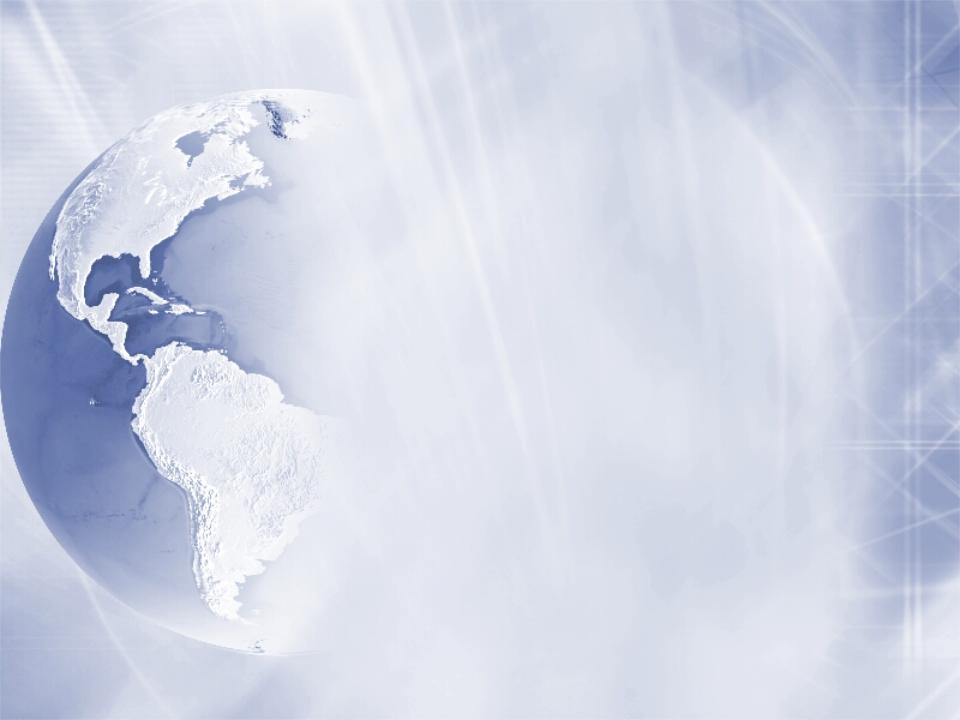 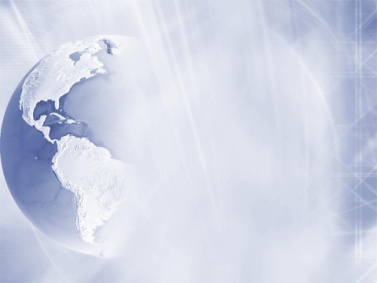 Rapid Refresh and HRRR
NOAA hourly updated models
13km Rapid Refresh (RAP) (mesoscale)
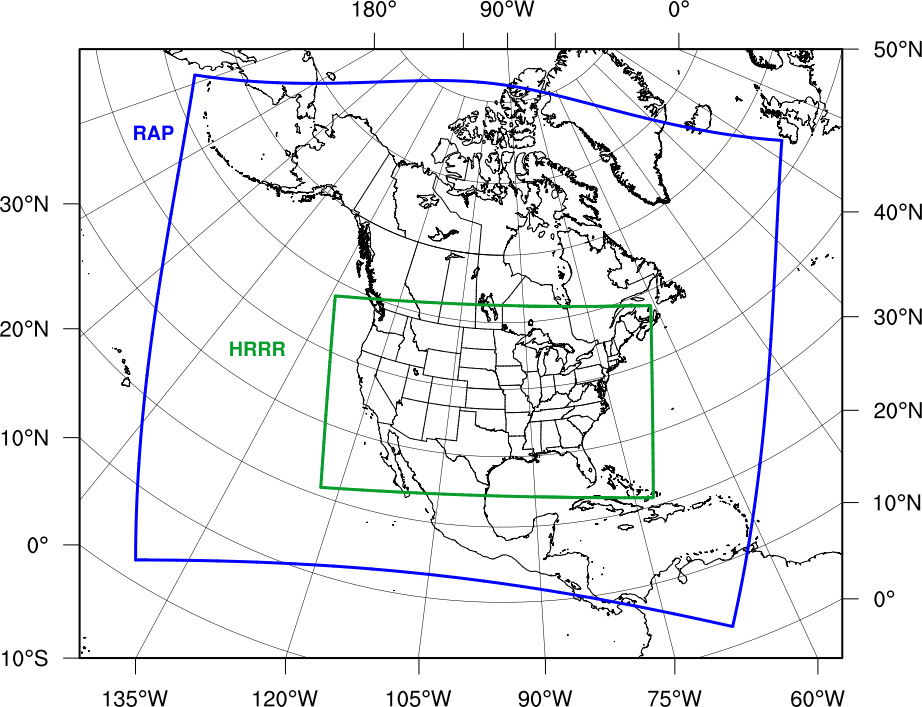 Version 2 -- NCEP implement 25 Feb 2014

Version 3 – GSD
Planned NCEP – Q3 2015
RAP
3km High Resolution Rapid Refresh (HRRR) (storm-scale)
HRRR
Initial -- NCEP 
implement 30 Sept 2014

Version 2 – GSD
Planned NCEP – Q3 2015
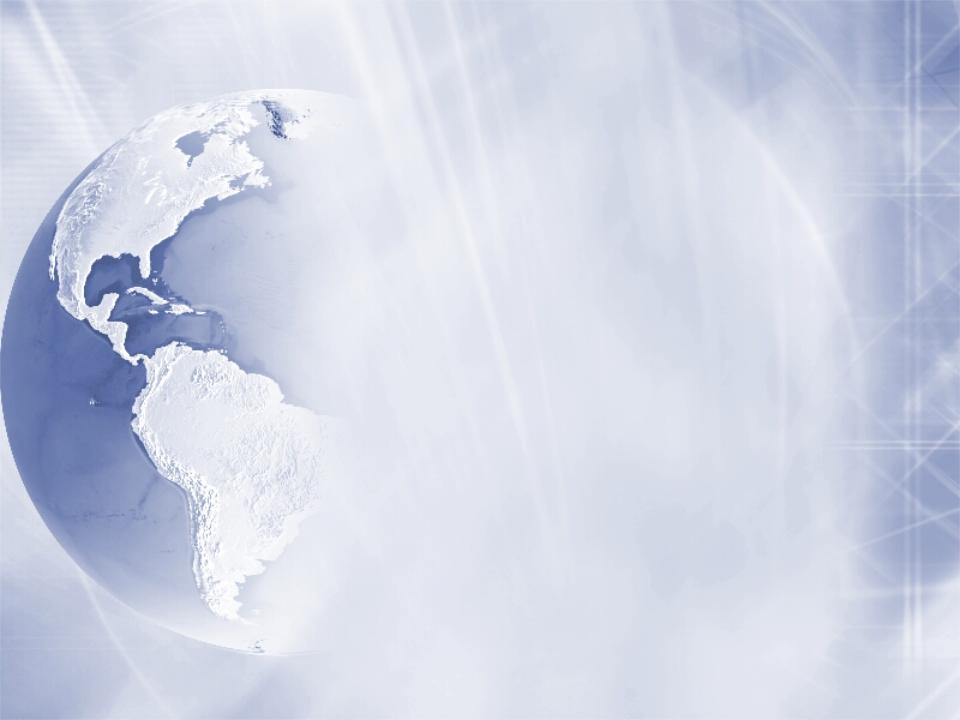 NCEP Production Suite Review
Rapid Refresh / HRRR
2-3 December 2014
2
Likely RAP version 3 chnages
3
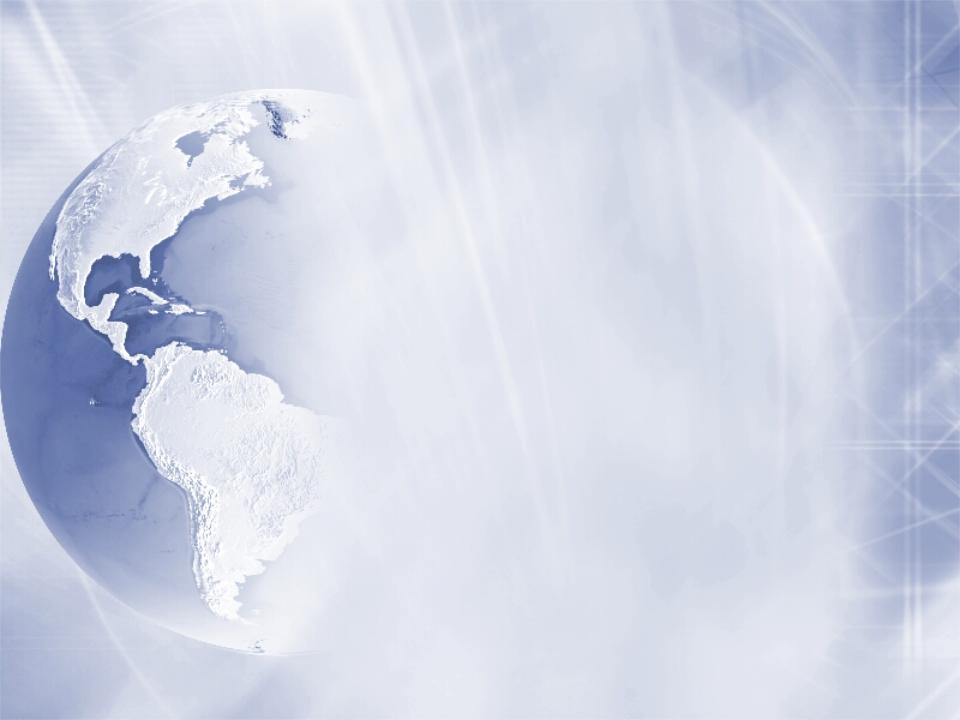 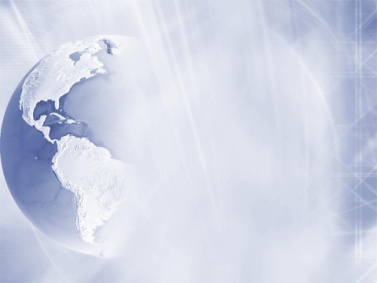 RAPv3: Observations used
4
[Speaker Notes: Observations of the earth system critical to prediction…the more the better with high-density radar and stat obs]
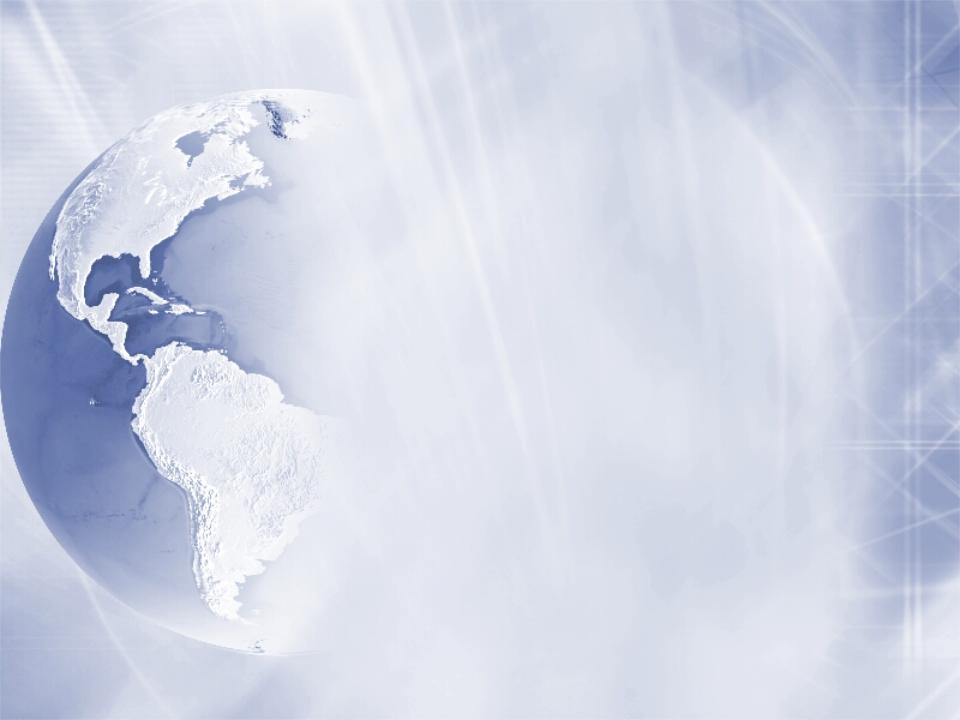 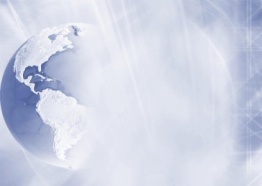 Upper-air:  RAPv3 vs. oper RAPv2
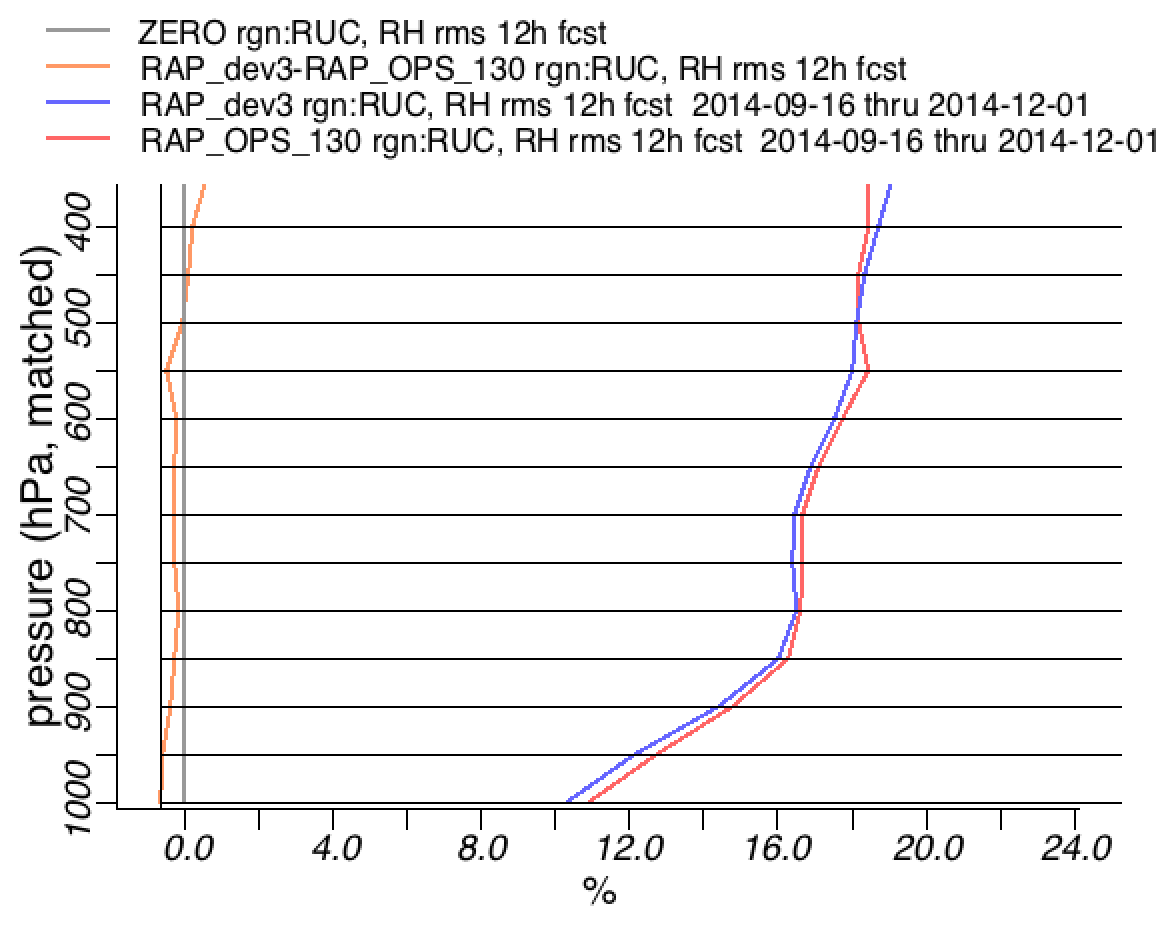 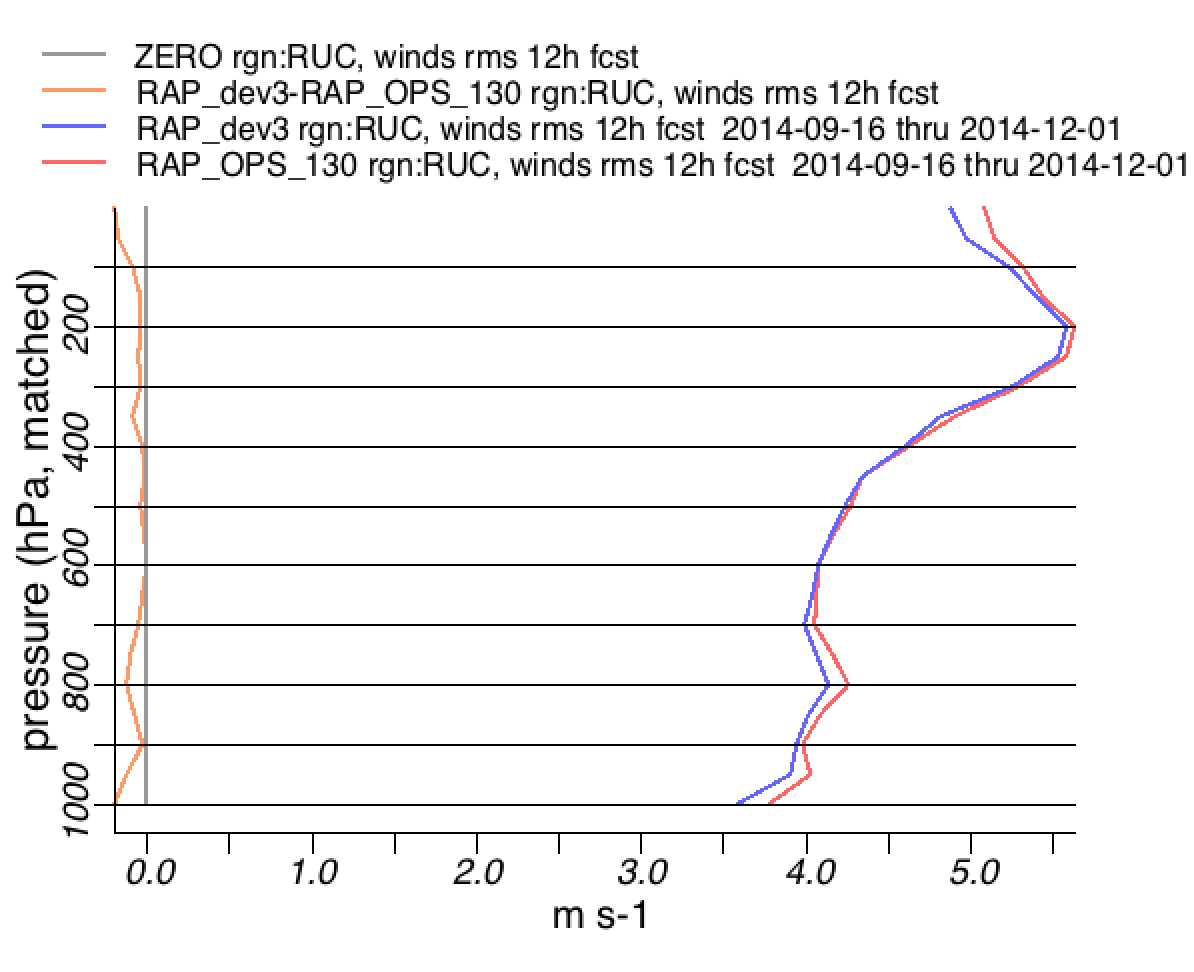 Wind
Rel Hum
Better
Worse
Better
Worse
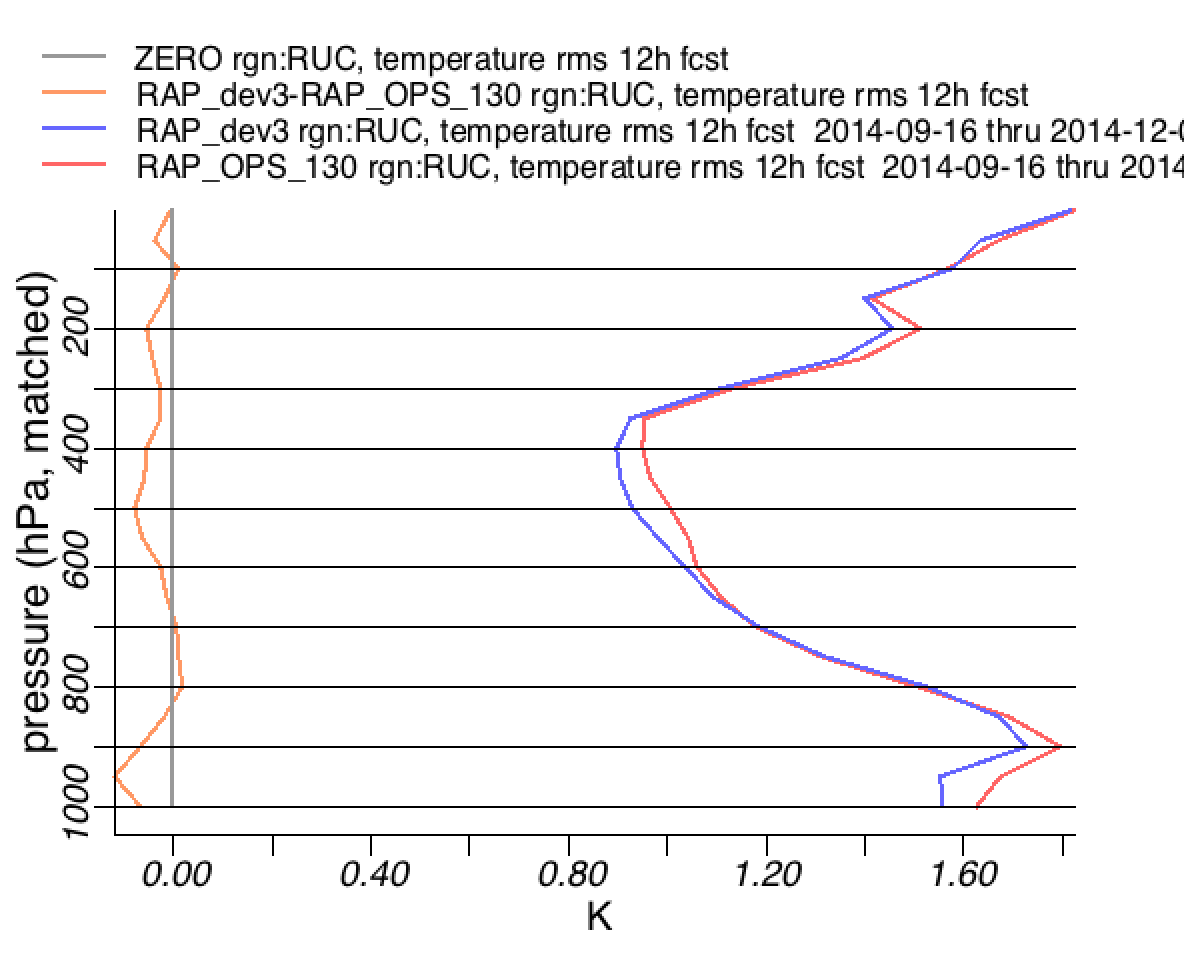 RAPv3
RAPv2
upper-air verification
+ 12 h forecast 
RMS Error
Temp
15 Sept – 1 Dec 2014
Better
Worse
5
RAP 2013 obs impact
Wind RMS (m/s)  [1000-1000 hPa]
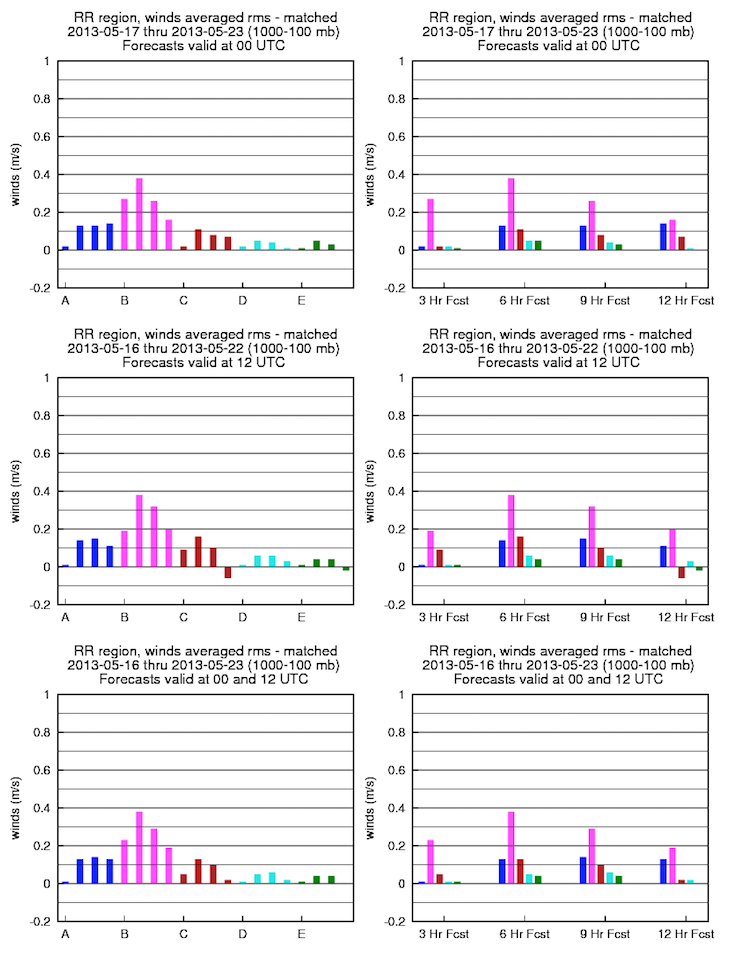 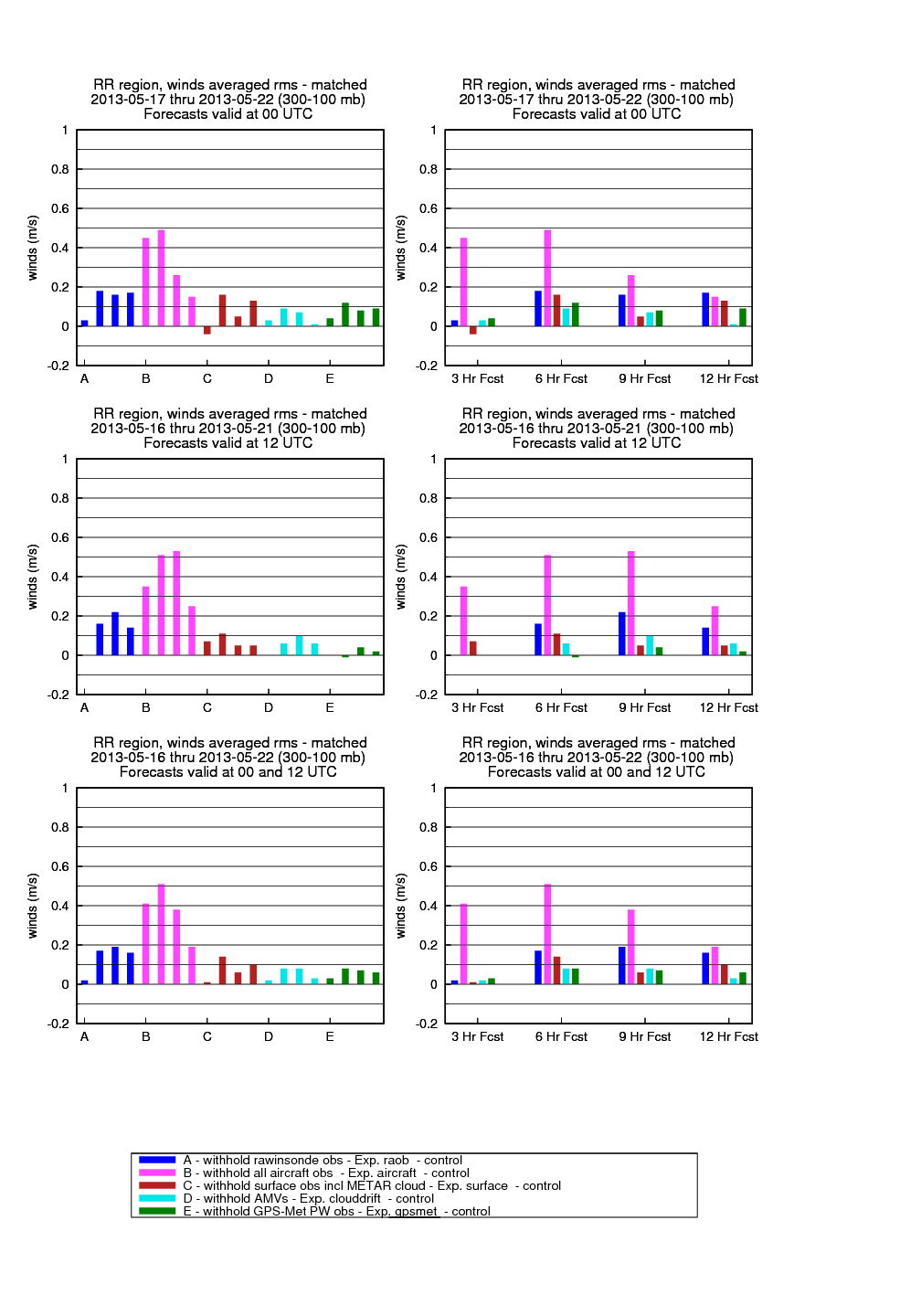 -20%
RAP data impact
-- North America 
-- May 2013 experiments 
-- 12z and 00z combined
+3h        +6h        +9h       +12h
Relative Humidity RMS (%) [1000-400 hPa]
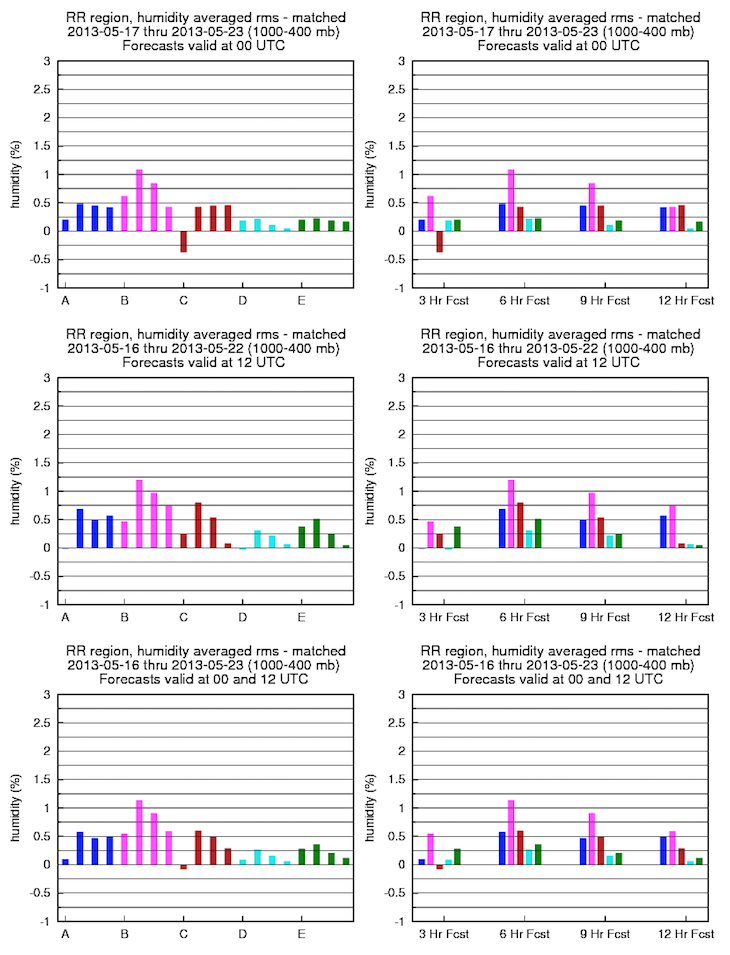 -20%
Normalize:  6h Fcst – 0h Anx 

V – 1.8 m/s,  RH – 6%, T – 0.5K
Aircraft – largest impact wind/RH/temp – all have up to 20% reduction forecast error, especially 6h-9h fcsts

Following in importance:
Raob,   Surface, 
GPS-Met, AMVs
+3h        +6h        +9h       +12h
Temperature RMS (K)  [1000-100 hPa]
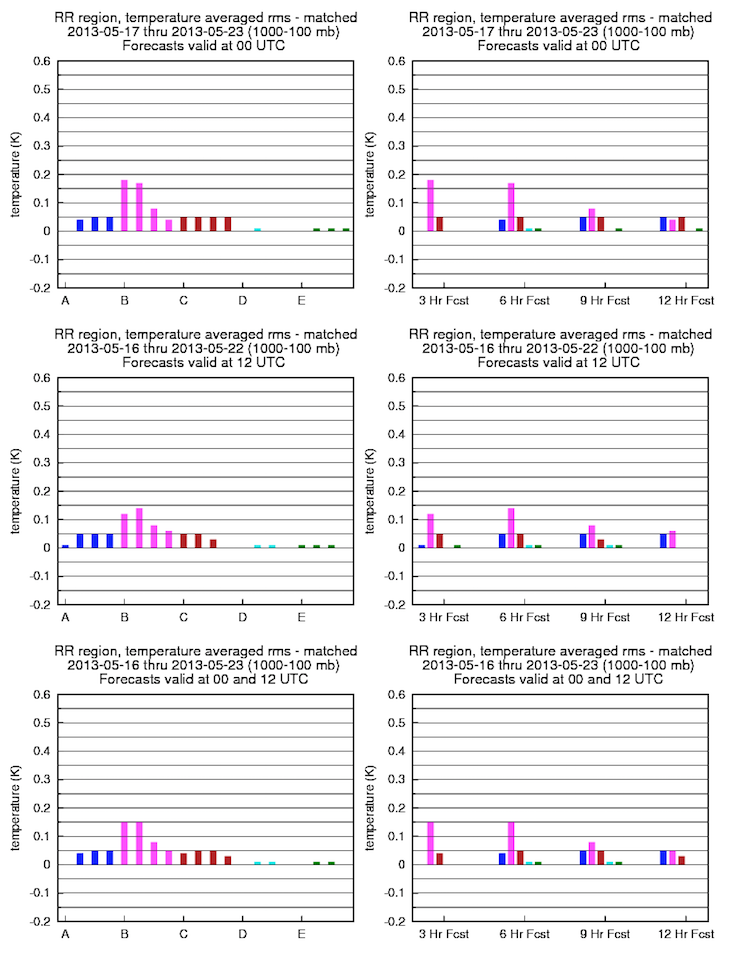 Airc
AMV
Raob
Sfc
GPS
-20%
6
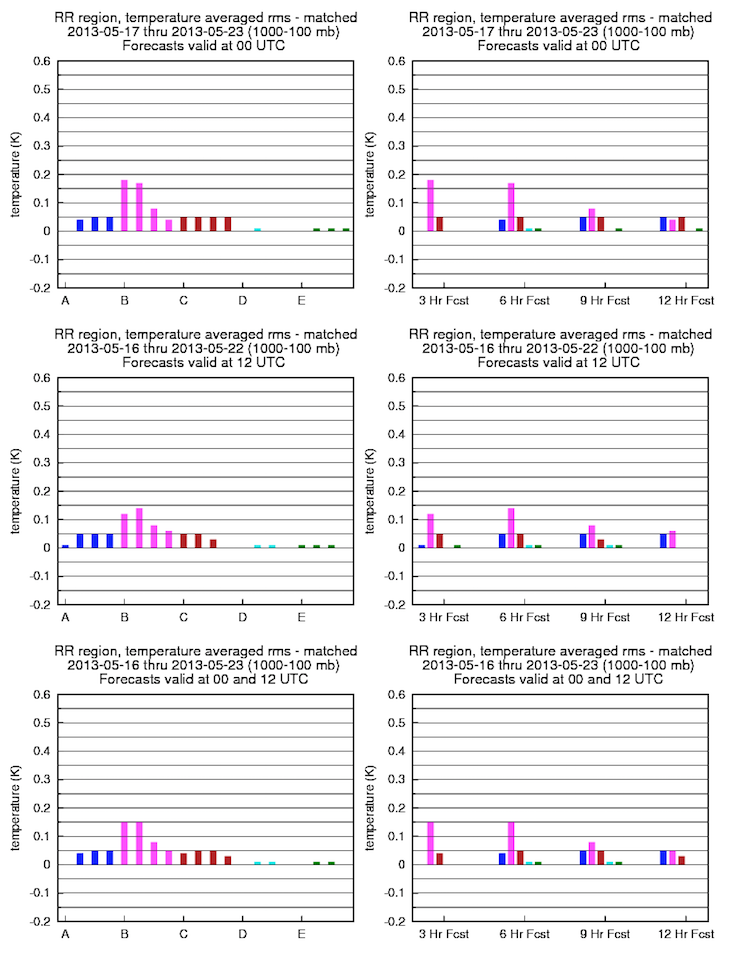 +3h        +6h        +9h       +12h
[Speaker Notes: Std atm height of 400mb is 23574 feet.]
NCEP RAPv2 and HRRR 2014
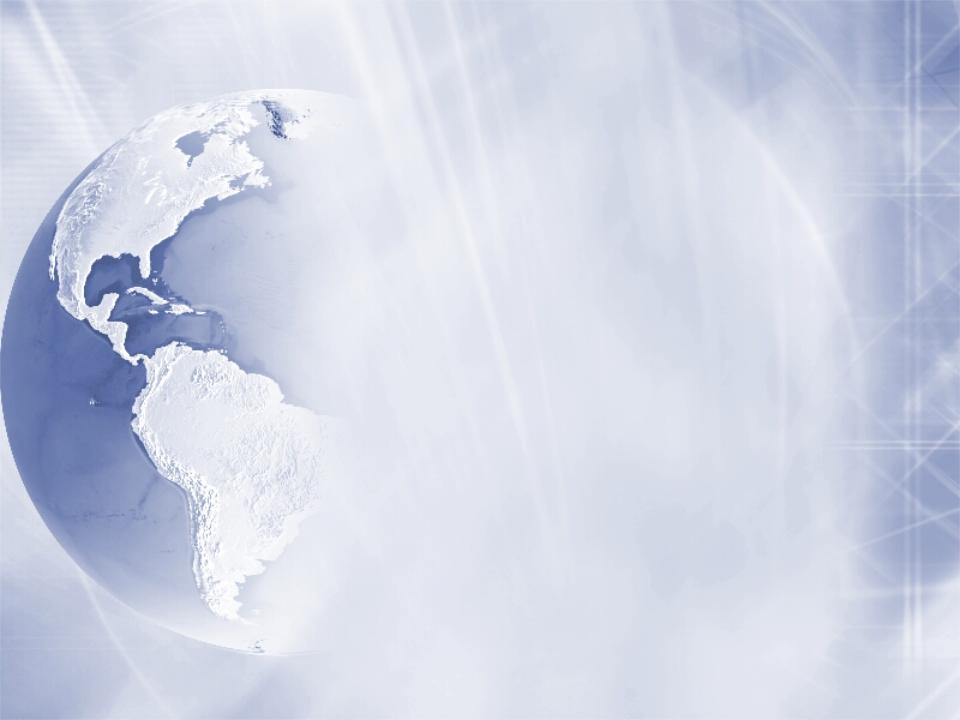 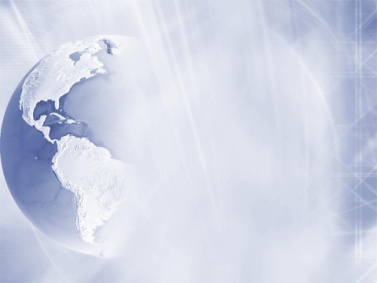 7
NCEP RAPv3 and HRRRv2 2015
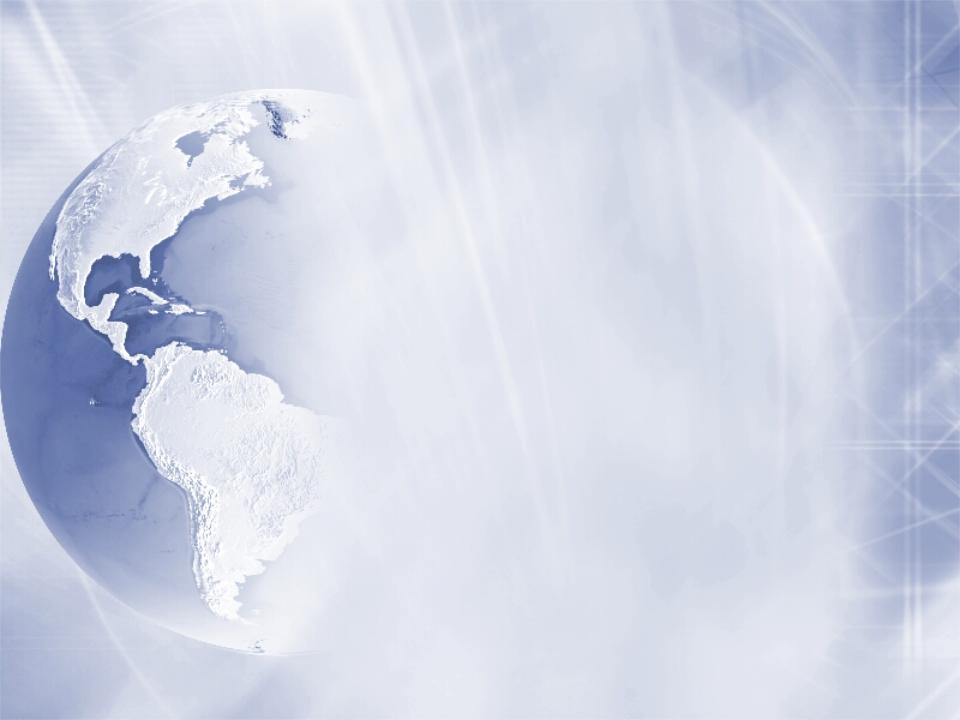 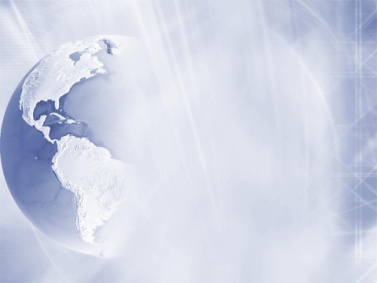 8
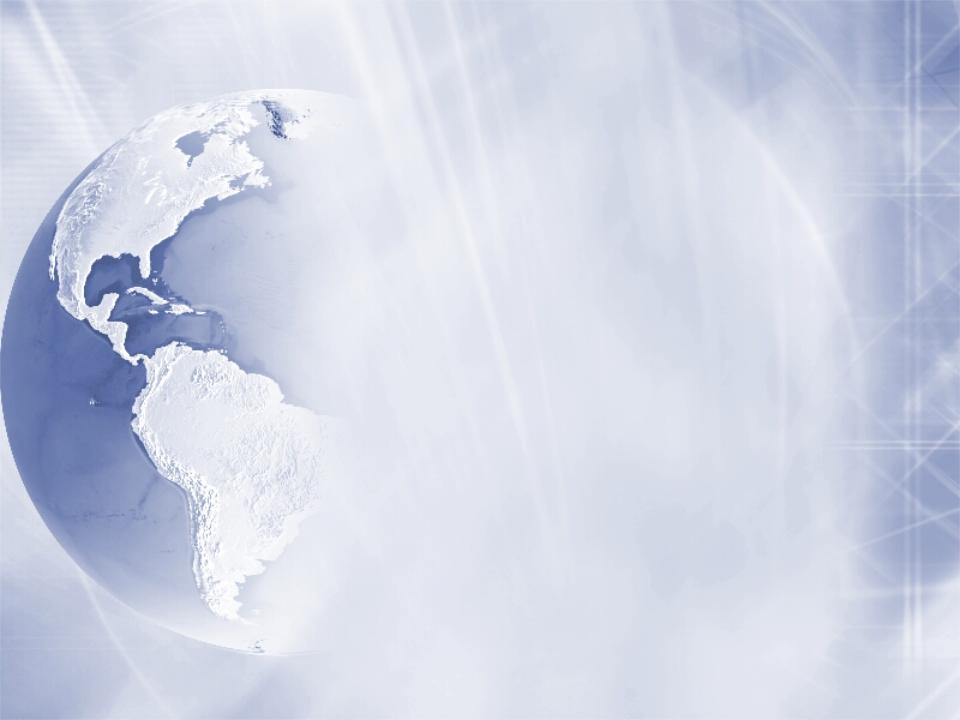 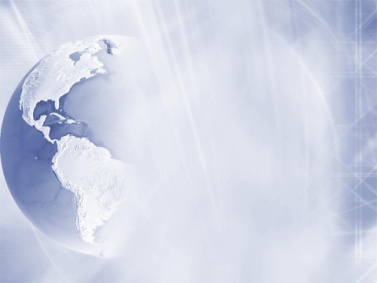 NCEP RAPv3/HRRRv2-2015 Changes
Use of forecast aerosol fields to have prognostic cloud-condensation nuclei (CCN).
Example:  RAP cold-start tests without/with aerosol-aware cloud microphysics
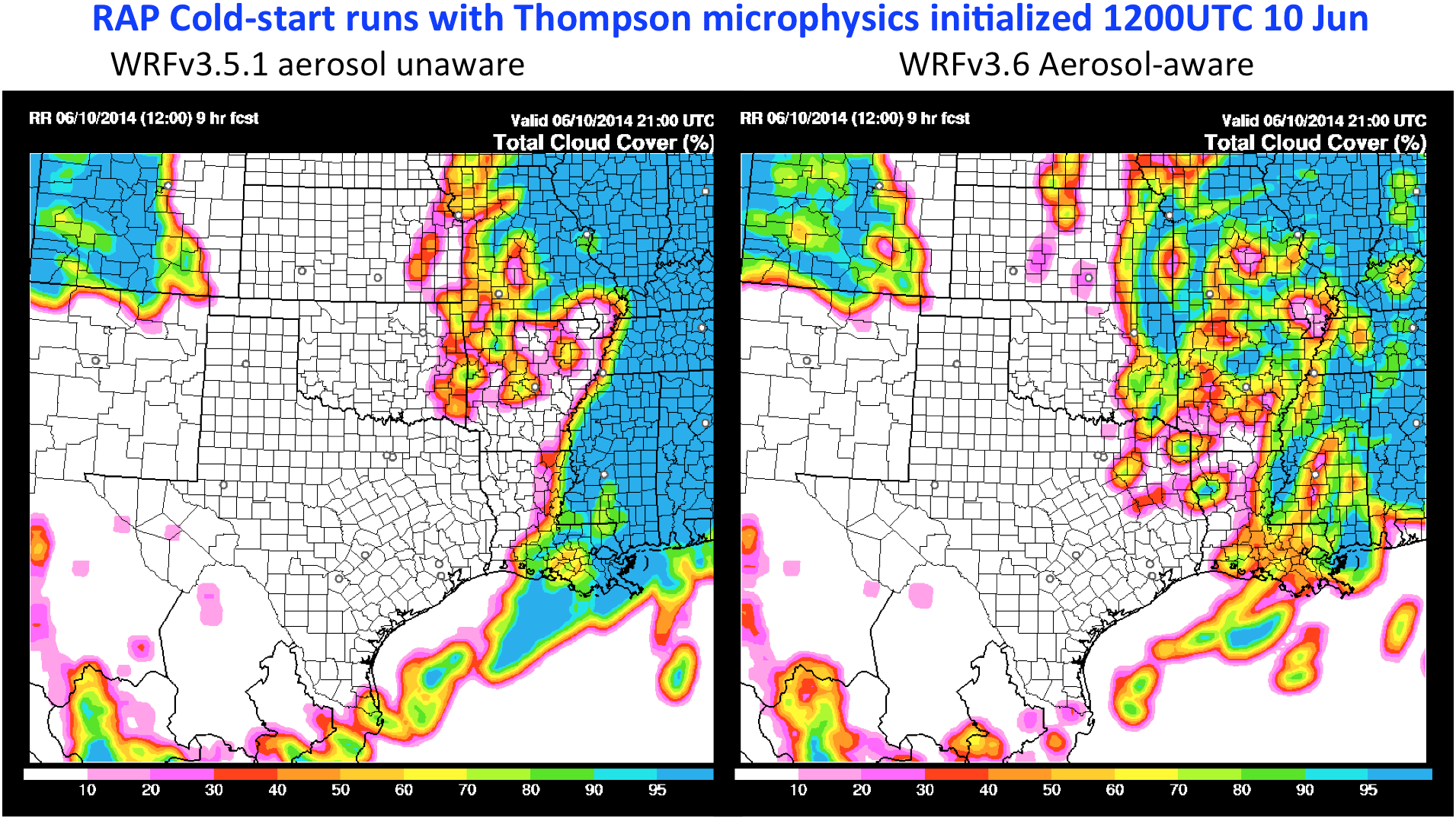 9
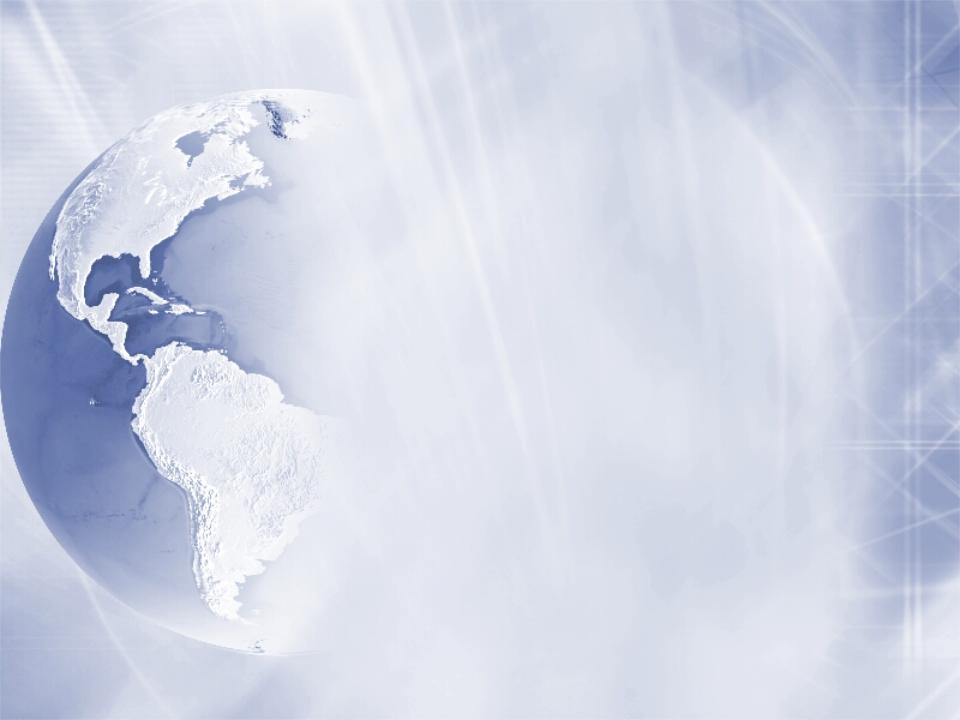 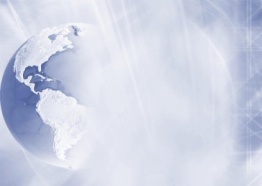 RAP / HRRR use of MYNN PBL scheme
MYJ
MYNN-modified
First implemented with RAPv2 / HRRR 2013 – 
better convection, wind forecasts

Improved mixing length formulations to 
flexibly change behavior across the stability spectrum

Improved surface layer scheme  (customization to PBL )

Further enhancements for RAP v3 / HRRR v2 --  cloud mixing, 
refined closure constants, coupling to different shallow cu schemes
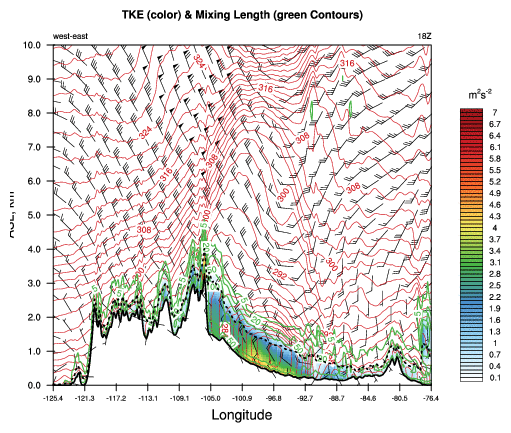 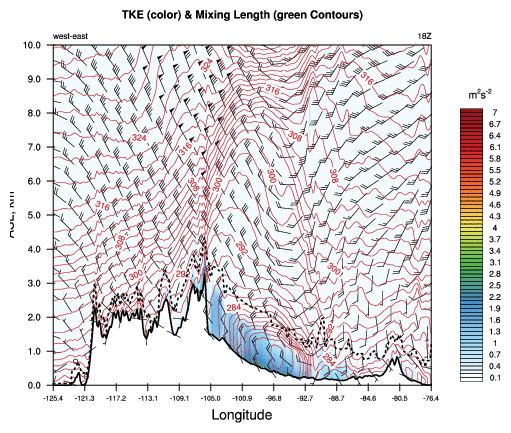 TKE (color bars)
Evening
Evening
Morning
Morning
Night
Night
Afternoon
Afternoon
Wind speed bias (m/s)
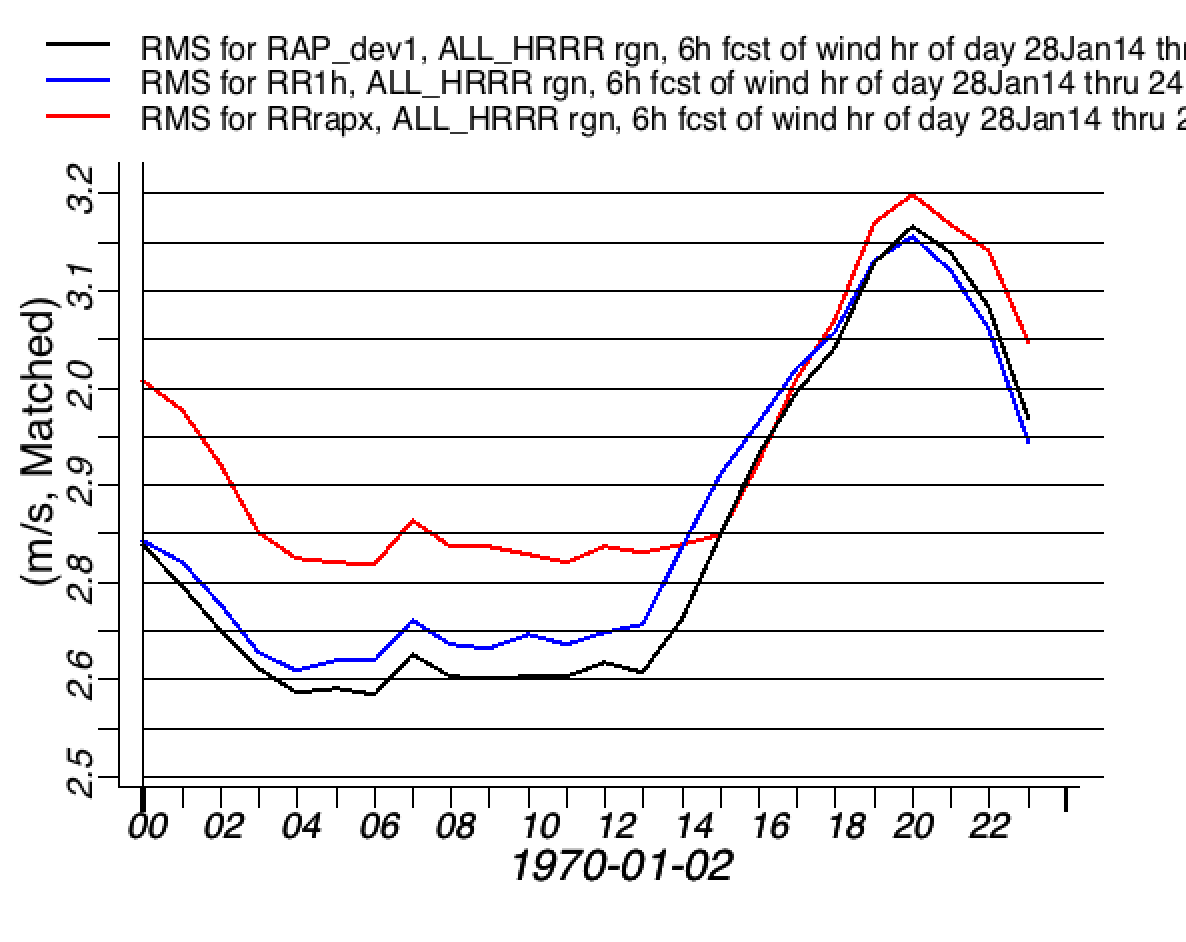 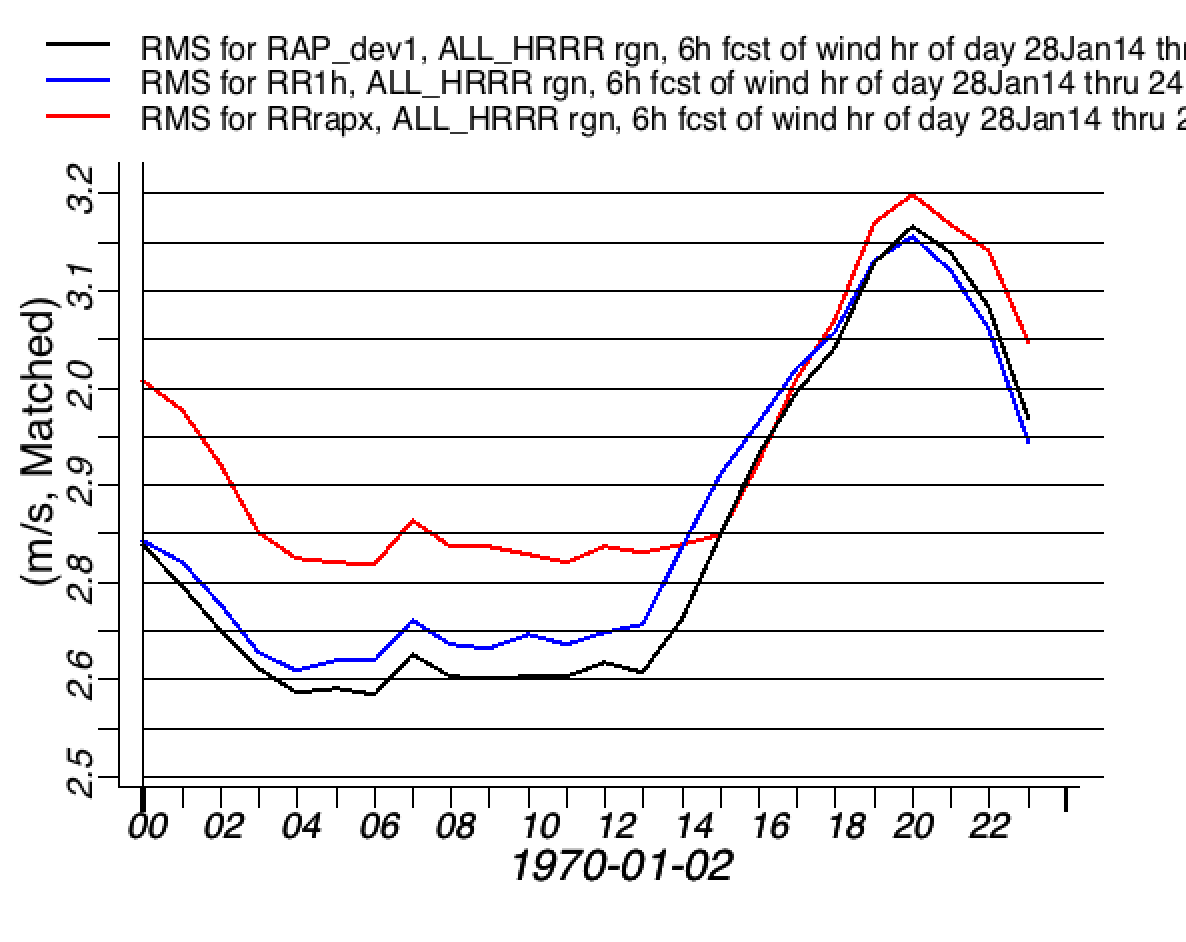 RMS wind
vector 
error (m/s)
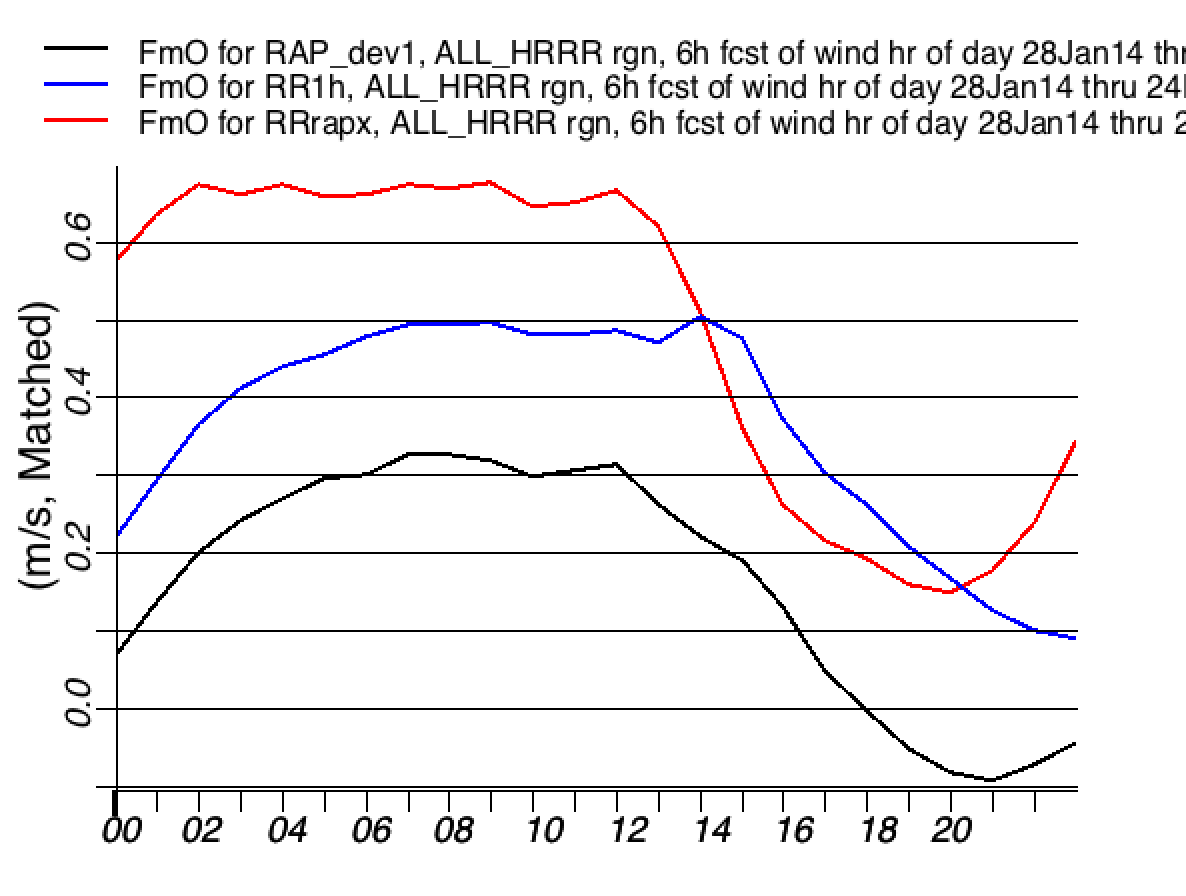 RAPv1
RAPv2
RAPv1
RAPv3
RAPv2
RAPv3
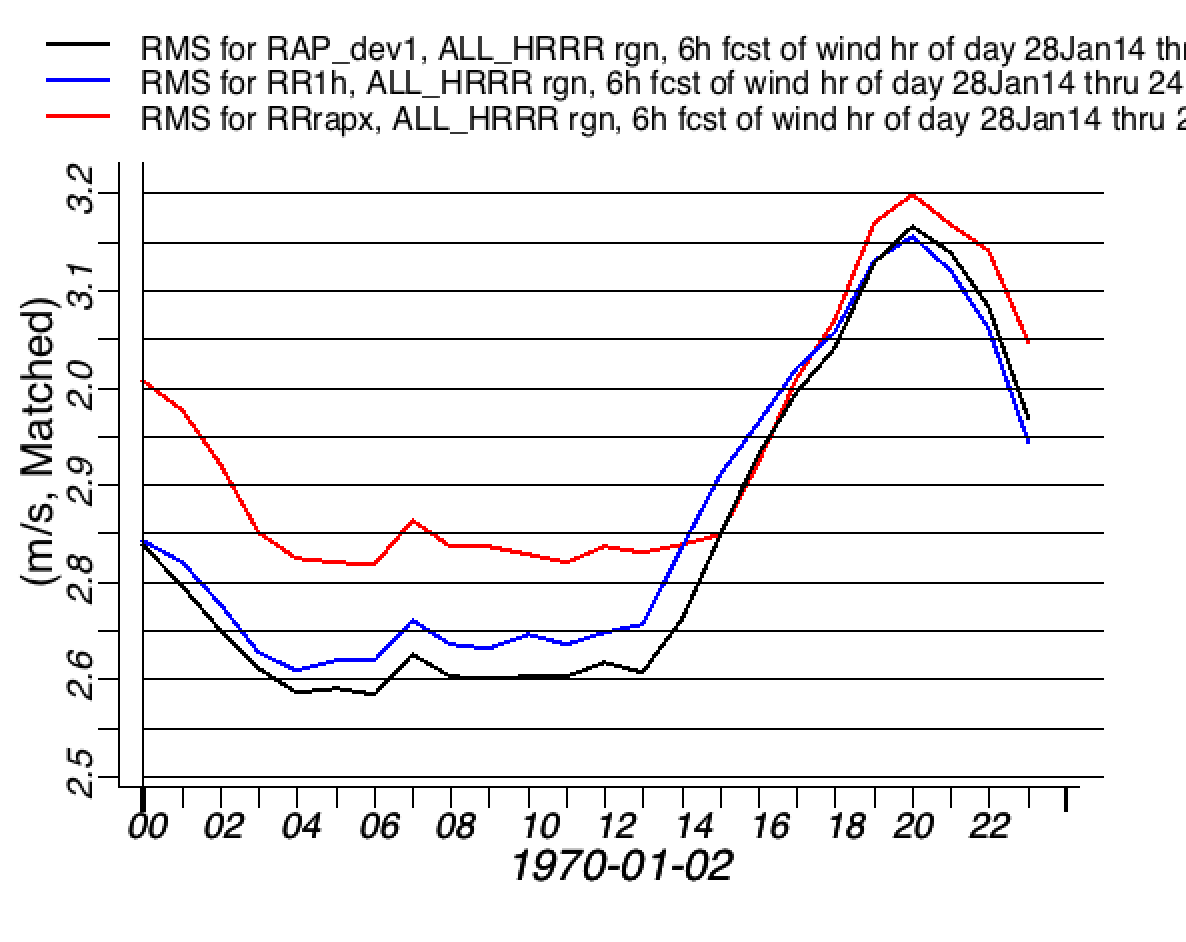 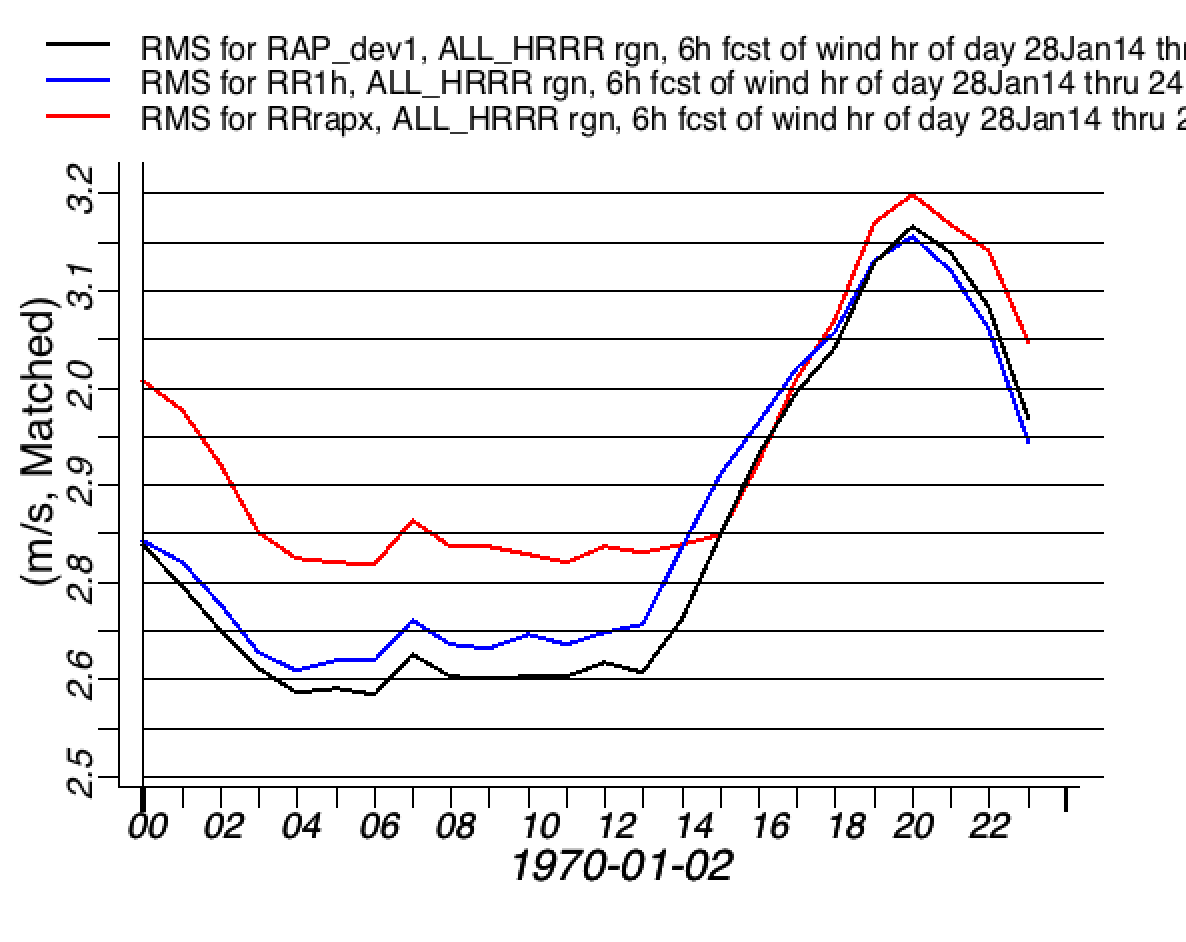 00  02  04 06  08 10 12 14  16  18 20 22 00 UTC
00  02  04 06  08 10 12 14  16  18 20 22 00 UTC
10
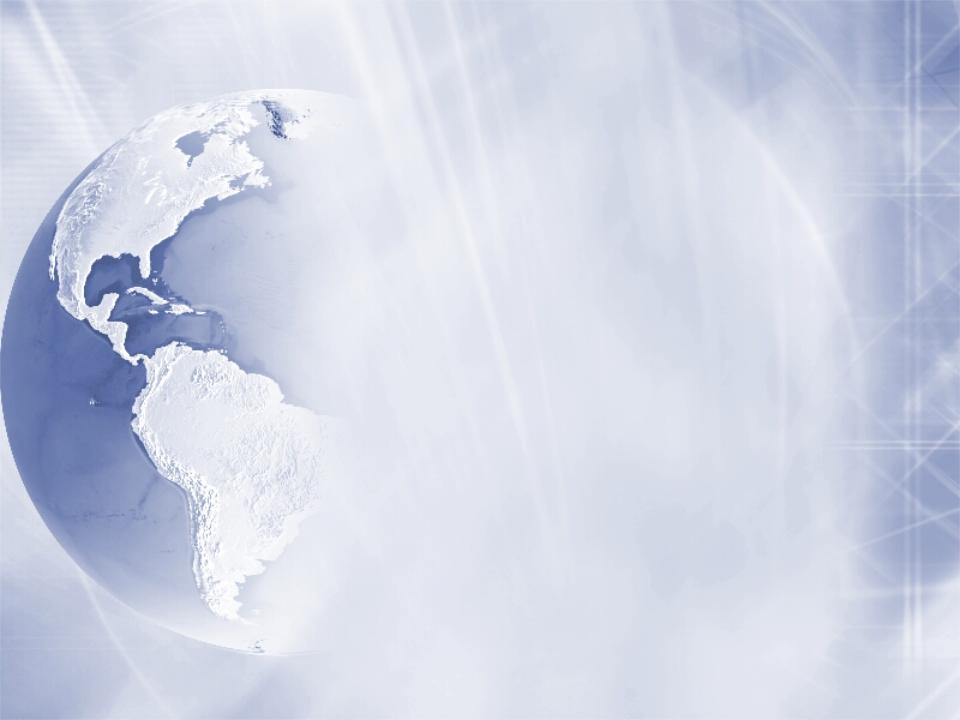 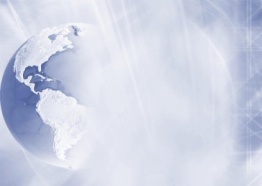 Updates to RUC Land Surface Model
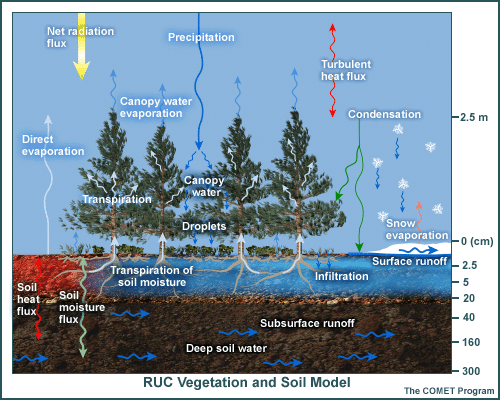 RAP improvements
Version 2
Increased number of levels 
in soil domain – 9 levels
Increased roughness Z0 for forests, cropland, urban

New formulation to compute effective roughness length Z0eff in the grid box (exponential)

   =======================
	Version 3 (partial list)

Seasonal variations of Z0 for MODIS cropland category

Seasonal variations of LAI based on the current vegetation fraction and variability of this parameter 
	for different vegetation types
OLD
~ 8 m





0 (cm)


5 

20

40

160
300
NEW
~ 8 m





0 (cm)
1
4 

10

30
60
100
160
300
Thinner soil layer in energy / moisture budgets
Potential for increased near-surface diurnal cycle Reduced warm bias at night, cold bias in day
11
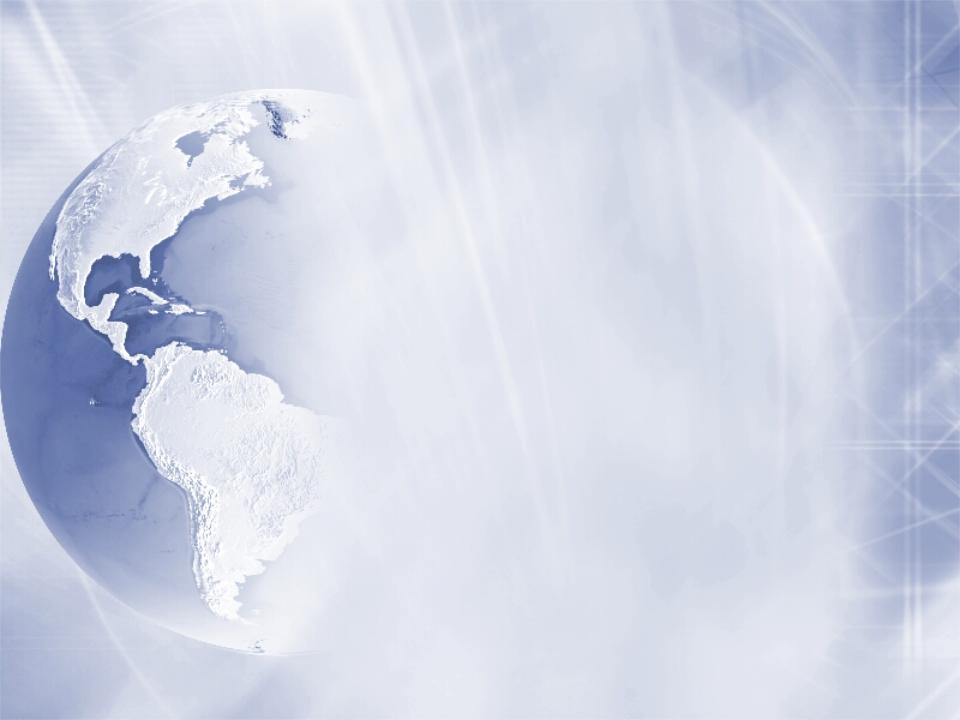 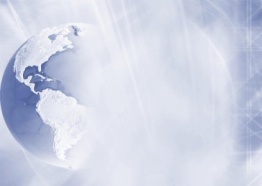 HRRR (and RAP) Future Milestones
HRRR Milestones
Physics updates to reduce warm / dry bias
Grell−Freitas “scale-aware” shallow cumulus (subgrid-scale)
Accounts for nonlocal mixing of heat & water vapor from condensed (non-precipitating) subgrid plumes
“Scale-aware” mass flux scheme
Produces subgrid cloud water & ice   
				coupled to radiation

MYNN boundary-layer cloud fraction (subgrid-scale)
Function of local and PBL-mean RH, surface heat flux, resolution 
Activates in absence of resolved / parameterized cloud fraction in column
Diagnoses subgrid cloud water & ice 
	(specifically for radiation coupling)

RUC-LSM
Reduced wilting points
Maintain cropland at wilting point
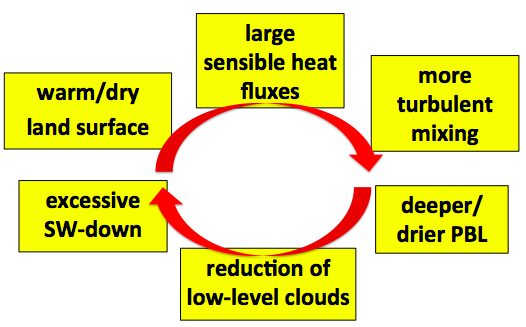 12
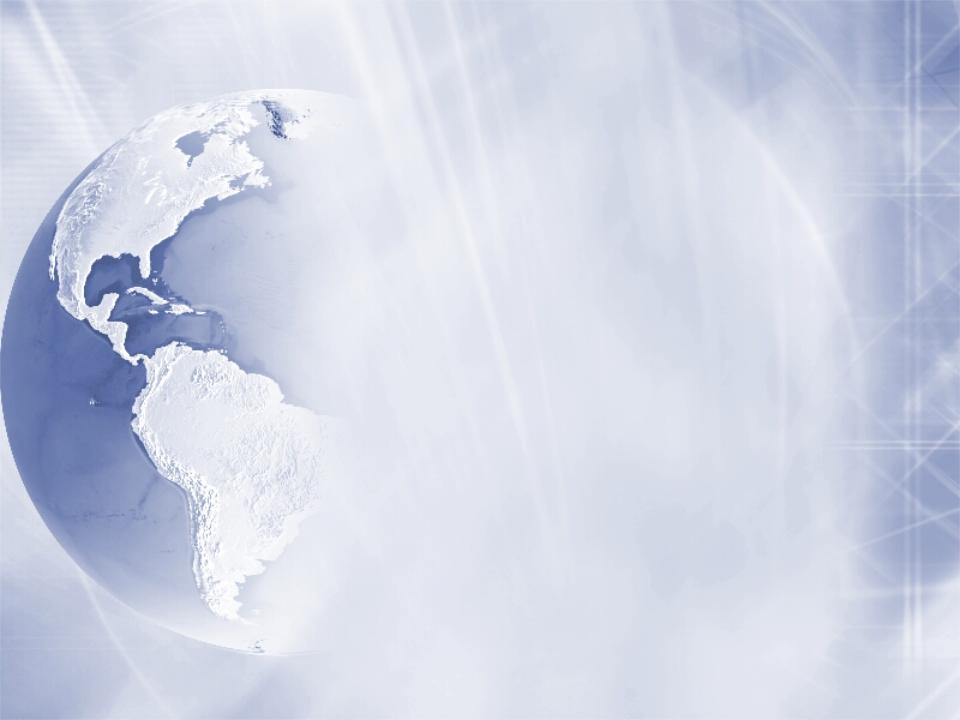 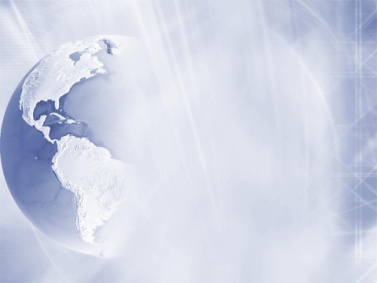 Testing RAPv3 LSM Changes
Temperature  bias (K)
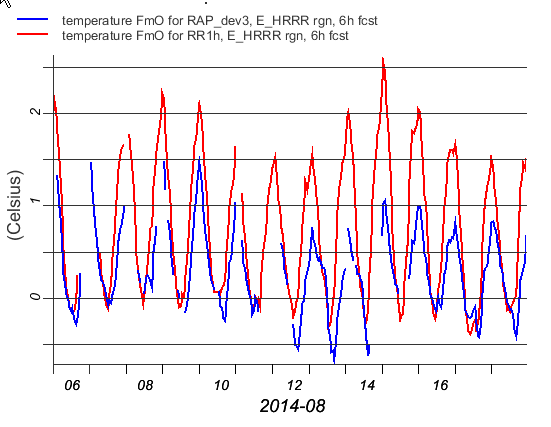 NCEP  RAPv2
GSD test RAPv3
8 Aug.2014
Reduced 
wilting point

13 Aug. 2014 Change for cropland soil moisture

15 Aug. 2014 
Q2 diagnostics
Warm  Cold
Dewpoint  bias (k)
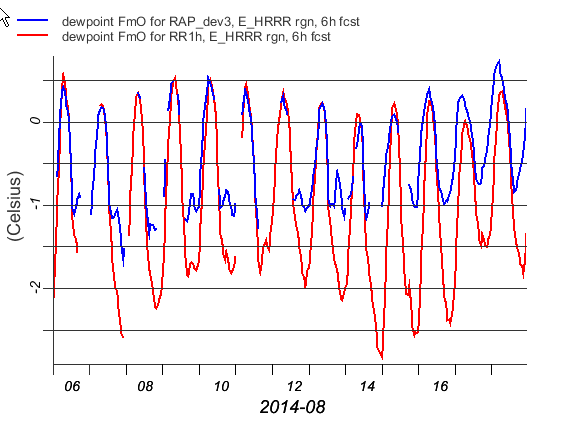 Moist  Dry
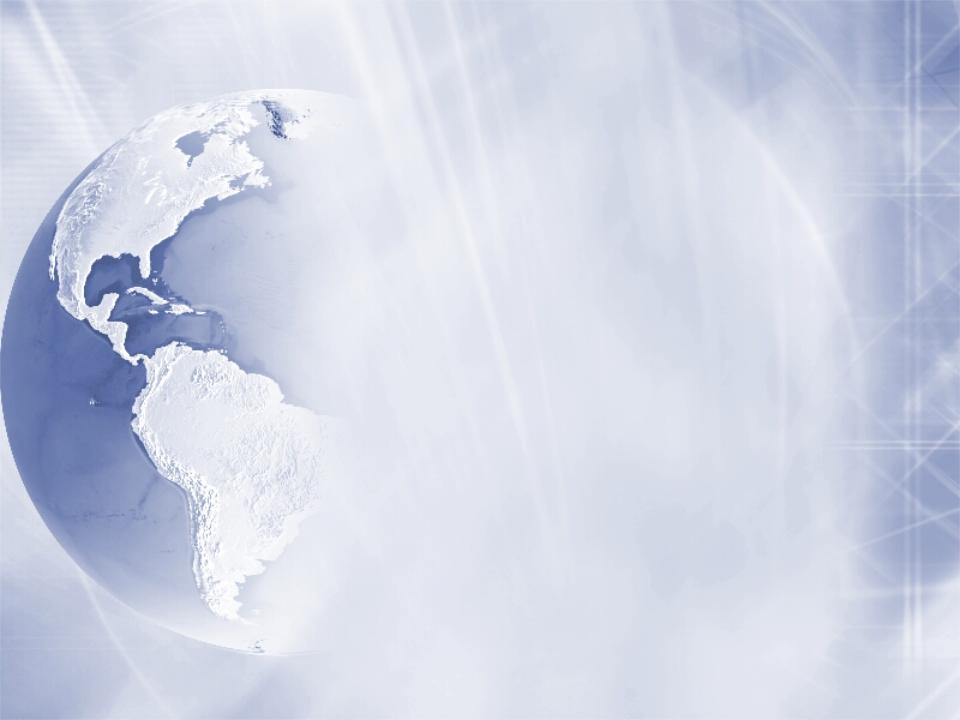 NCEP Production Suite Review
Rapid Refresh / HRRR
2-3 December 2014
13
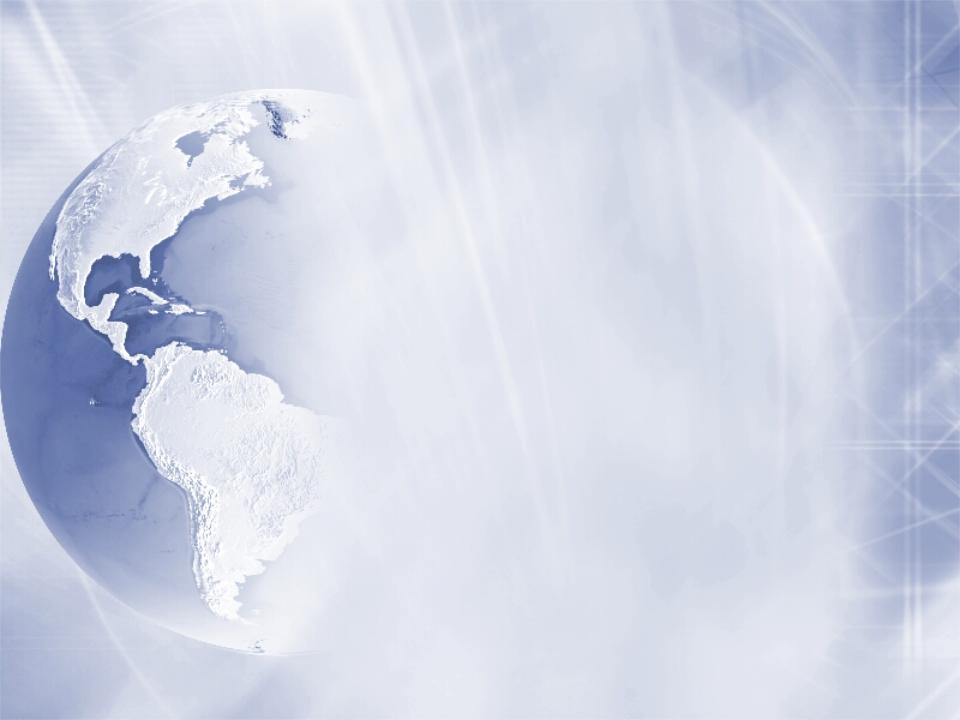 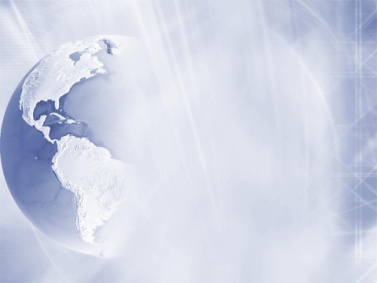 Testing RAPv3 LSM Changes
Temperature  RMS (K)
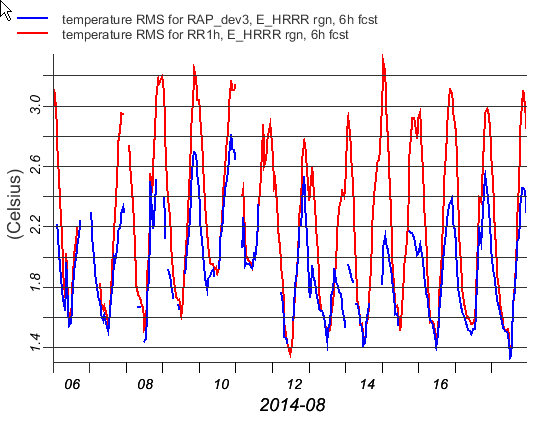 NCEP  RAPv2
GSD test RAPv3
8 Aug.2014
Reduced 
wilting point

13 Aug. 2014 Change for cropland soil moisture

15 Aug. 2014 
Q2 diagnostics
Dewpoint  RMS (k)
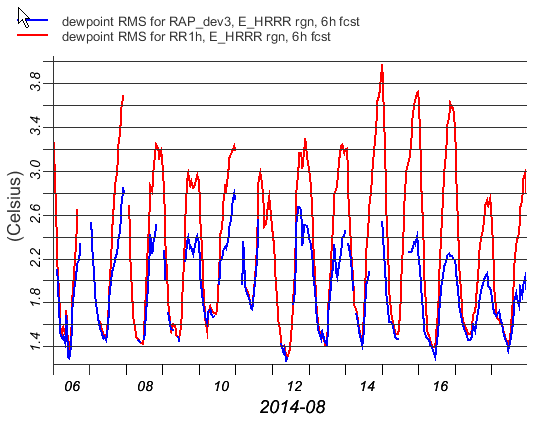 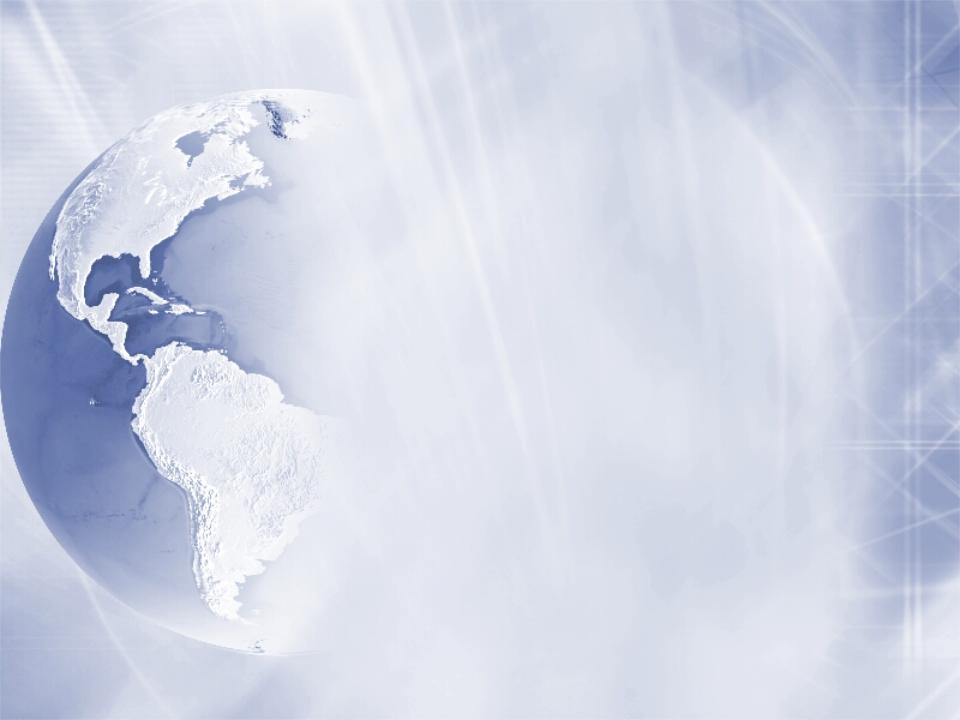 NCEP Production Suite Review
Rapid Refresh / HRRR
2-3 December 2014
14
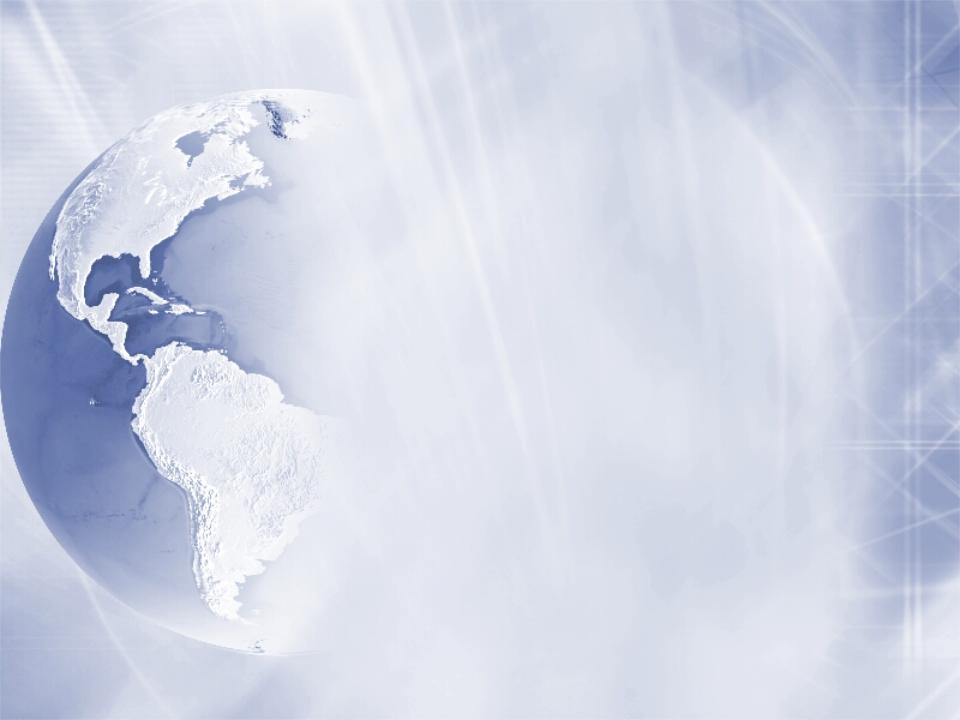 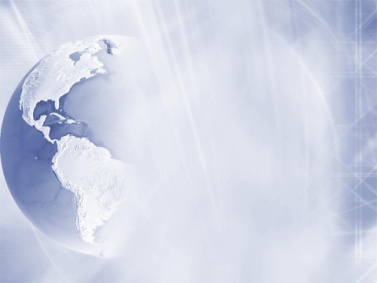 Rapid RefreshSurface verification
NCEP OPER   RAPv2
GSD   2014   RAP R/T
GSD   RAPv3 pre-NCEP
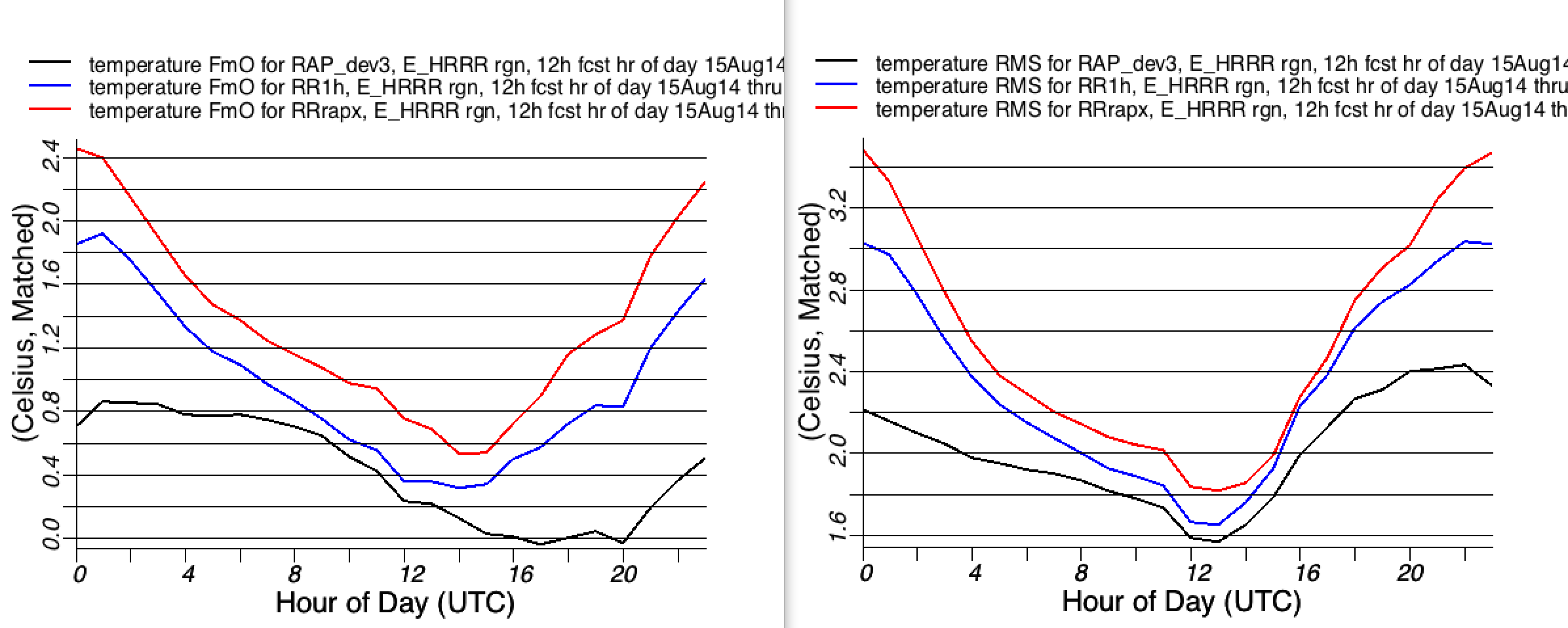 Temperature bias (K)
Temperature RMS (K)
Warm  Cold
Evening
Evening
Evening
Evening
Morning
Morning
Morning
Morning
Night
Night
Night
Night
Afternoon
Afternoon
Afternoon
Afternoon
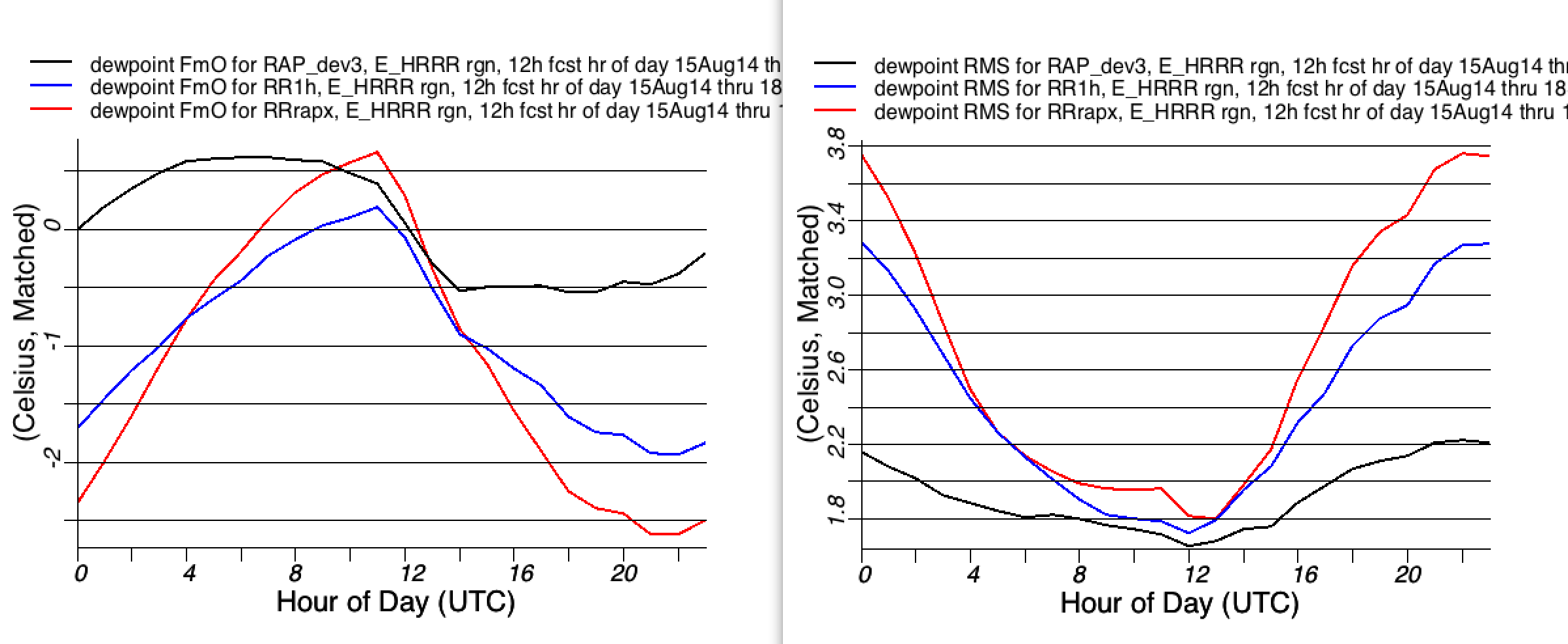 Moist  Dry
Dewpoint RMS (K)
Dewpoint
bias (k)
East US 
15 Aug -  
18 Sep 
2014
15
RAP
Sample
mesoscale
precipitation
type and
intensity
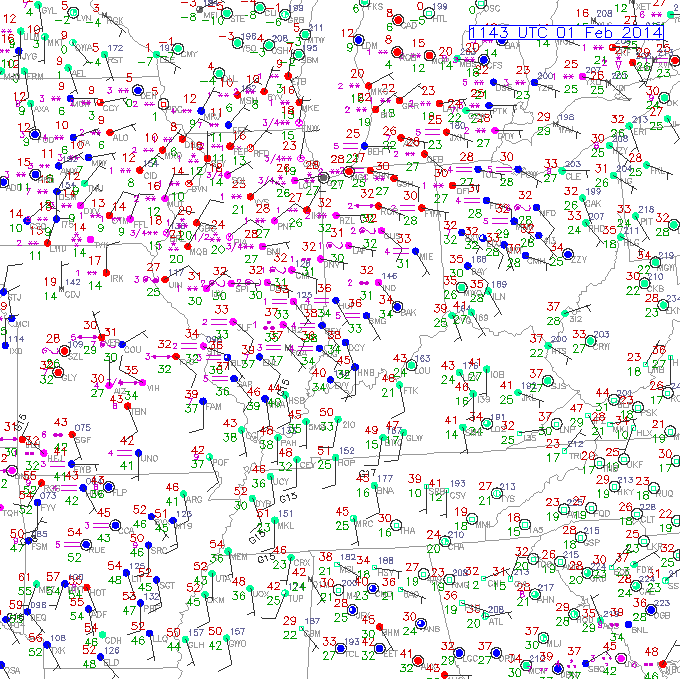 METAR observations
ZR
12 UTC
1 Feb
2014
Radar obs
RAP
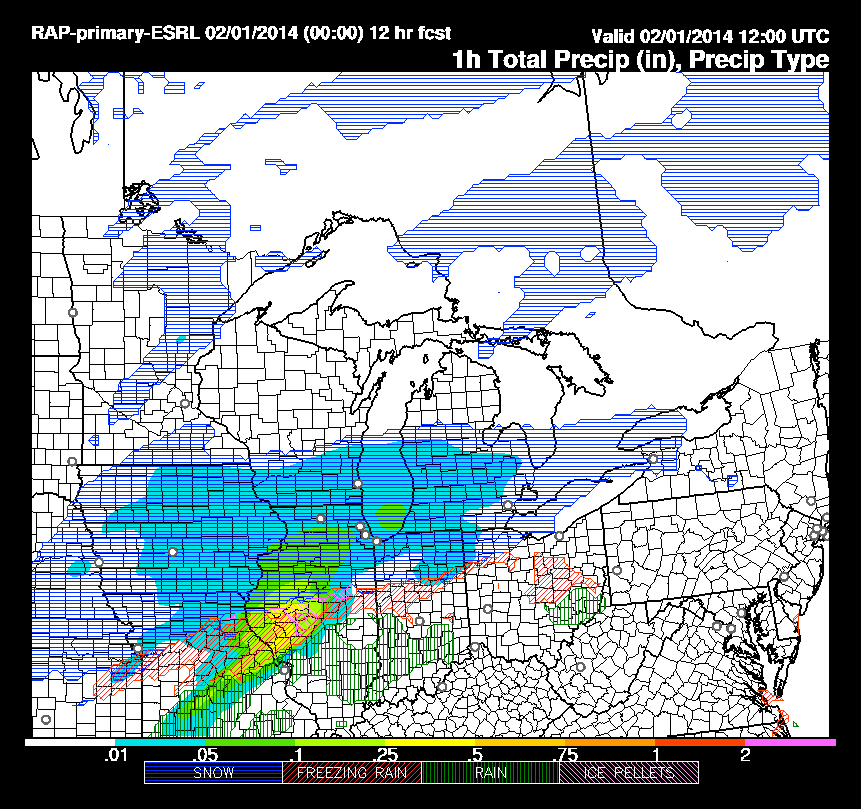 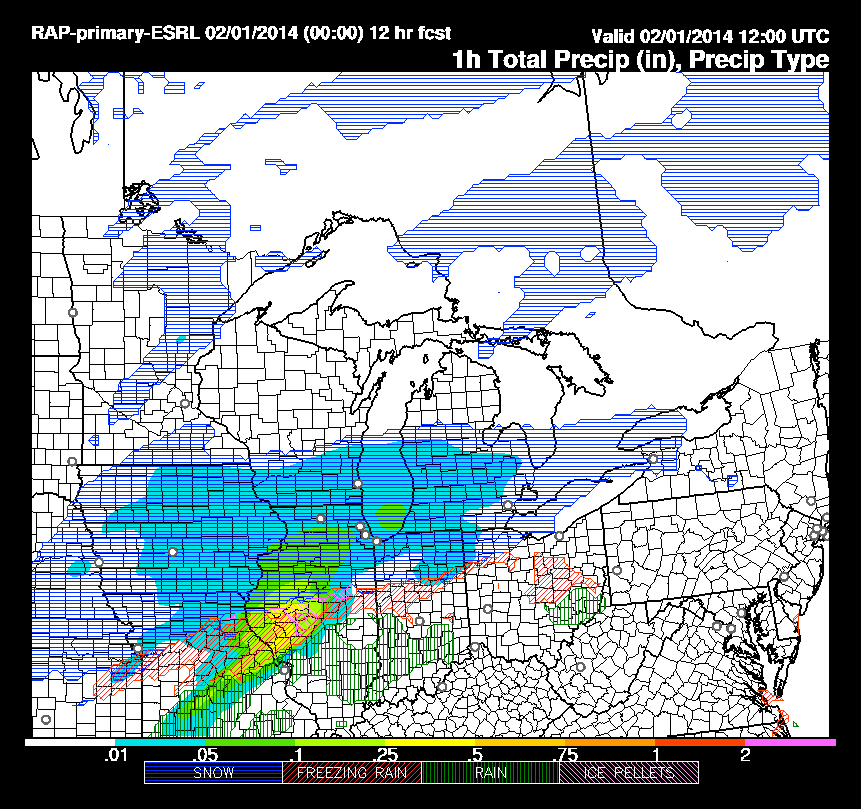 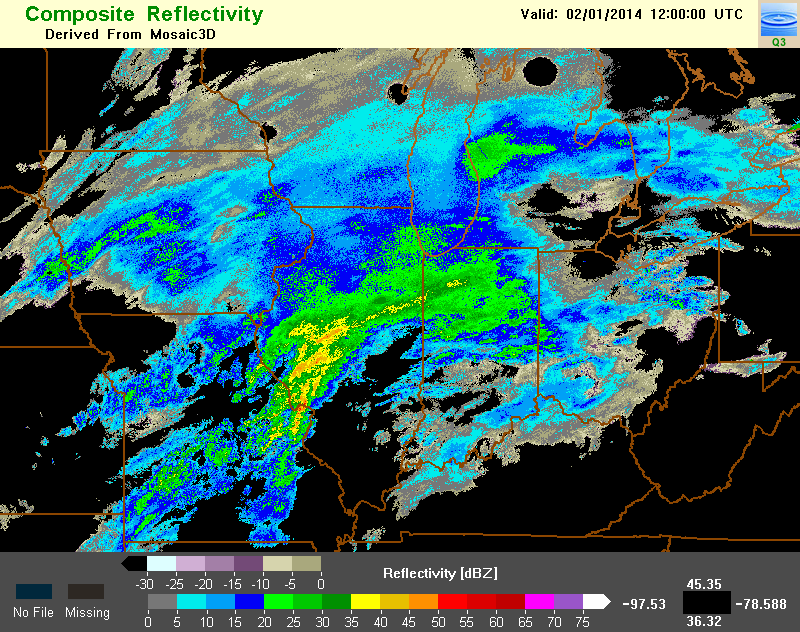 + 12 h fcst
Valid 12 UTC
1 Feb 2014
ZR
16
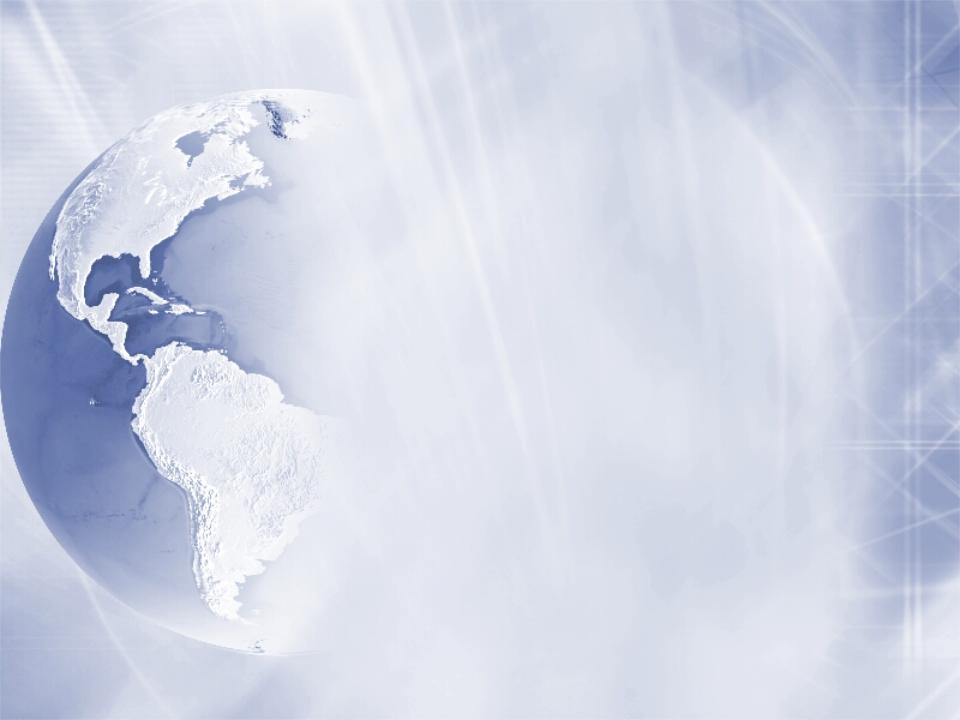 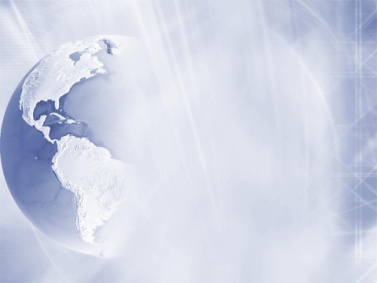 Improved RAP Precip Type
Obs Valid 17 UTC 26 Nov 2014
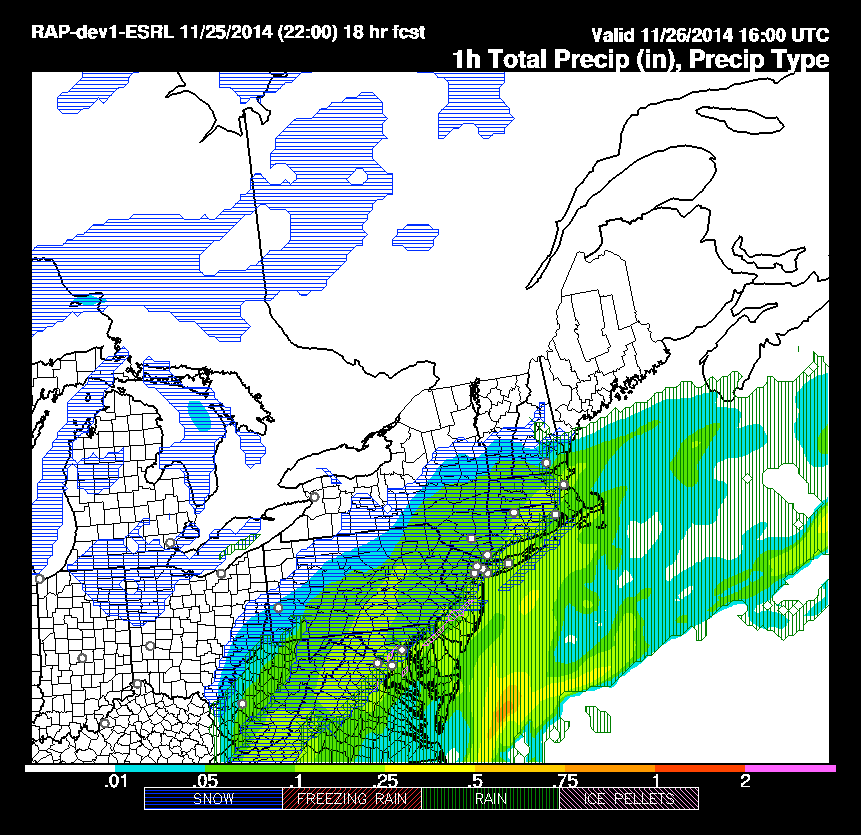 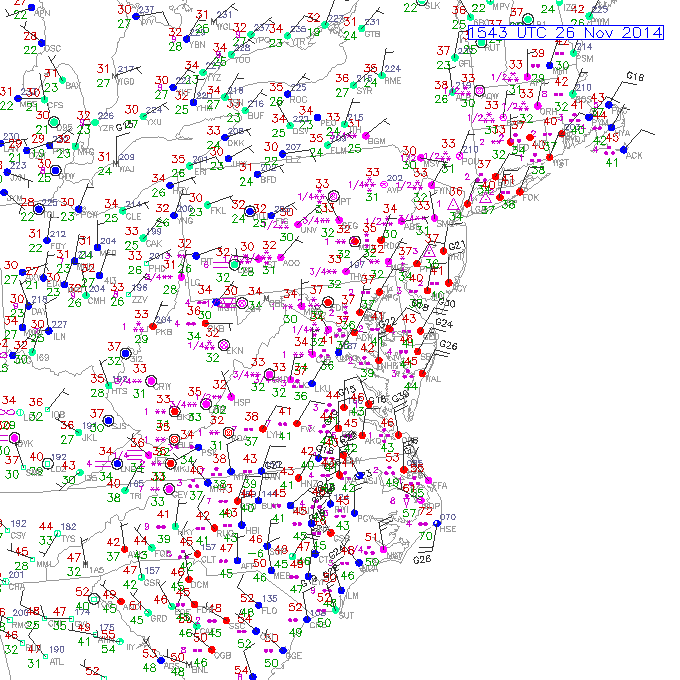 RAPX
18 hr Fcst
16 UTC 26 Nov 2014
RAP resolves
narrow IP band
(improved 
diagnostic)
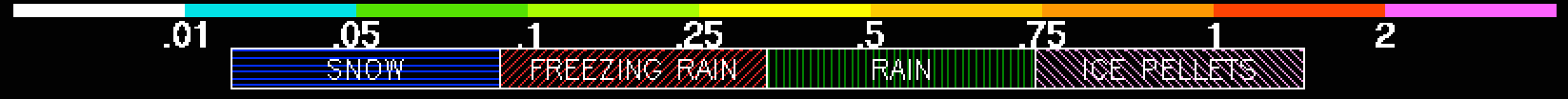 NCEP Production Suite Review
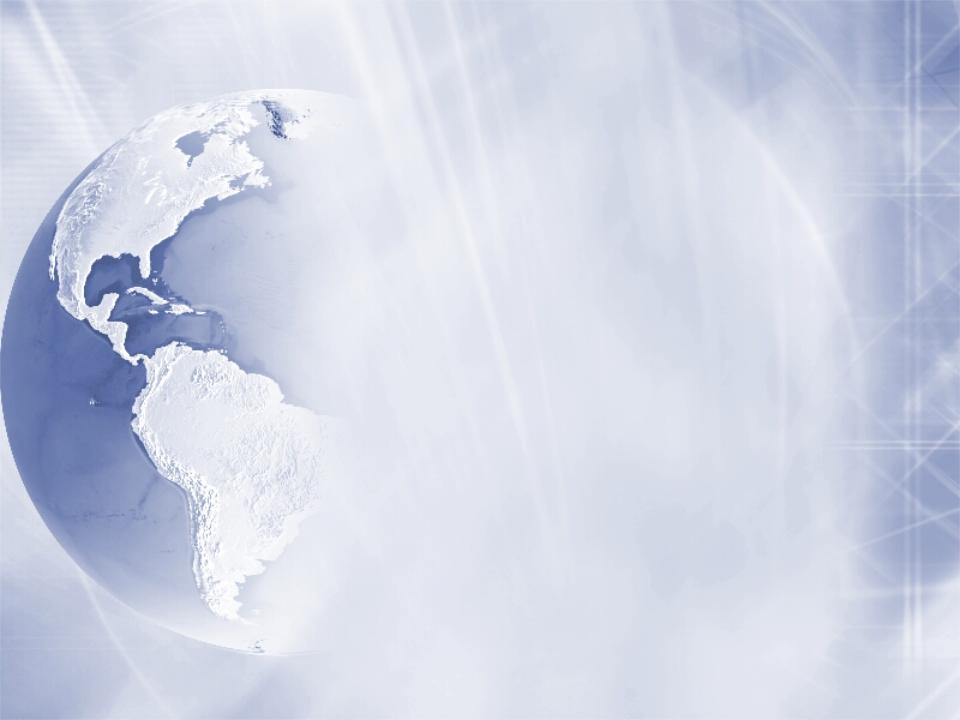 Rapid Refresh / HRRR
2-3 December 2014
17
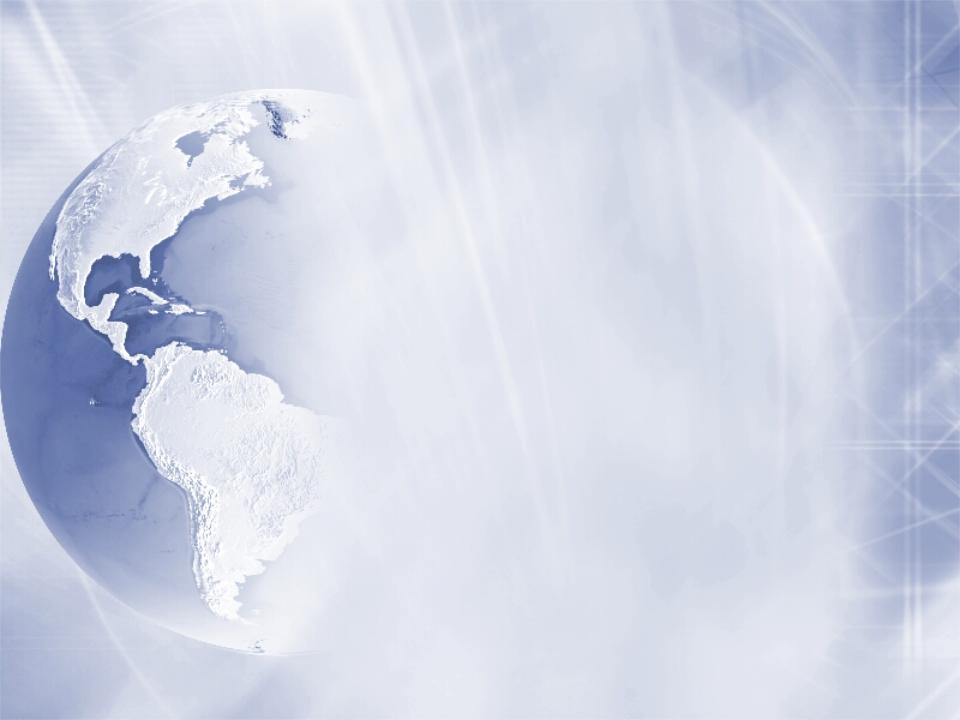 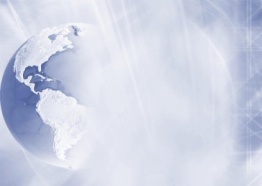 Summary: RAPv3 vs. RAPv2
Winds -- Consistent RAPv3 improvement for      both upper-air and surface, for all seasons

Temperature – Reduced low-level warm bias for 	warm season afternoon / evening.  Improved 	upper-level temperature forecasts

Moisture – Reduced low-level dry bias for warm 	season afternoon / evening.  Improved upper-	level relative humidity forecast

Precipitation – Slight improvement, reduced low thresh high bias / increased high thresh low bias
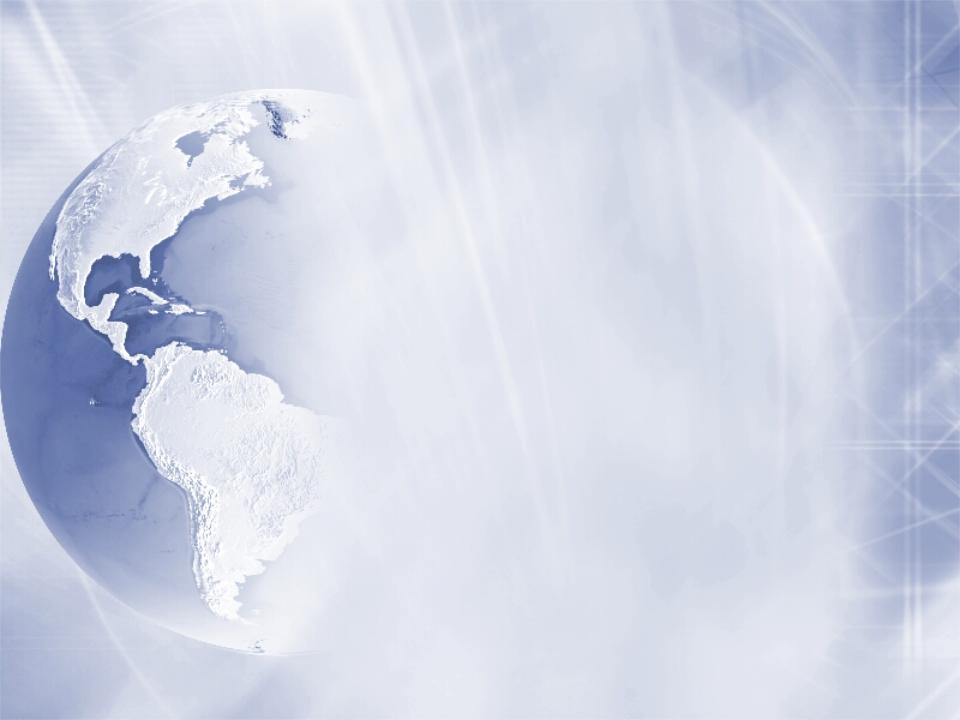 NCEP Production Suite Review
Rapid Refresh / HRRR
2-4 December 2013
18
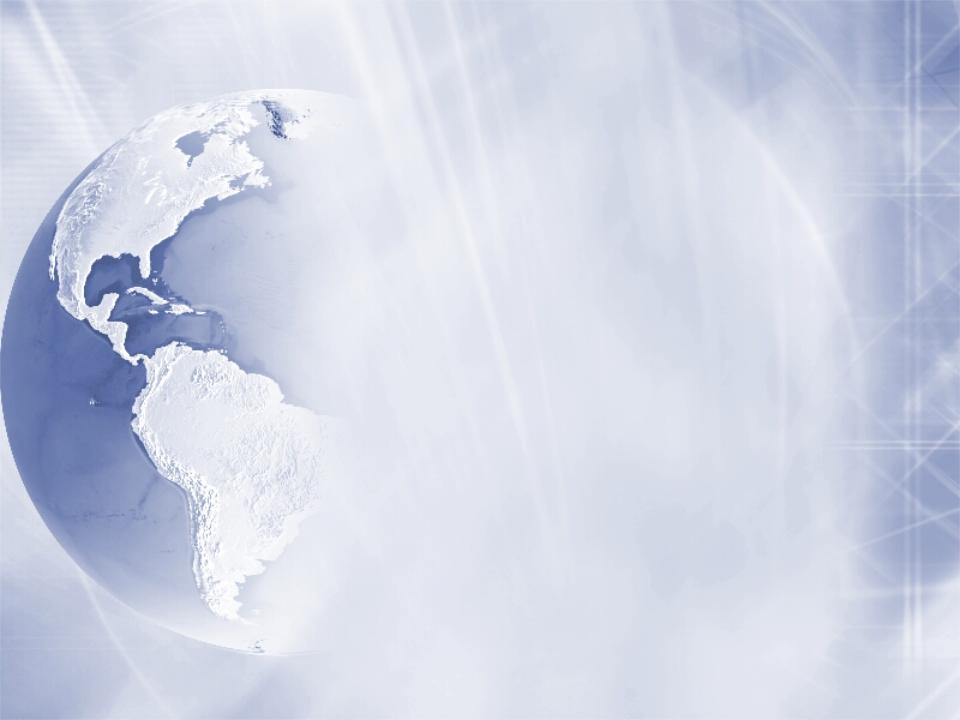 Rapid Refresh and HRRR
NOAA hourly updated models
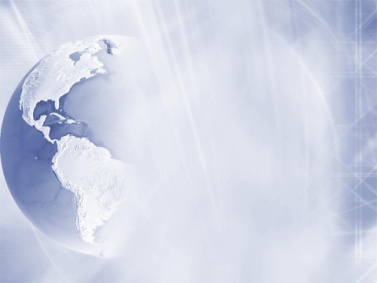 13km Rapid Refresh (RAP)
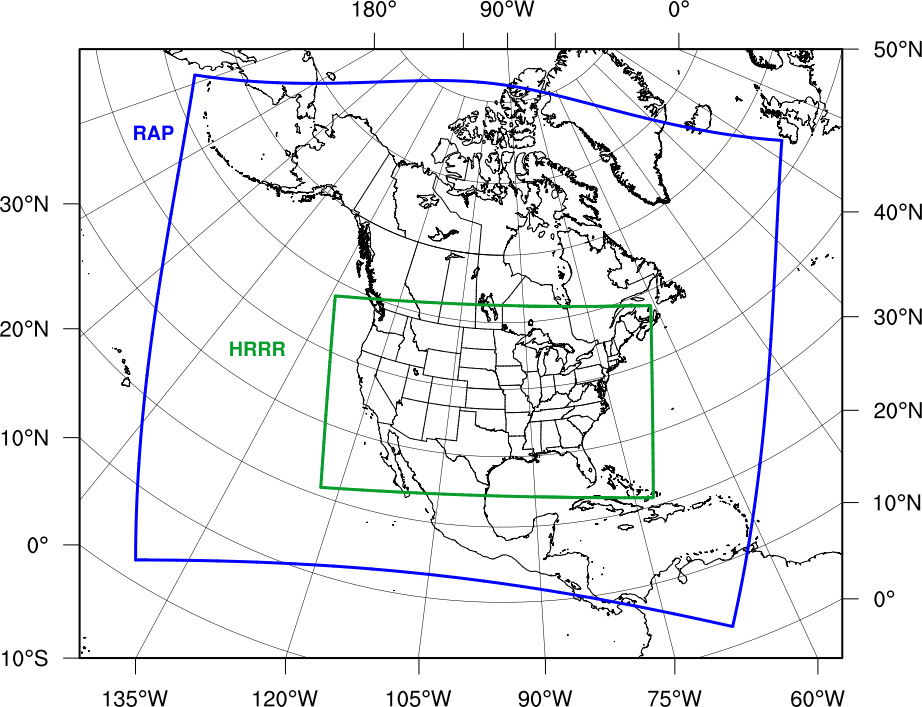 Version 2 -- NCEP implement 25 Feb 2014

Version 3 – GSD
Planned NCEP -- 2015
RAP
3km High Resolution Rapid Refresh (HRRR)
HRRR
Initial – NCEP  implement 30 Sept 2014

Version 2 – GSD 
Planned NCEP --2015
GSD NCEP HRRR:   MORE RELIABLE  (now 99+%)
AVAILABLE SOONER  (1h fcst by +50 min, 15h fcst by +1:30
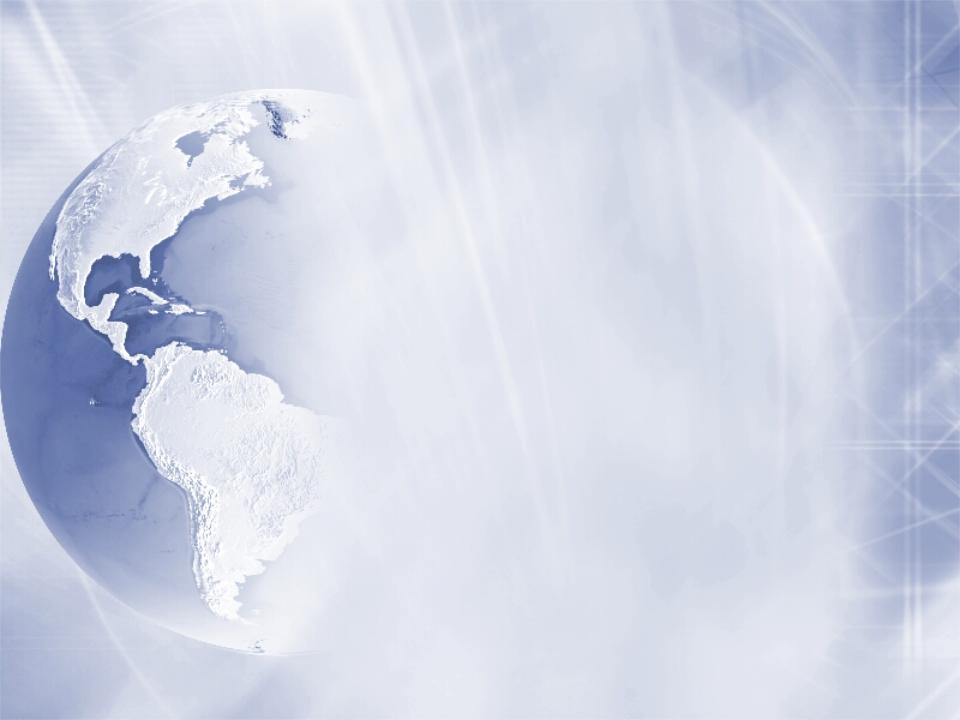 NCEP Production Suite Review
Rapid Refresh / HRRR
2-3 December 2014
19
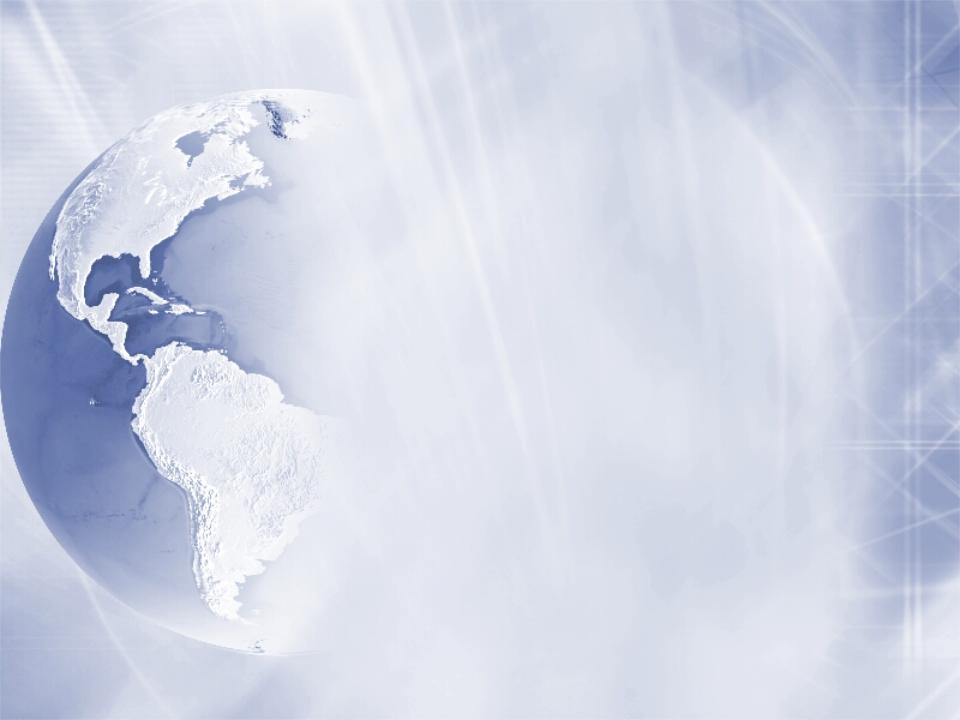 HRRR Users and Applications
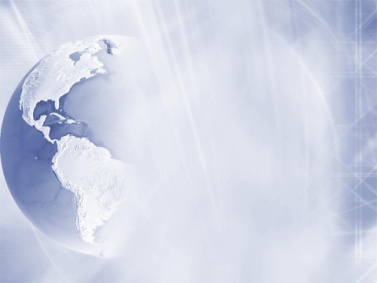 Example:	National Weather Service including Storm and Weather Prediction Centers (SPC & WPC)
		Aviation Weather Center (AWC) and FAA Command Center
		National Severe Storms Laboratory (NSSL) and Air Resources Laboratory (ARL)
		National Centers for Atmospheric Research (NCAR) and Lincoln Laboratory (LL)
General 
Forecasting
Renewable Energy
Same-Day Decision Support
Renewable Energy
Day-Ahead Decision Support
Severe 
Weather
Warn On Forecast
Severe Weather
Mesoscale Discussions, Watches,
Convective Outlooks
Severe Weather
Day 2 Outlooks
Aviation
Tactical
Planning
Aviation
Strategic
Planning
0–2 hrs	2–8 hrs		8–15 hrs	15–24 hrs		24–48 hrs
Forecast Length
20
[Speaker Notes: HRRR use grew out of initial aviation interest in the northeast, once eastern 2/3 of US was covered severe wx interest increased and then more recently renewable energy focus especially with day 2]
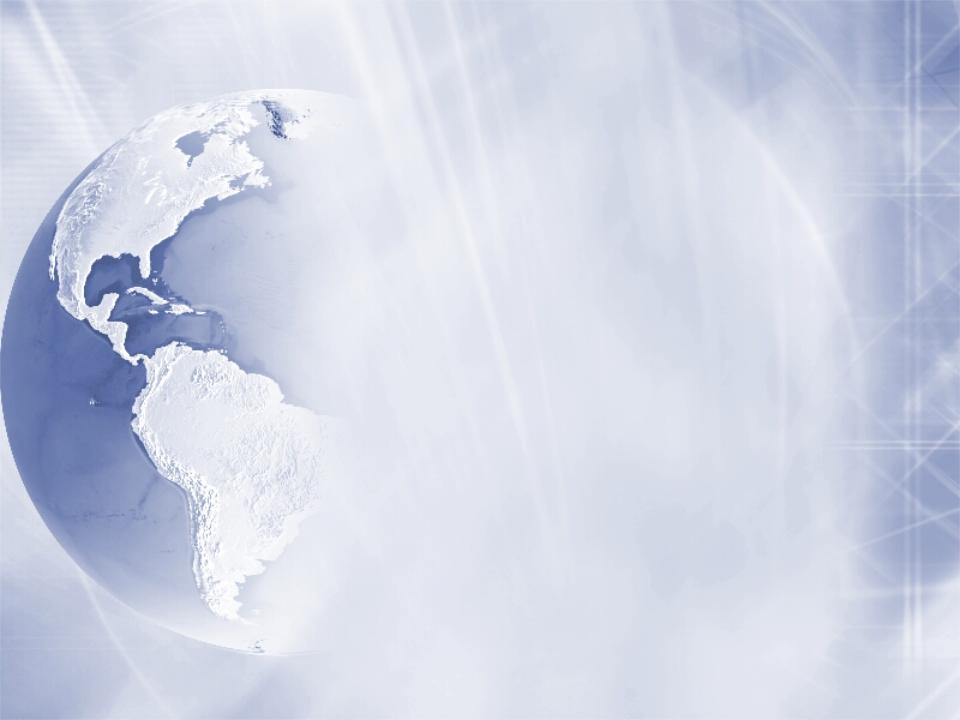 HRRR Forecast Latency
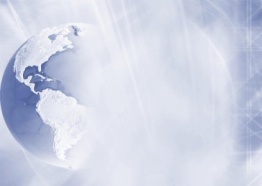 HRRR (and RAP) Future Milestones
HRRR Milestones
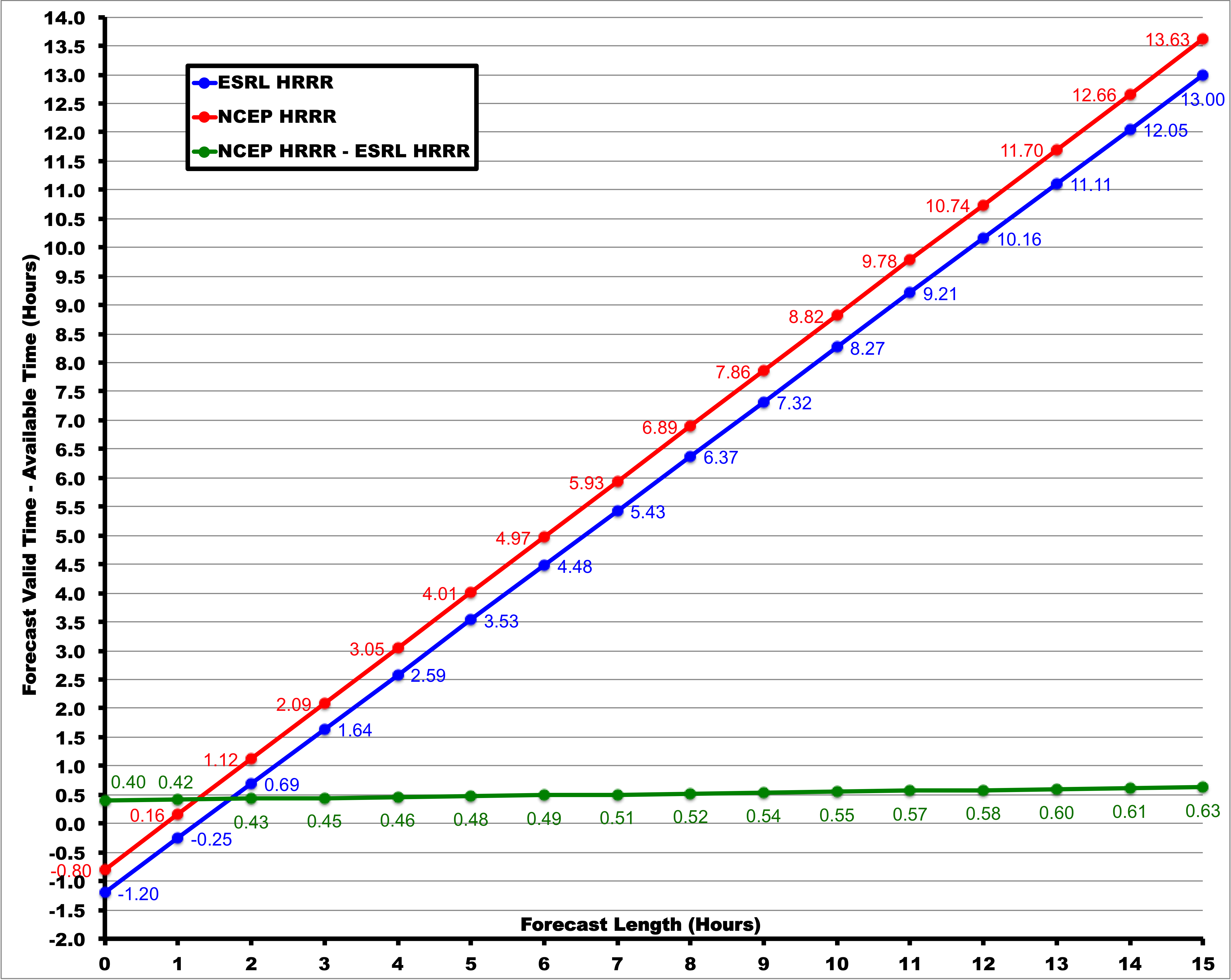 By the end of forecast, operational HRRR available on average ~36 min earlier than experimental HRRR
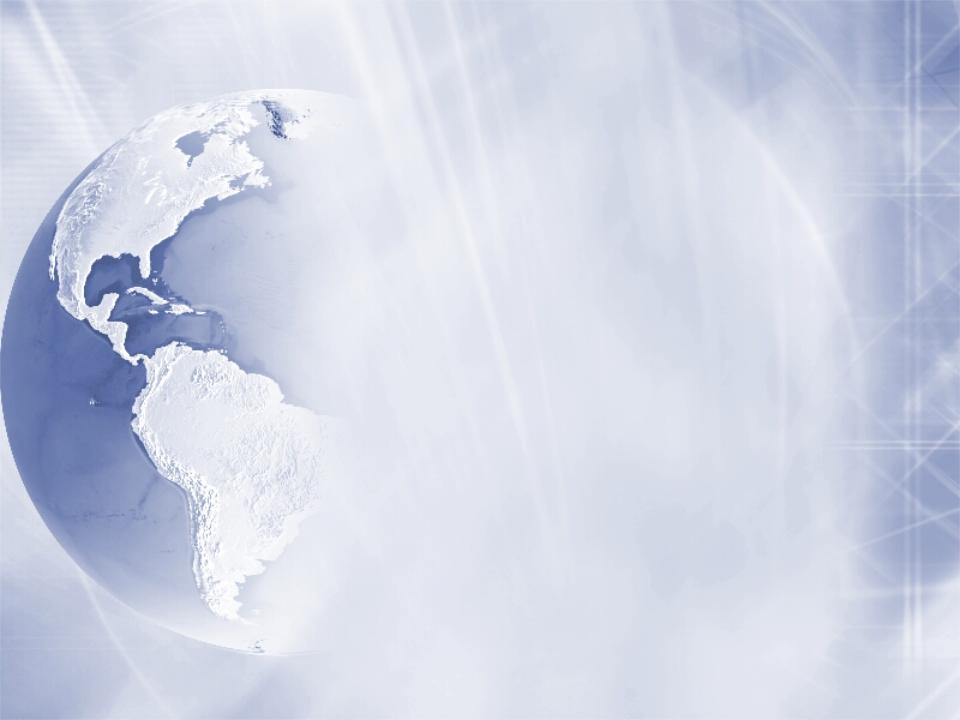 NCEP Production Suite Review
Rapid Refresh / HRRR
2-3 December 2014
21
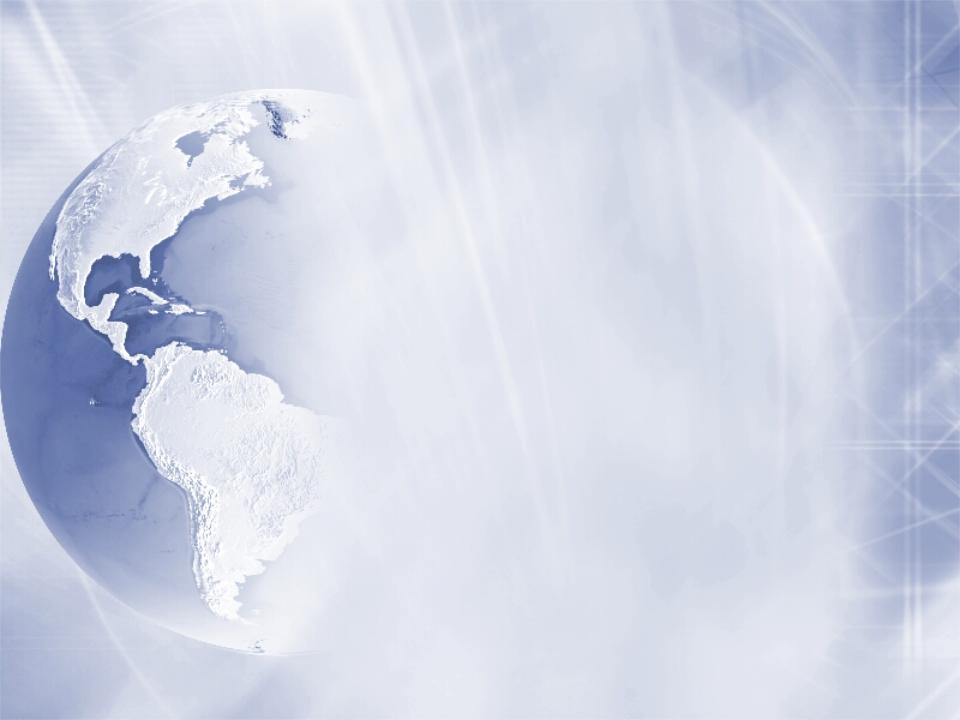 HRRR NCEP Implementation
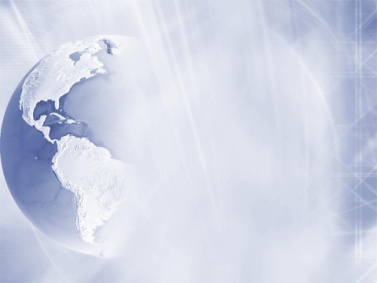 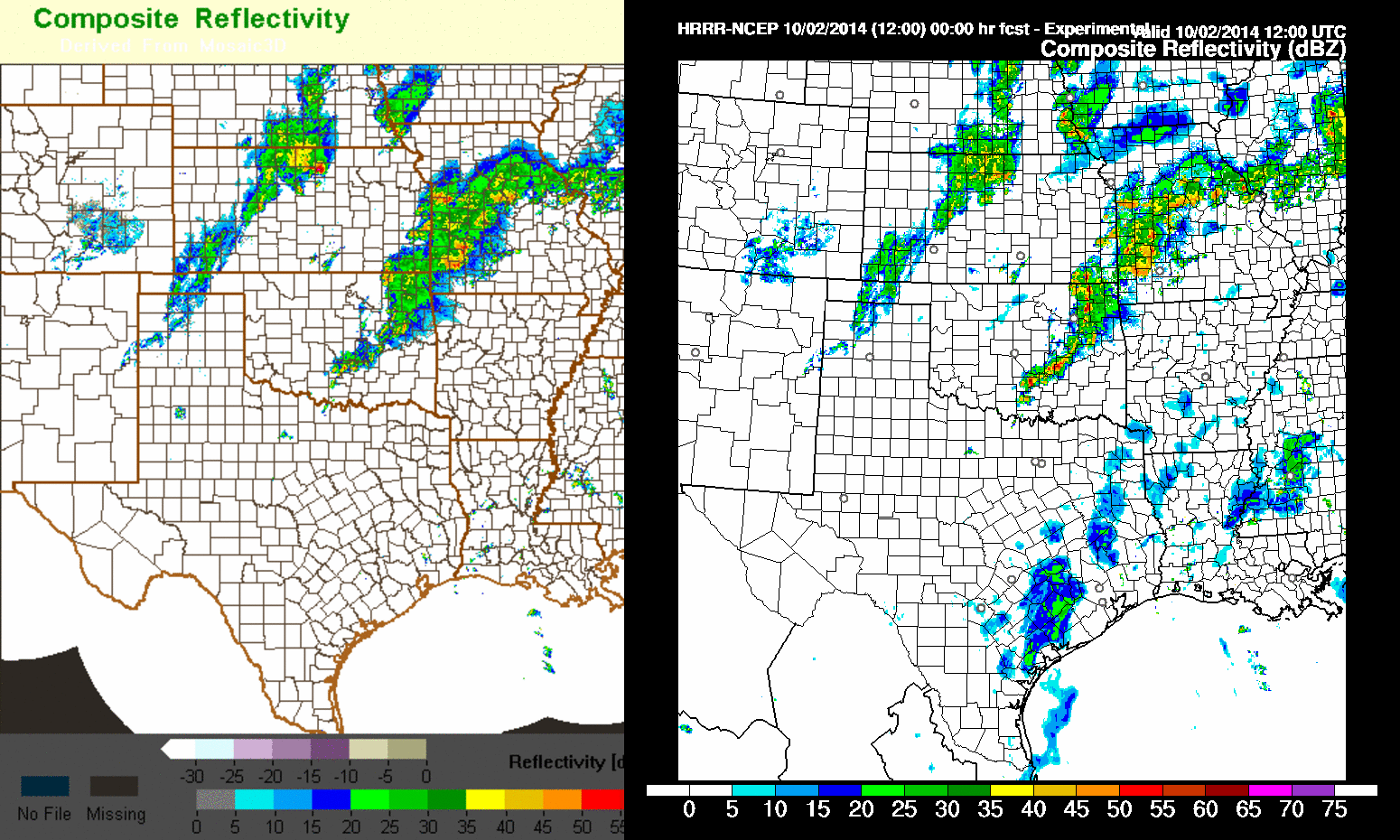 Valid
Reflectivity Observations
Operational HRRR 12 UTC 02 Oct 2014
22
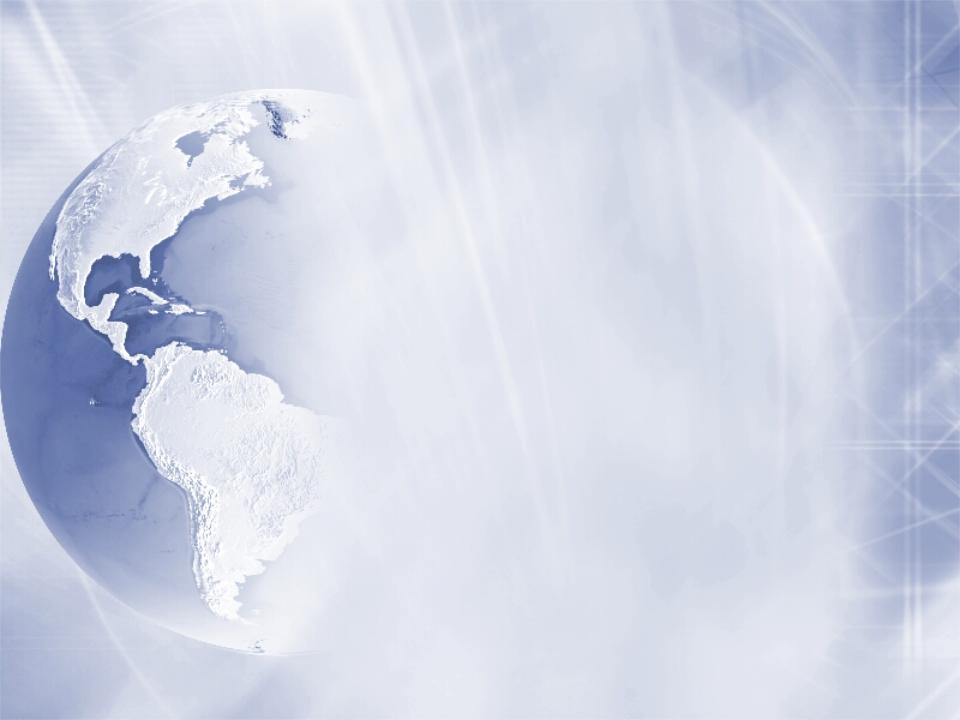 Candidate RAPv3/HRRRv2 Changes
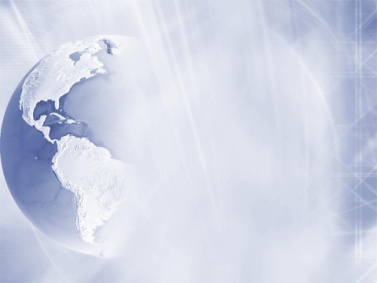 23
NCEP RAPv2 and HRRRv1
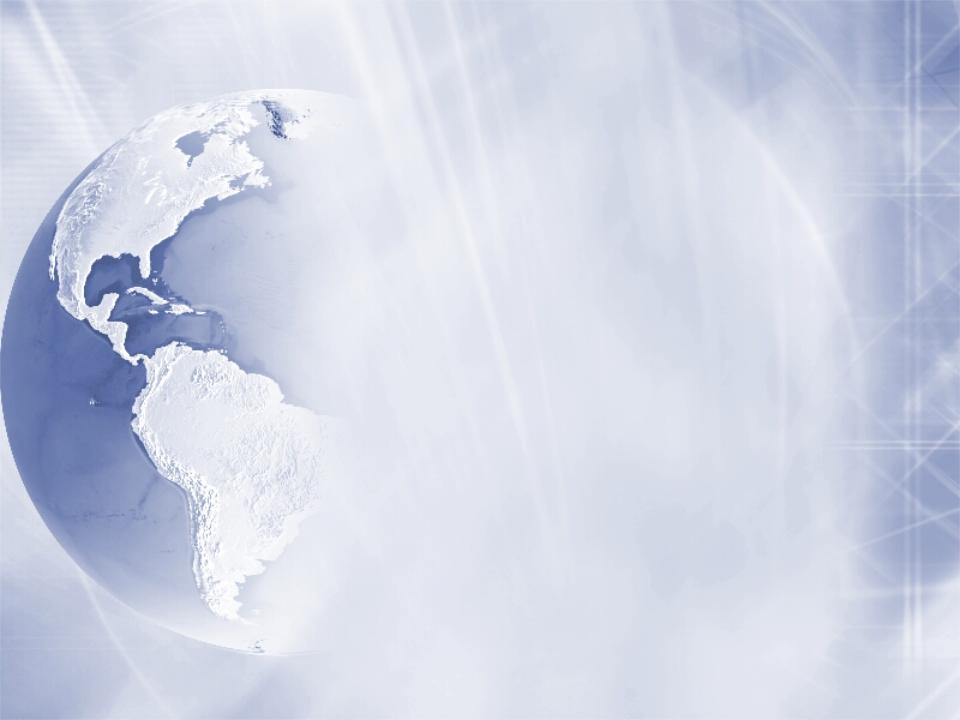 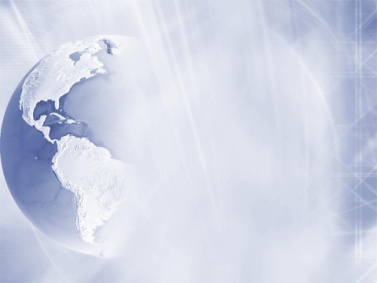 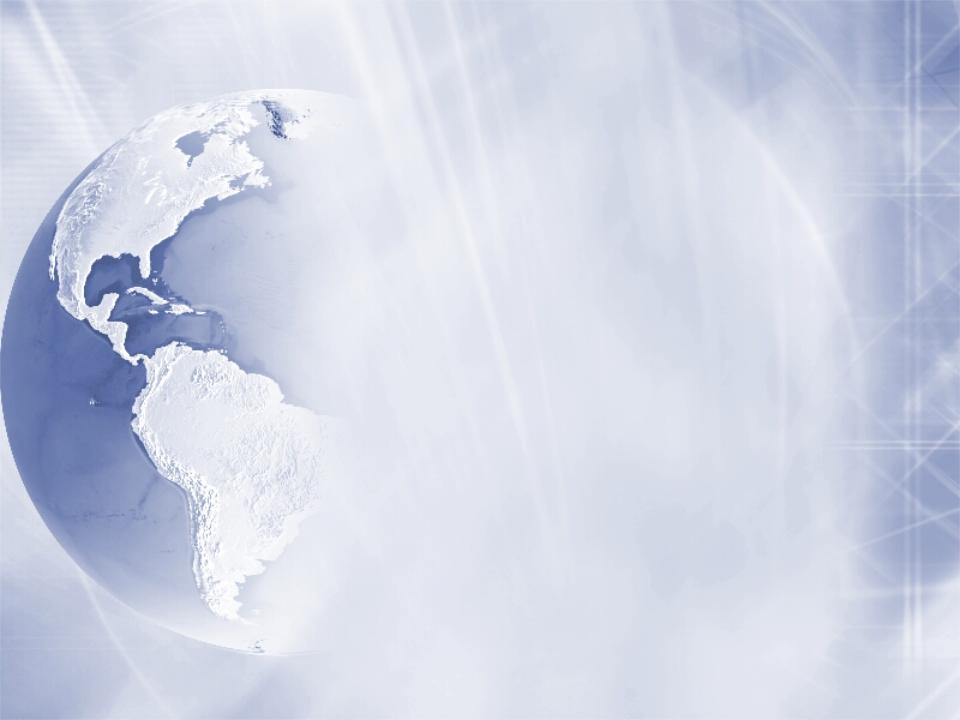 NCEP Production Suite Review
Rapid Refresh / HRRR
2-3 December 2014
24
NCEP RAPv3 and HRRRv2
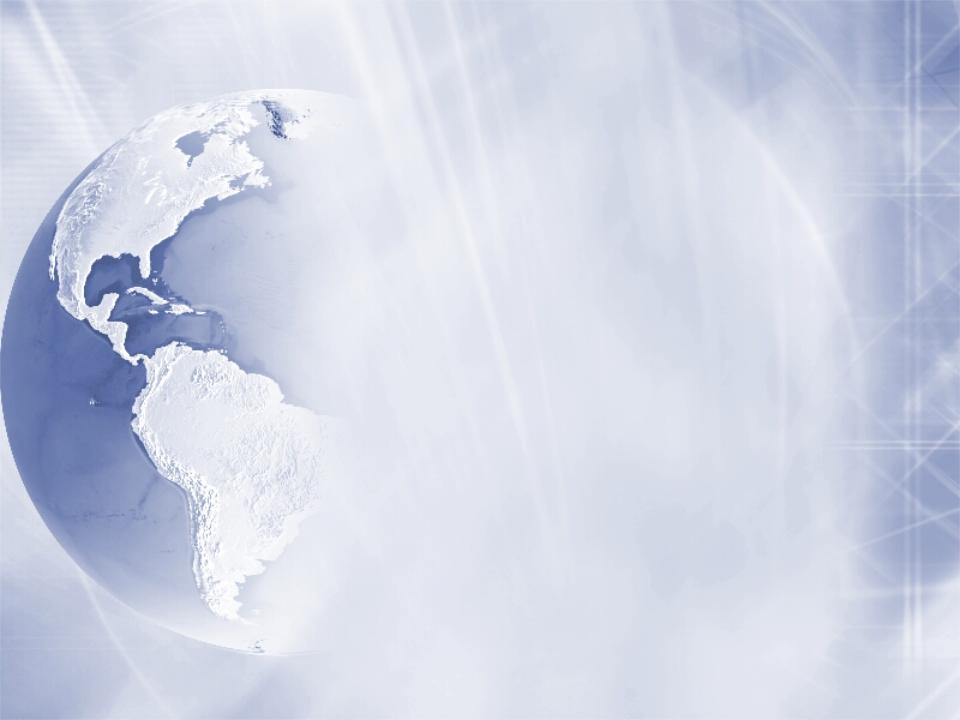 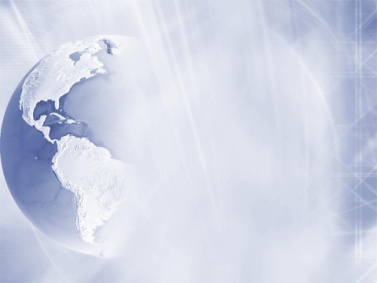 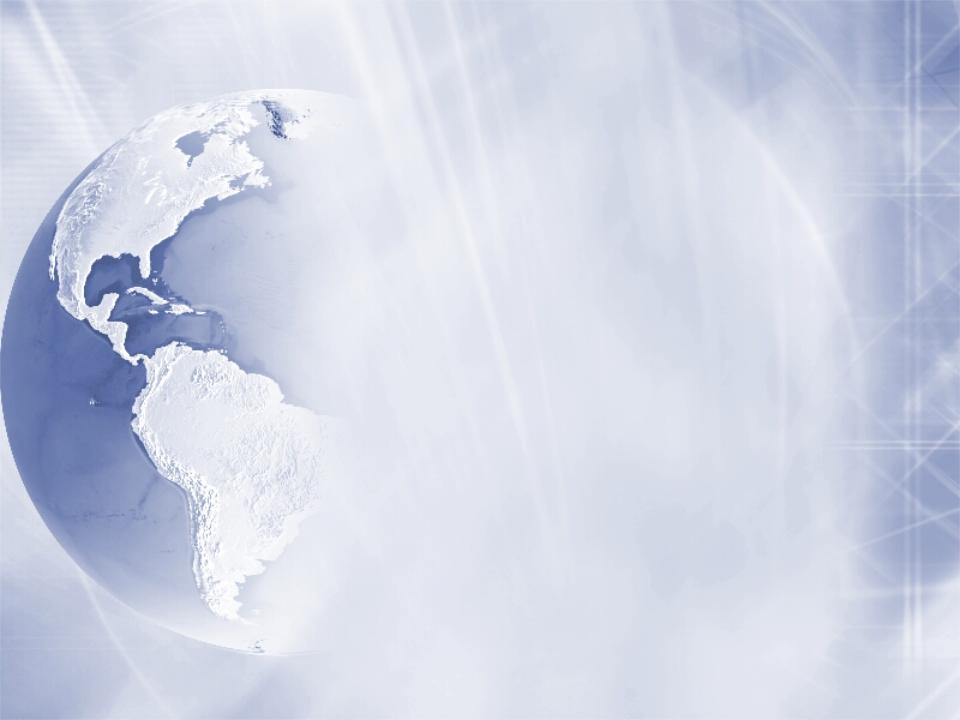 NCEP Production Suite Review
Rapid Refresh / HRRR
2-3 December 2014
25
HRRRv1 Initialization from RAPv2
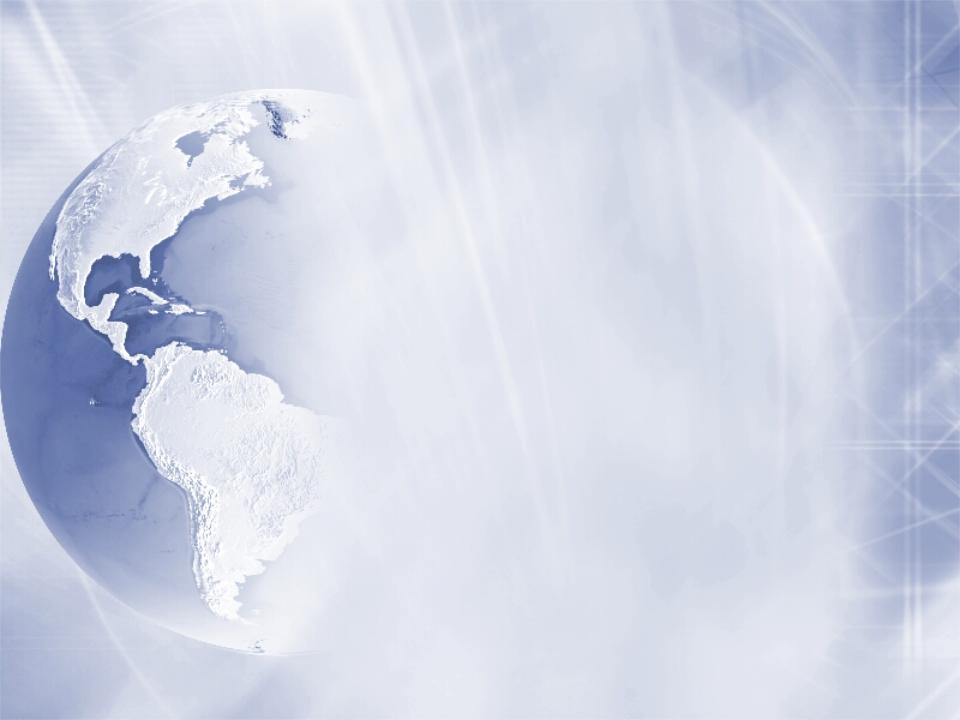 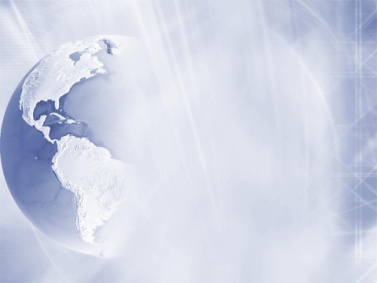 13 km RAP
13z
14z
15z
GFS
Ens
GFS
Ens
GFS
Ens
Obs
Obs
Obs
GSI 
Hybrid
GSI 
Hybrid
GSI 
Hybrid
HM
Obs
HM
Obs
HM
Obs
GSI HM Anx
GSI HM Anx
GSI HM Anx
1 hr fcst
1 hr fcst
Refl
Obs
Refl
Obs
Refl
Obs
Digital
Filter
Digital
Filter
Digital
Filter
18 hr fcst
18 hr fcst
18 hr fcst
Obs
1 hr pre-fcst
3-km Interp
GSI 
3D-VAR
3 km 
HRRR
HMObs
GSI HM Anx
Refl Obs
15 hr fcst
26
HRRRv2 Initialization from RAPv3
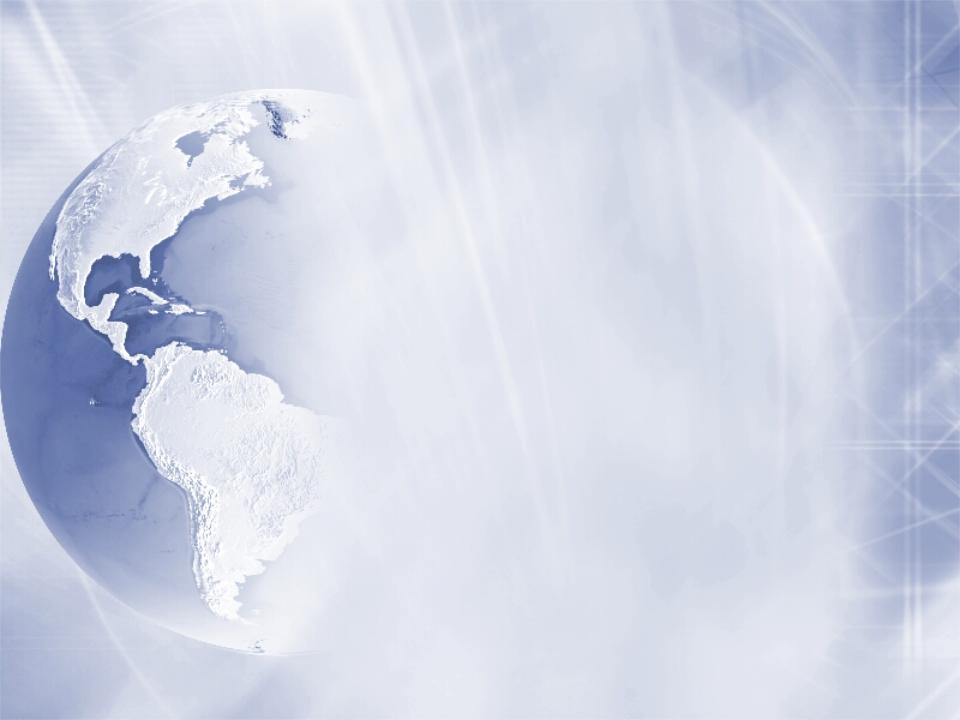 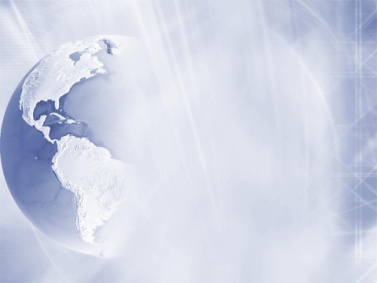 13 km RAP
13z
14z
15z
GFS
Ens
GFS
Ens
GFS
Ens
Obs
Obs
Obs
GSI 
Hybrid
GSI 
Hybrid
GSI 
Hybrid
HM
Obs
HM
Obs
HM
Obs
GSI HM Anx
GSI HM Anx
GSI HM Anx
1 hr fcst
1 hr fcst
Refl
Obs
Refl
Obs
Refl
Obs
Digital
Filter
Digital
Filter
Digital
Filter
18 hr fcst
18 hr fcst
18 hr fcst
Obs
GFS
Ens
1 hr pre-fcst
3-km Interp
GSI 
Hybrid
3 km 
HRRR
HMObs
GSI HM Anx
Refl Obs
15 hr fcst
27
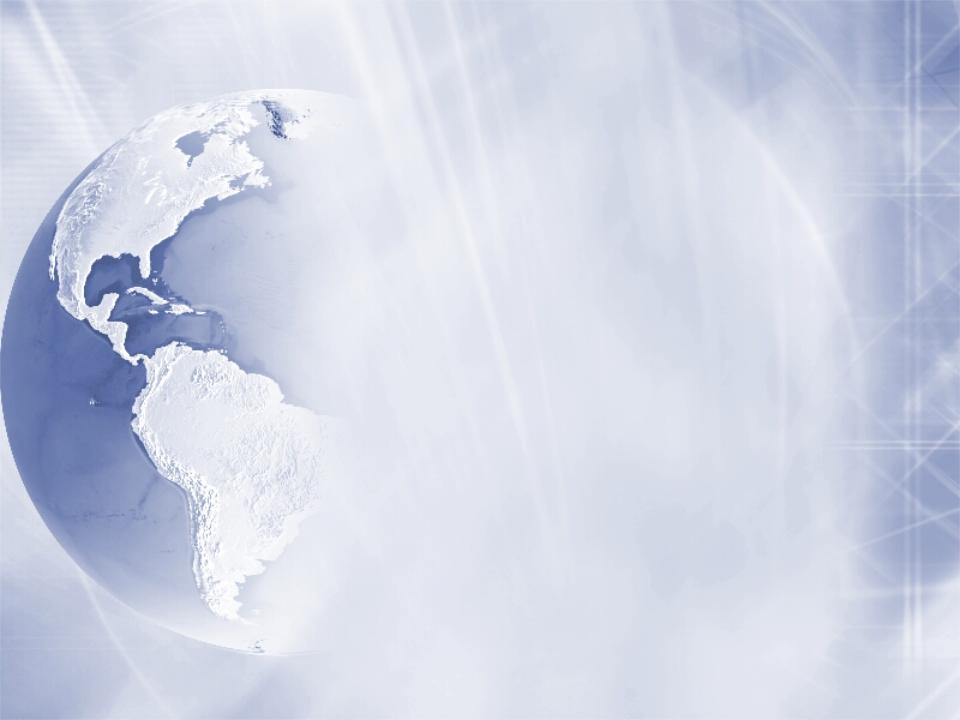 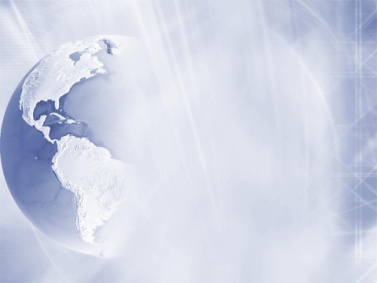 HRRR Supercell Case 27 April 2014
HRRR (and RAP) Future Milestones
HRRR Milestones
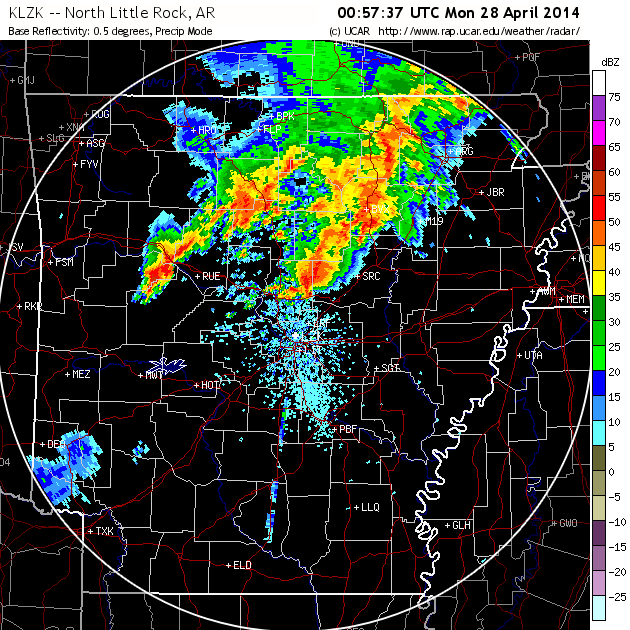 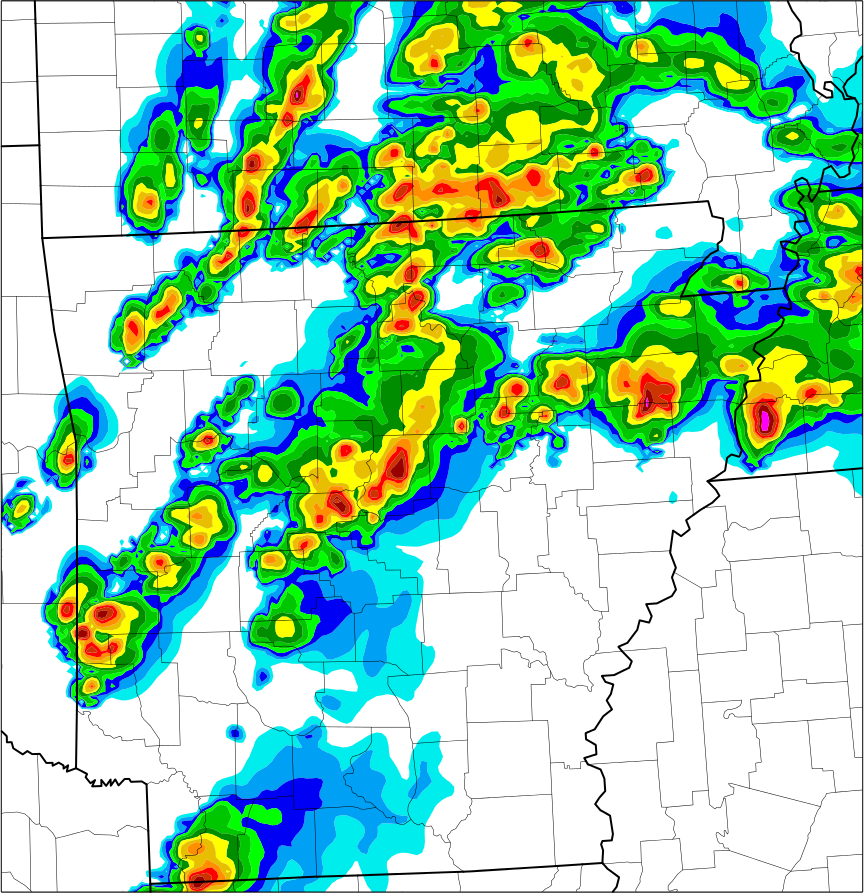 HRRR
 10-hr fcst
made 
at 10 AM
for 8 PM
27 April
Forecast Reflectivity
Observed Reflectivity
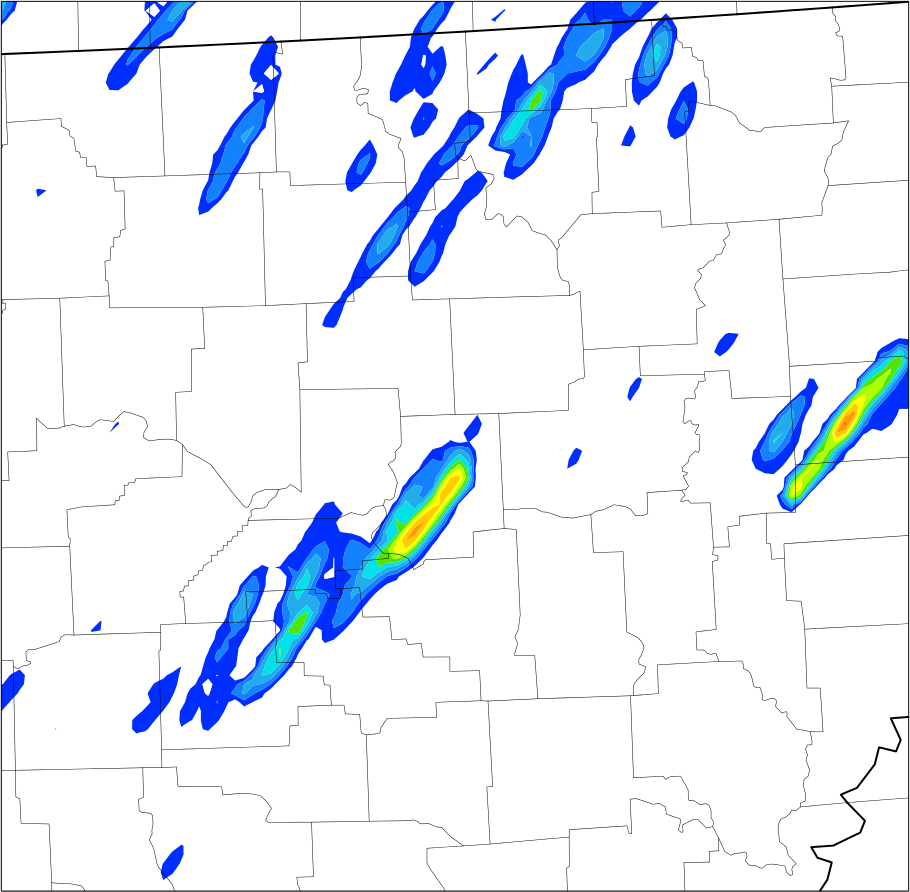 Tornadic
thunderstorm
The 10-hour forecast captures the exact location of the storm and indicates the potential for rotation.
Actual
tornado path
28
Hourly Max Updraft Helicity
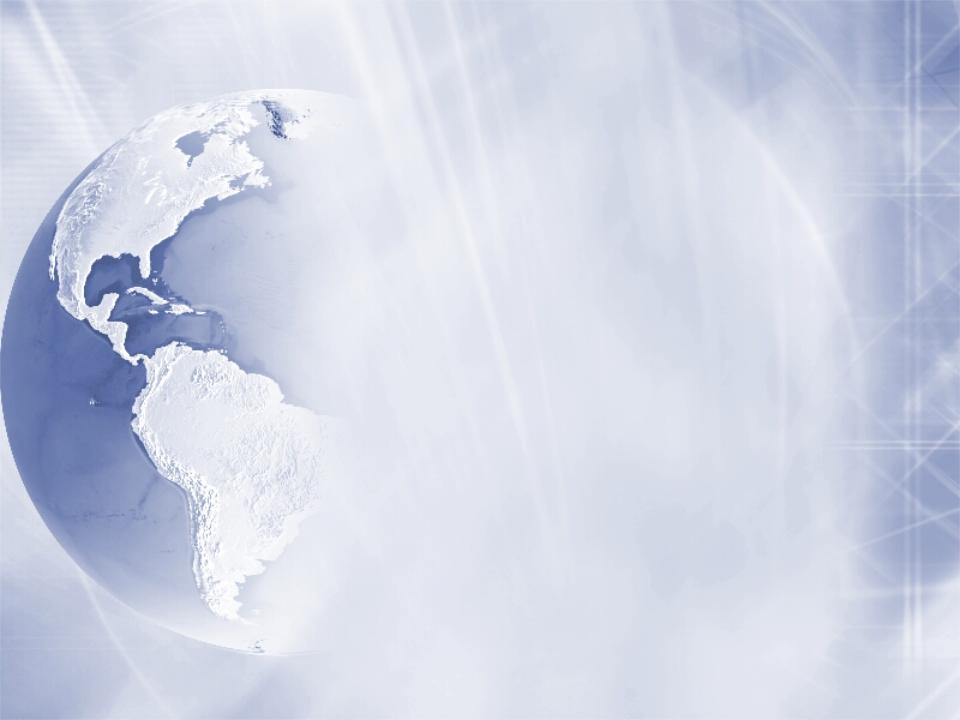 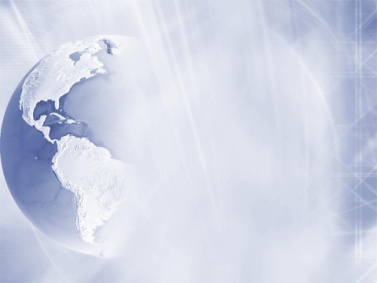 Run-to-Run Consistency
HRRR (and RAP) Future Milestones
HRRR Milestones
HRRR Forecasts
valid at 2200 UTC
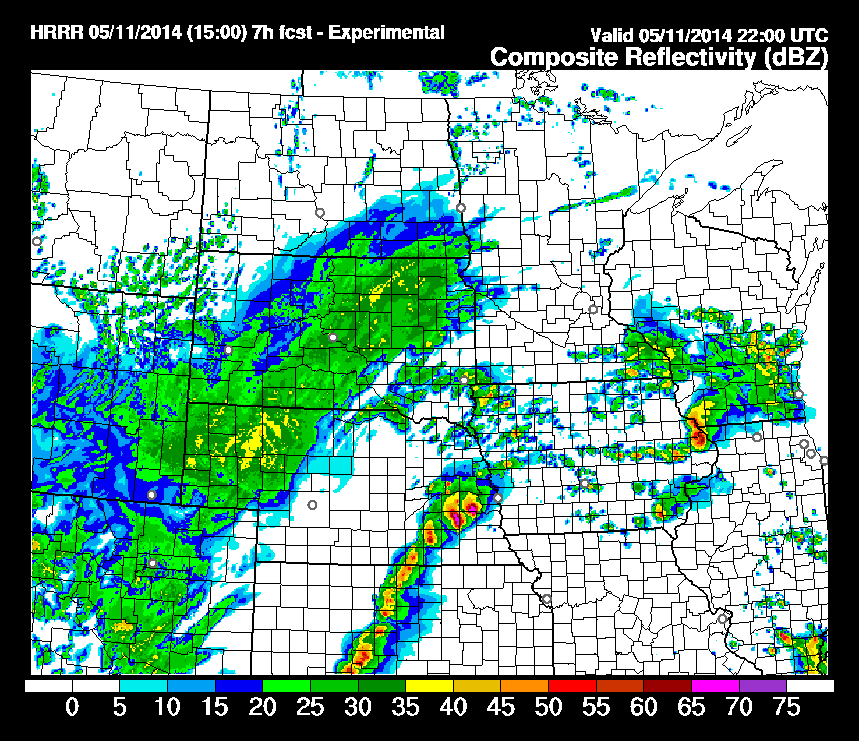 Radar Obs at 2200 UTC
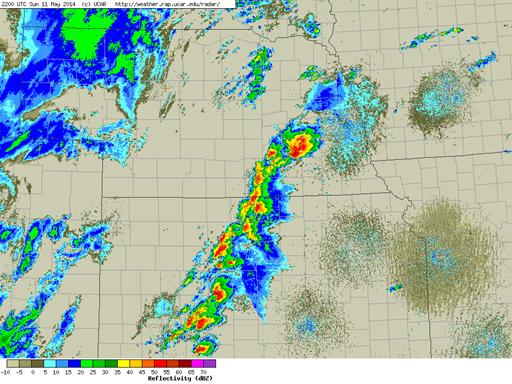 11 May 2014
15 UTC (7hr)
Storm Reports
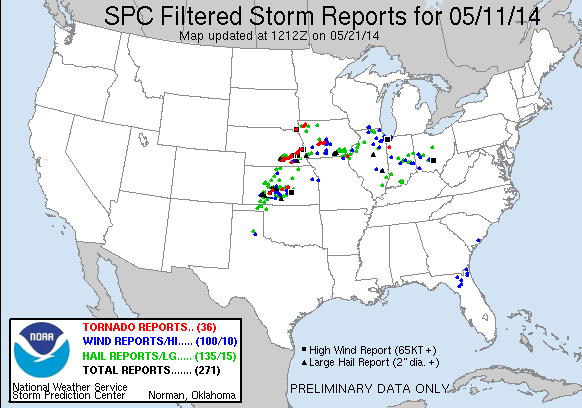 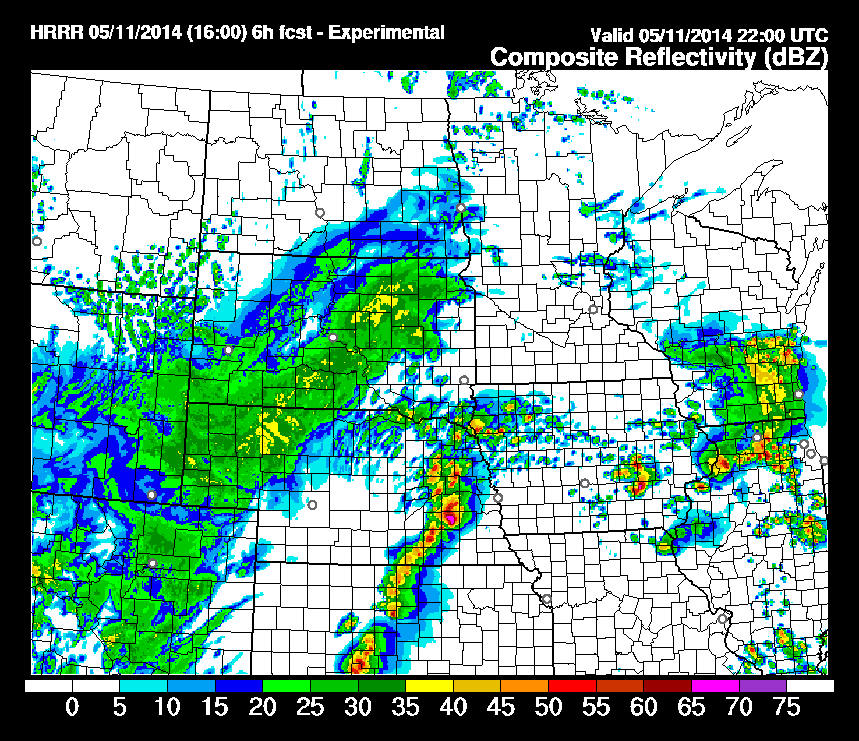 16 UTC (6hr)
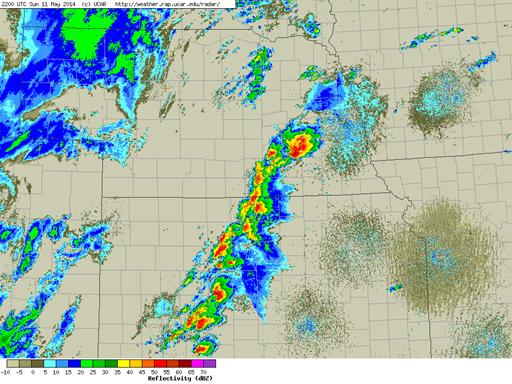 Updraft Helicity
Time-Lagged Ensemble
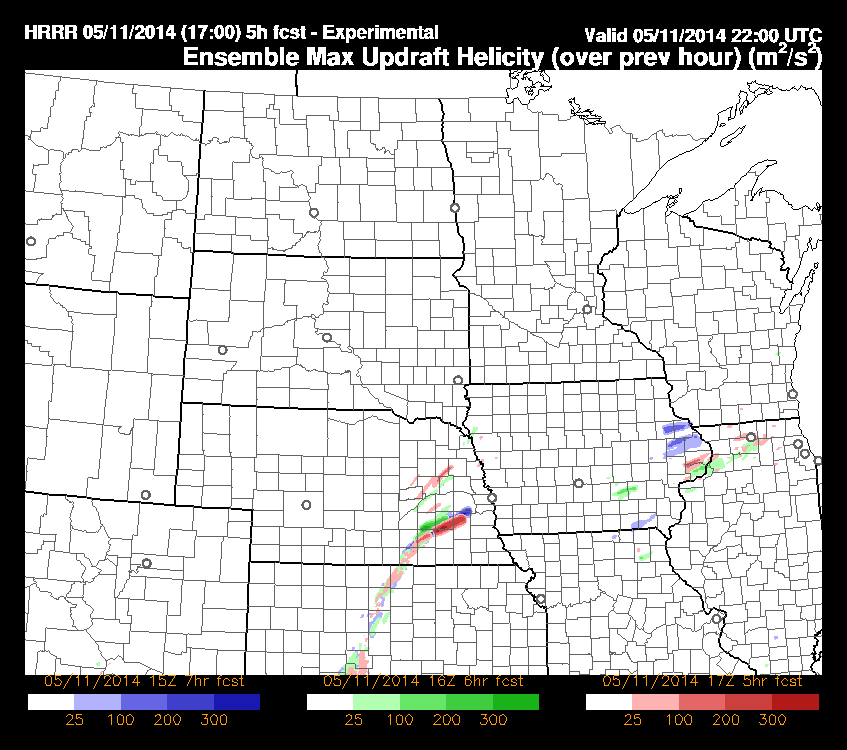 17 UTC (5hr)
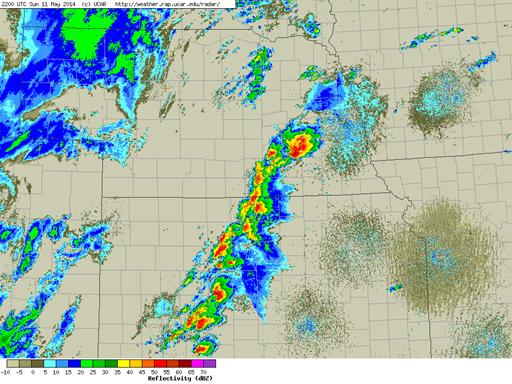 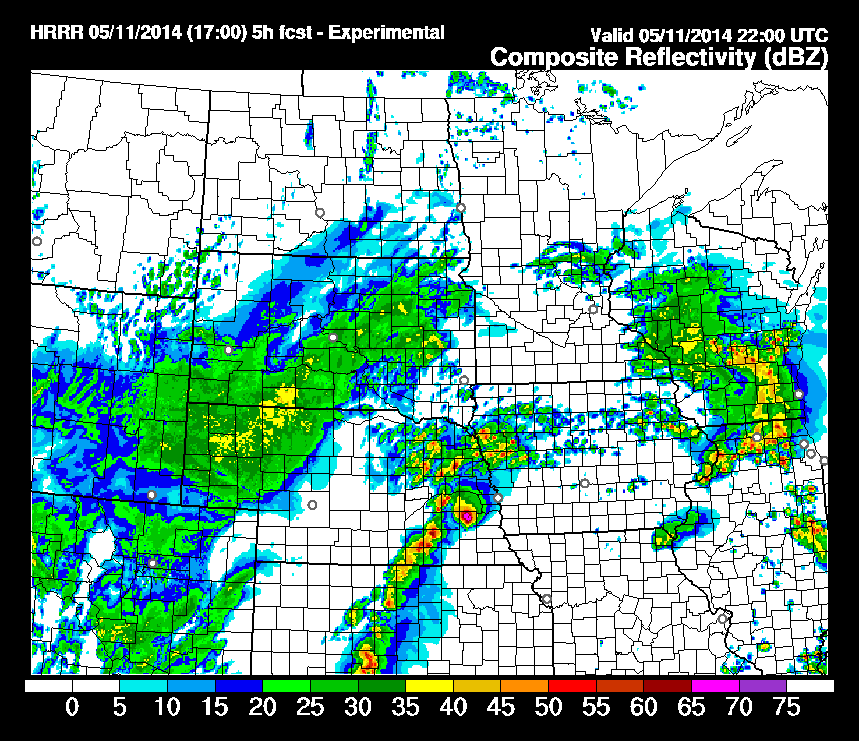 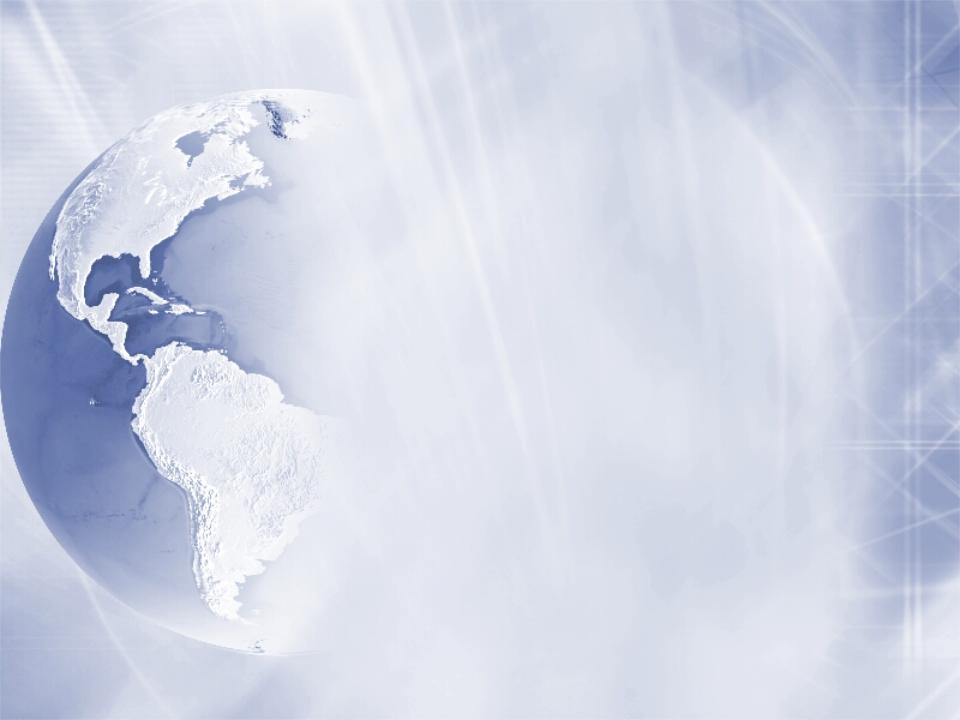 NCEP Production Suite Review
Rapid Refresh / HRRR
2-3 December 2014
29
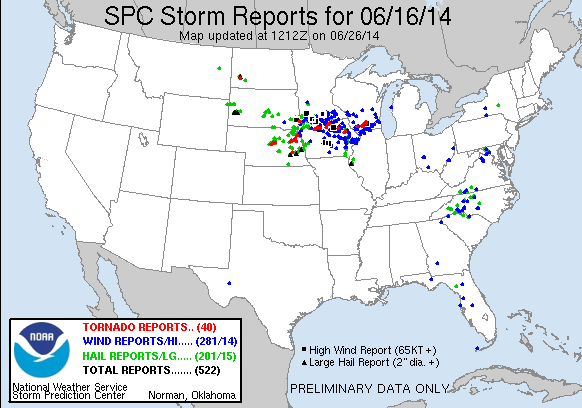 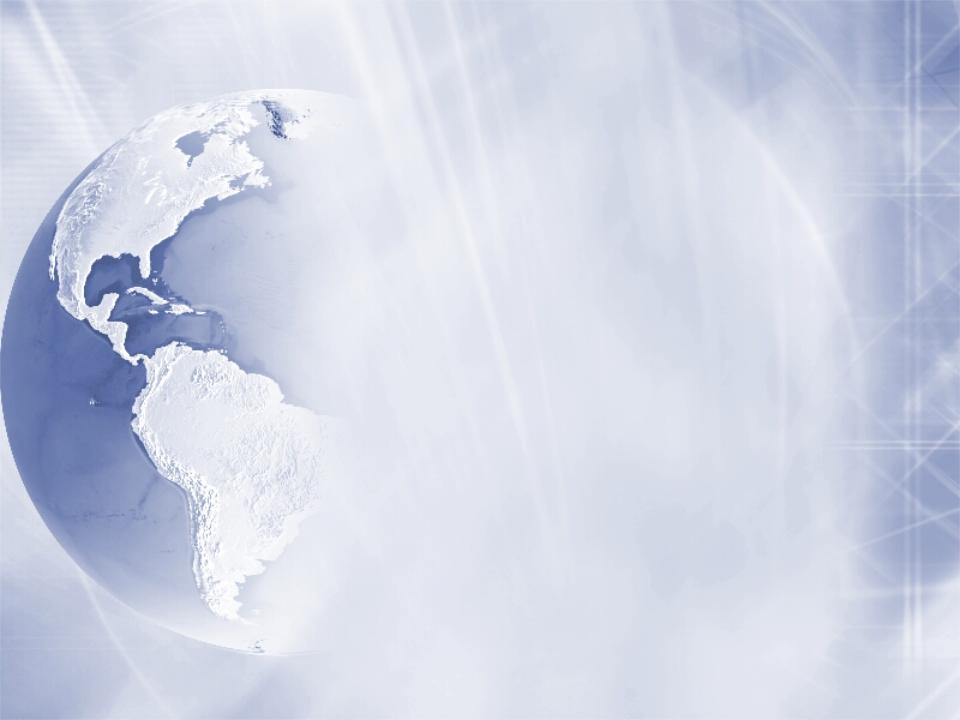 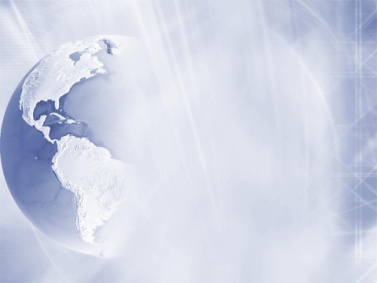 HRRR Run-to-Run Trend
HRRR (and RAP) Future Milestones
HRRR Milestones
Storm Reports
16 June 2014
Pilger, NE
14 UTC (7hr)
15 UTC (6hr)
16 UTC (5hr)
17 UTC (4hr)
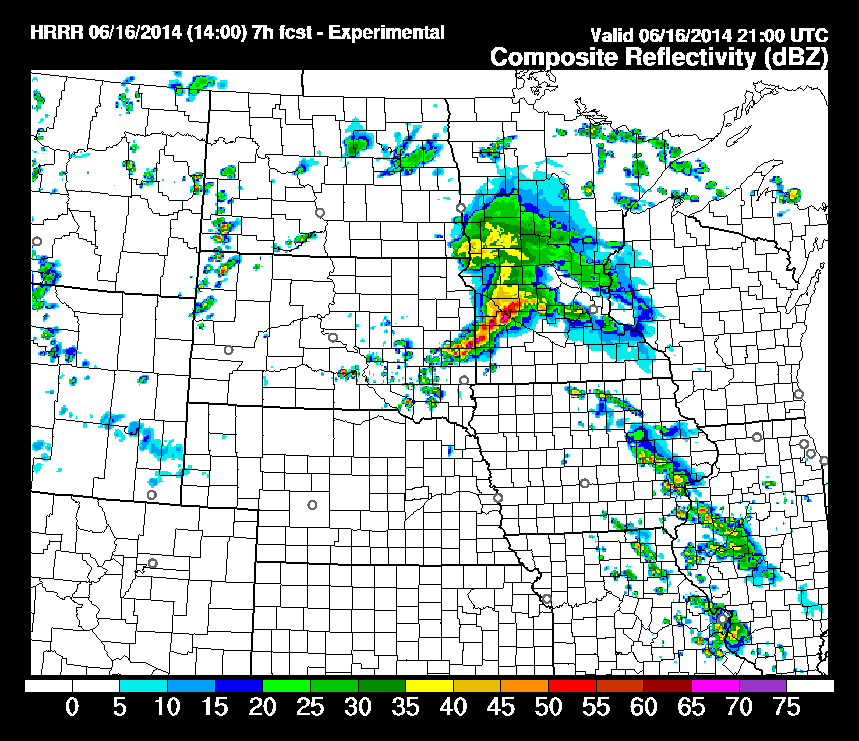 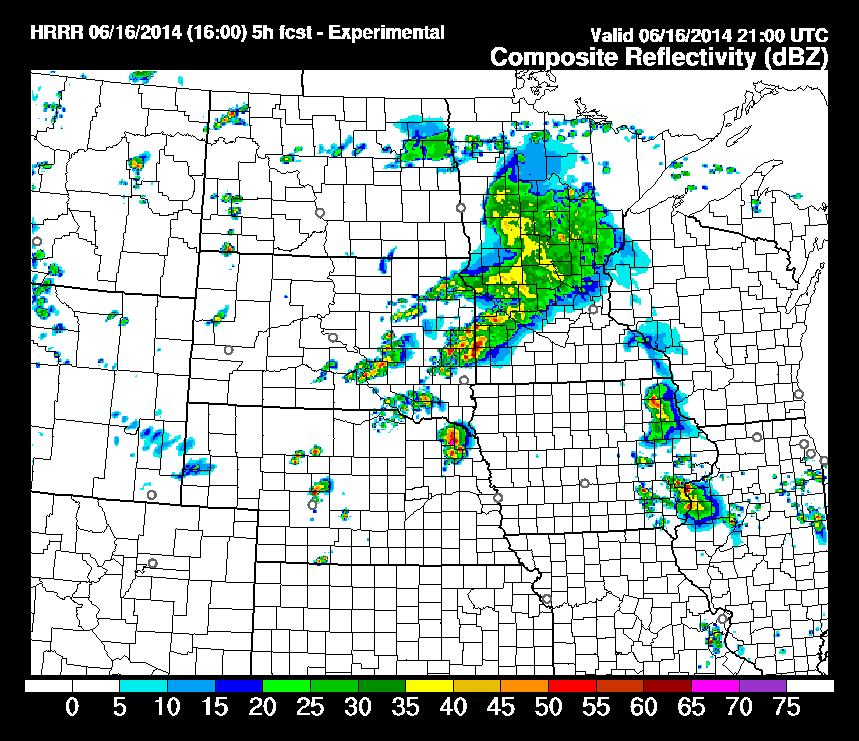 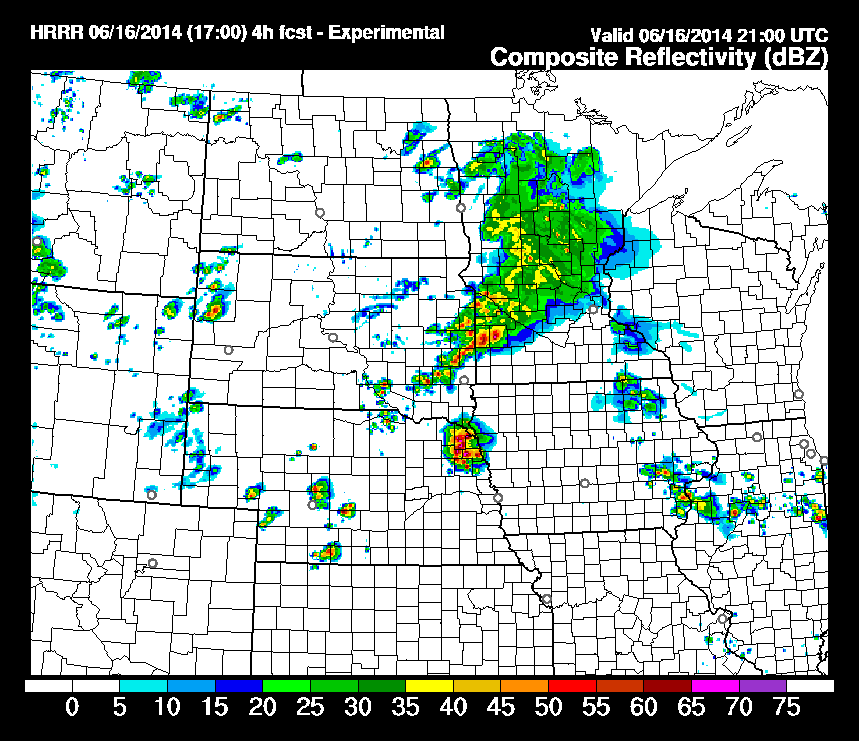 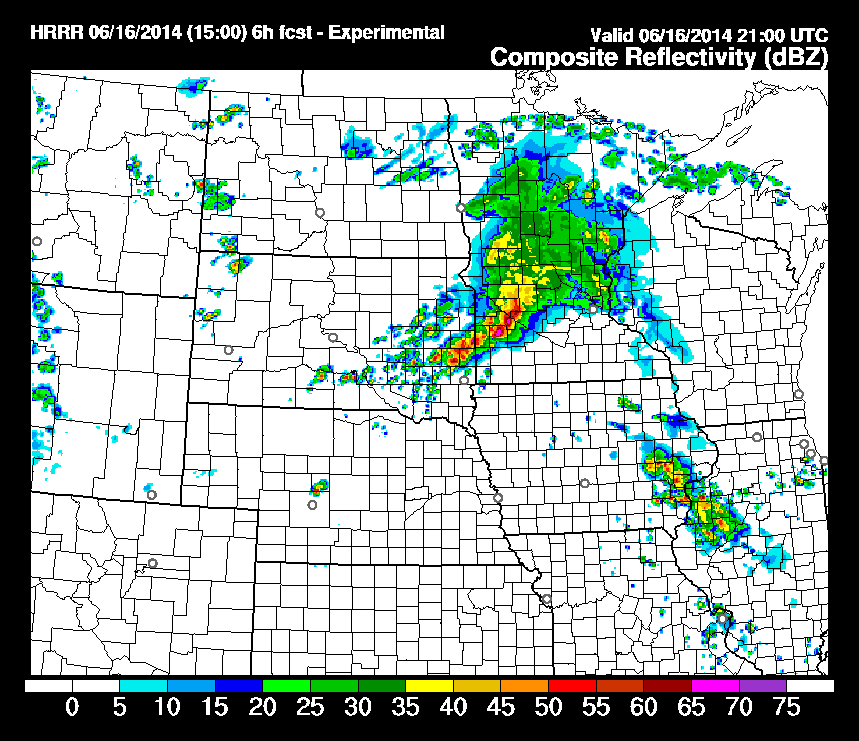 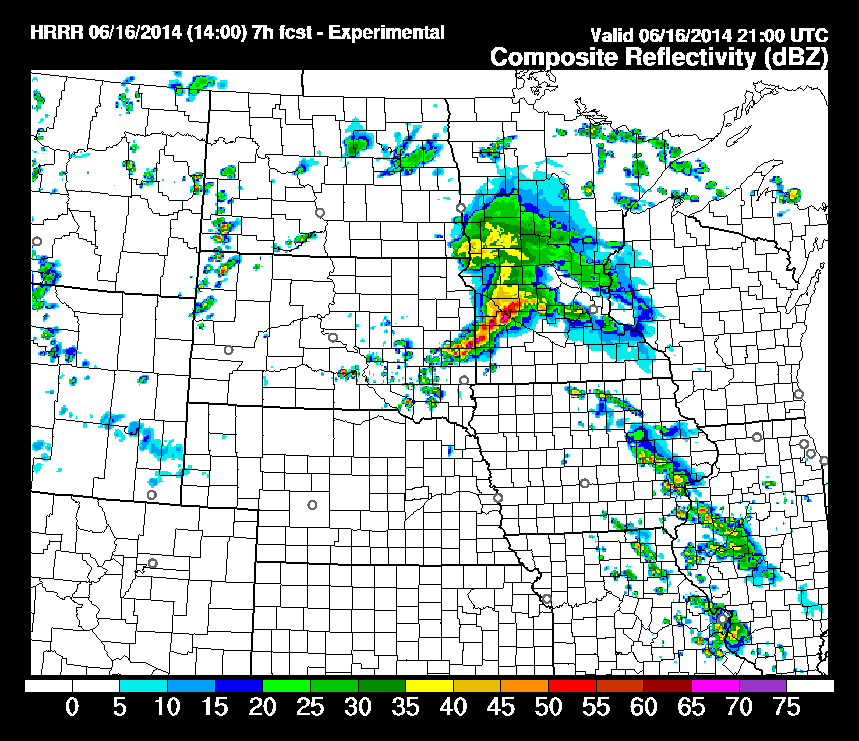 HRRR Forecasts: valid at 2100 UTC
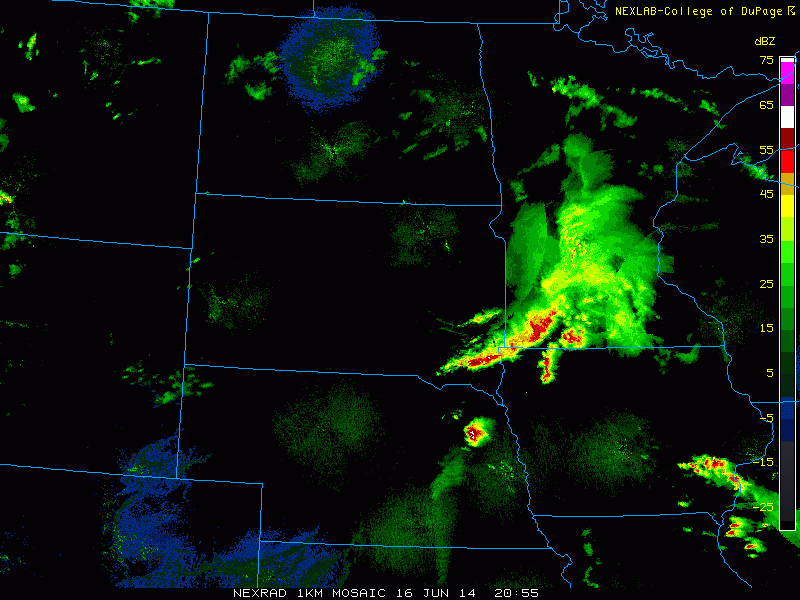 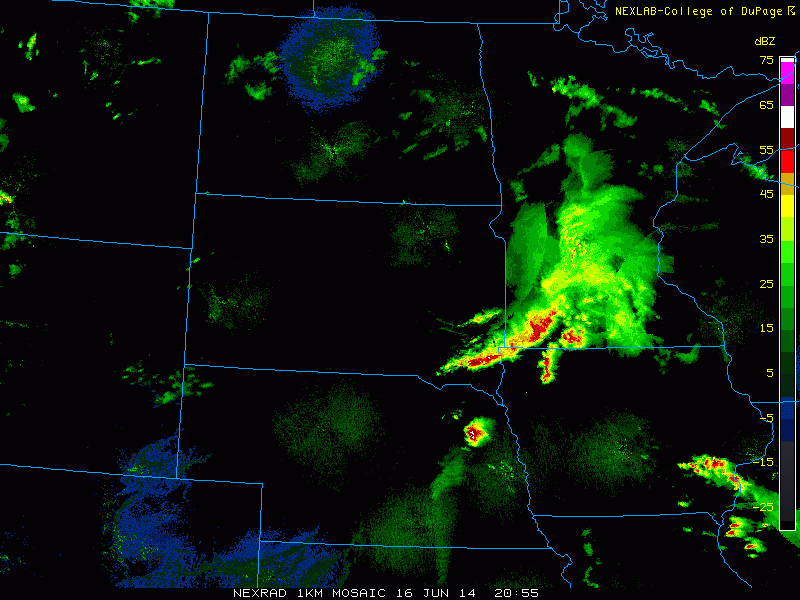 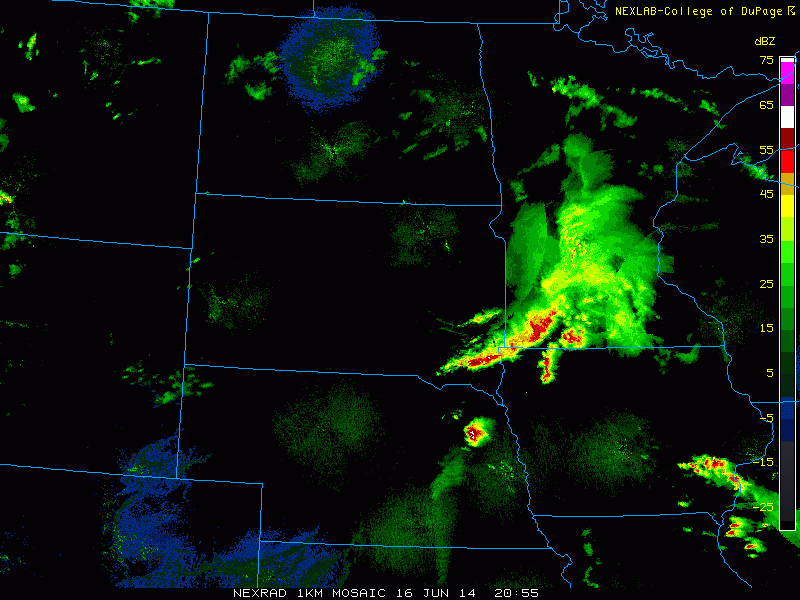 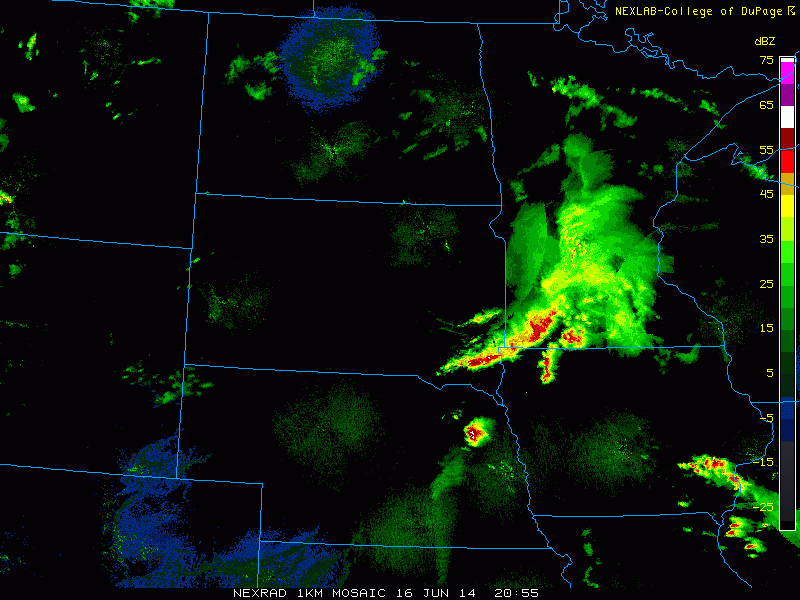 Radar Obs at 2055 UTC
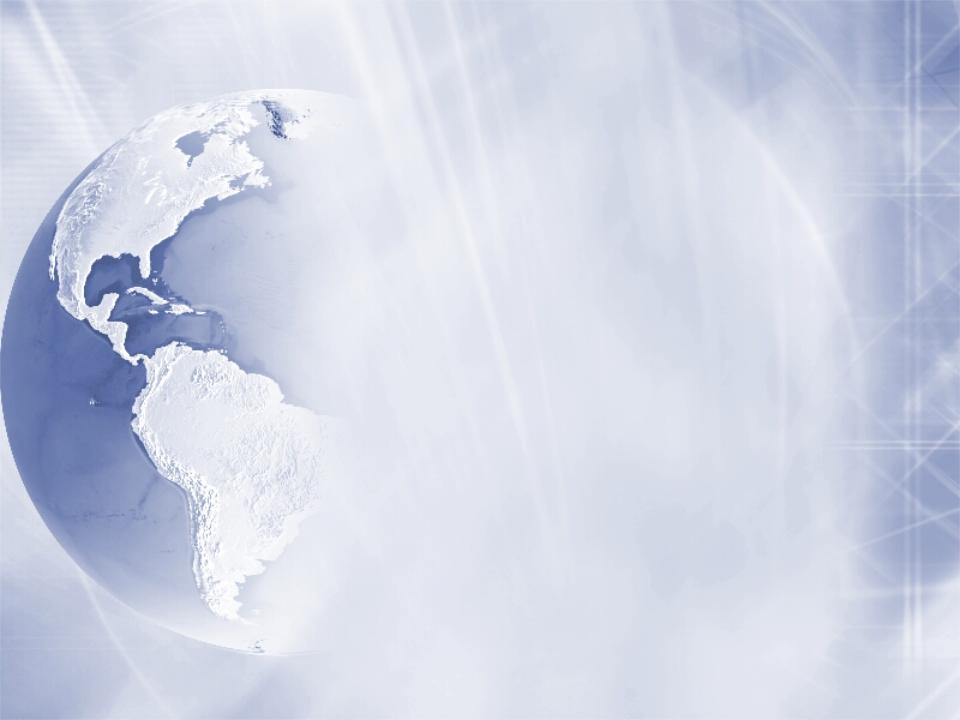 NCEP Production Suite Review
Rapid Refresh / HRRR
2-3 December 2014
30
[Speaker Notes: Clear trend in hourly cycles for enhanced risk in northeast NE]
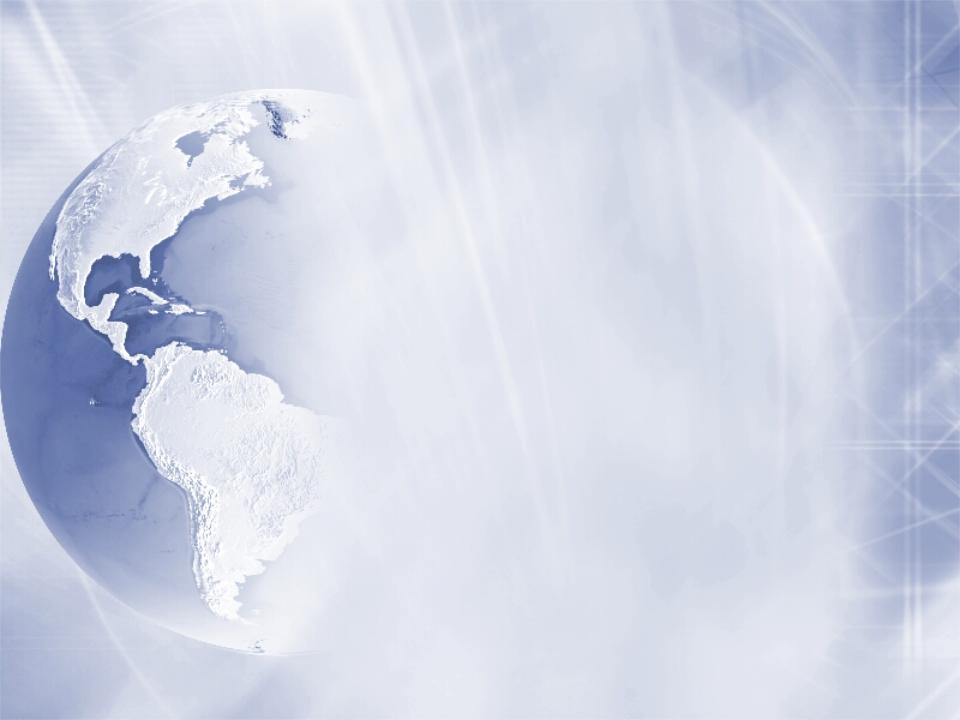 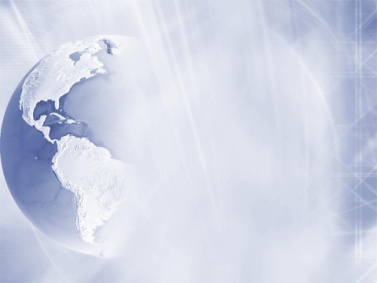 Summary of HRRR Forecast Skill
HRRR (and RAP) Future Milestones
HRRR Milestones
Stats for east of 100°W longitude
(good radar coverage for verification)
Average CSI for Reflectivity ≥ 35 dBZ
Spring (Apr-June)
Strongly forced environments
Summer (July-Sept)
Weakly forced environments
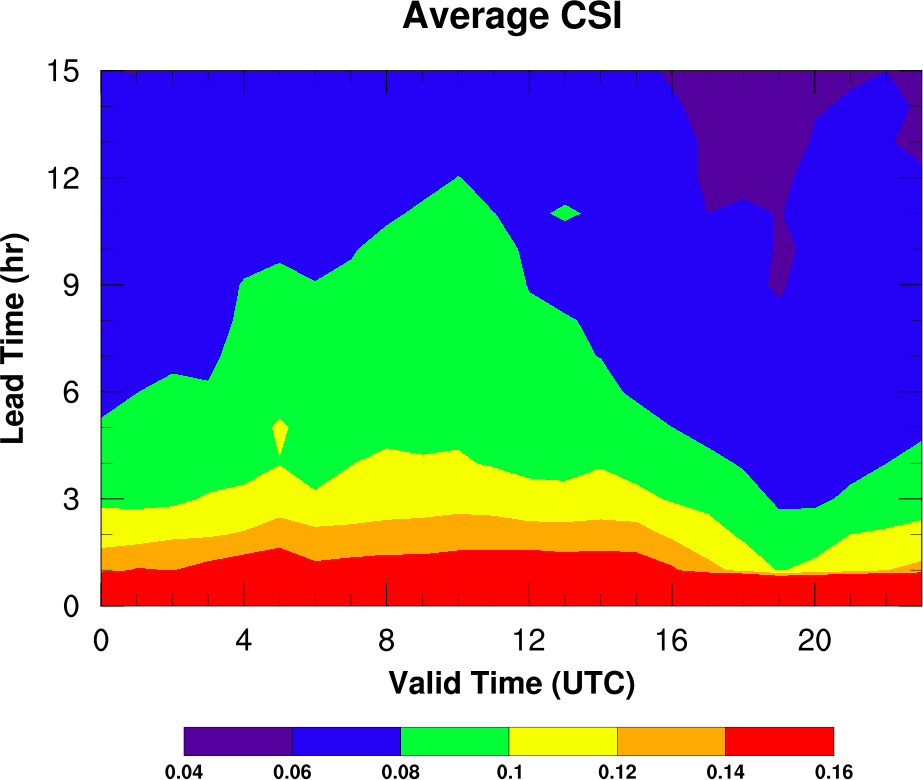 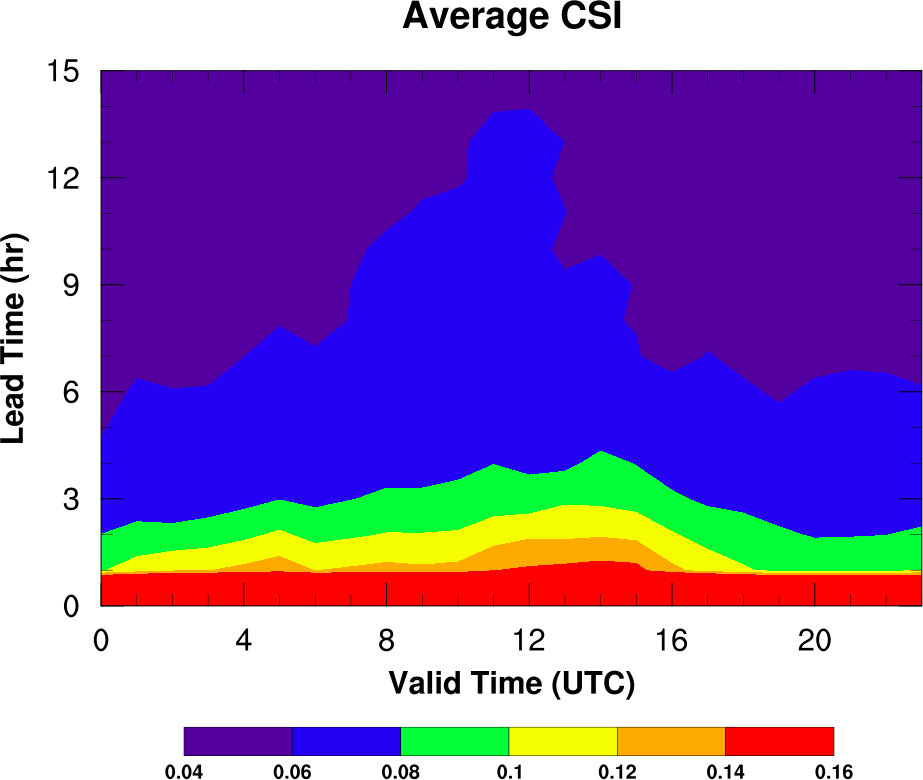 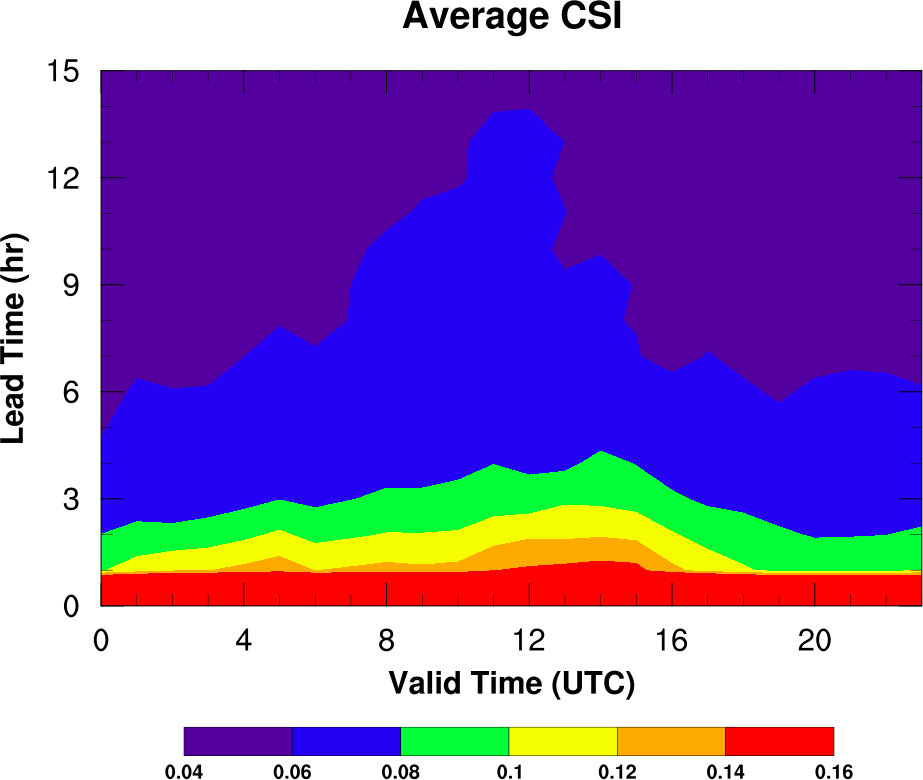 Less skill
More skill
More skill at short lead times.
More skill in evening and overnight hours. 
More skill in strongly forced environments.
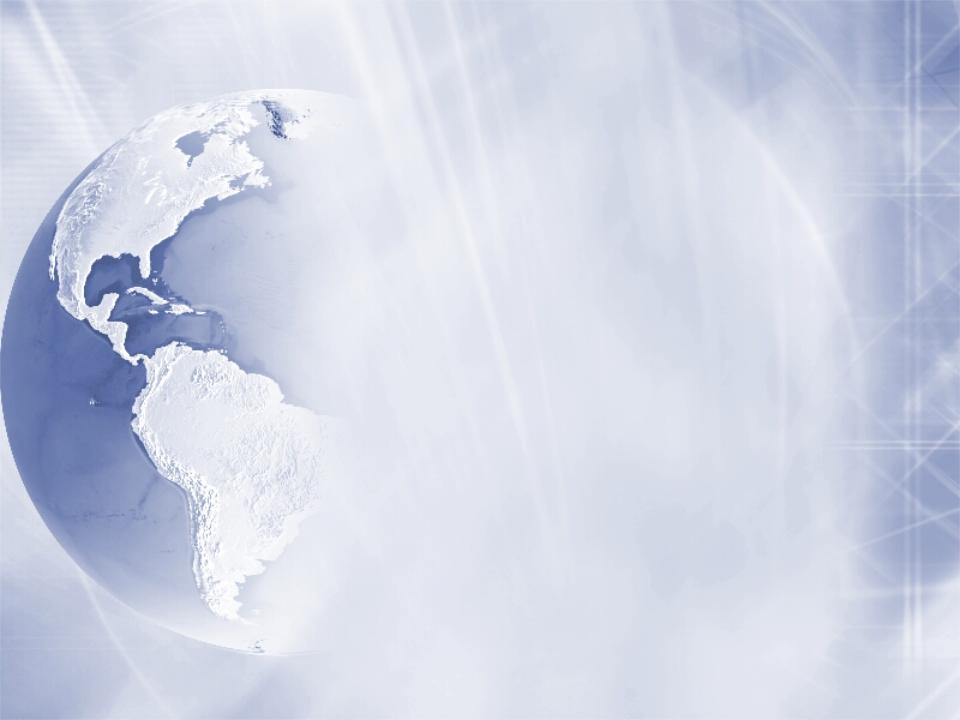 NCEP Production Suite Review
Rapid Refresh / HRRR
2-3 December 2014
31
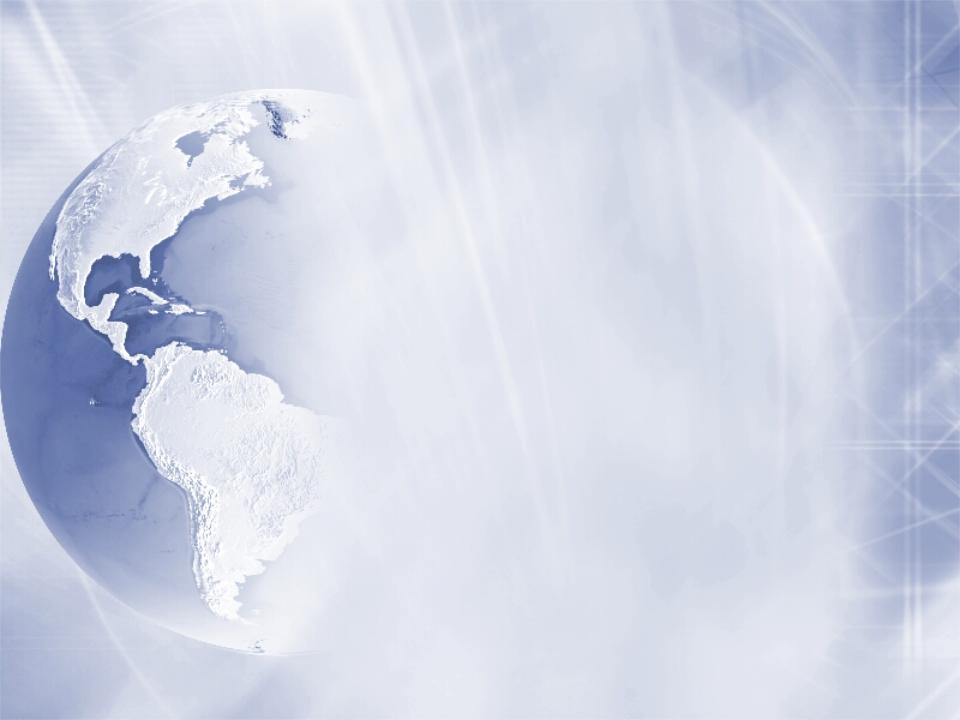 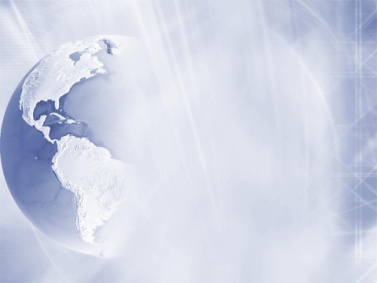 Summary of HRRR Forecast Skill
HRRR (and RAP) Future Milestones
HRRR Milestones
Stats for east of 100°W longitude
(good radar coverage for verification)
Average BIAS for Reflectivity ≥ 35 dBZ
Spring (Apr-June)
Strongly forced environments
Summer (July-Sept)
Weakly forced environments
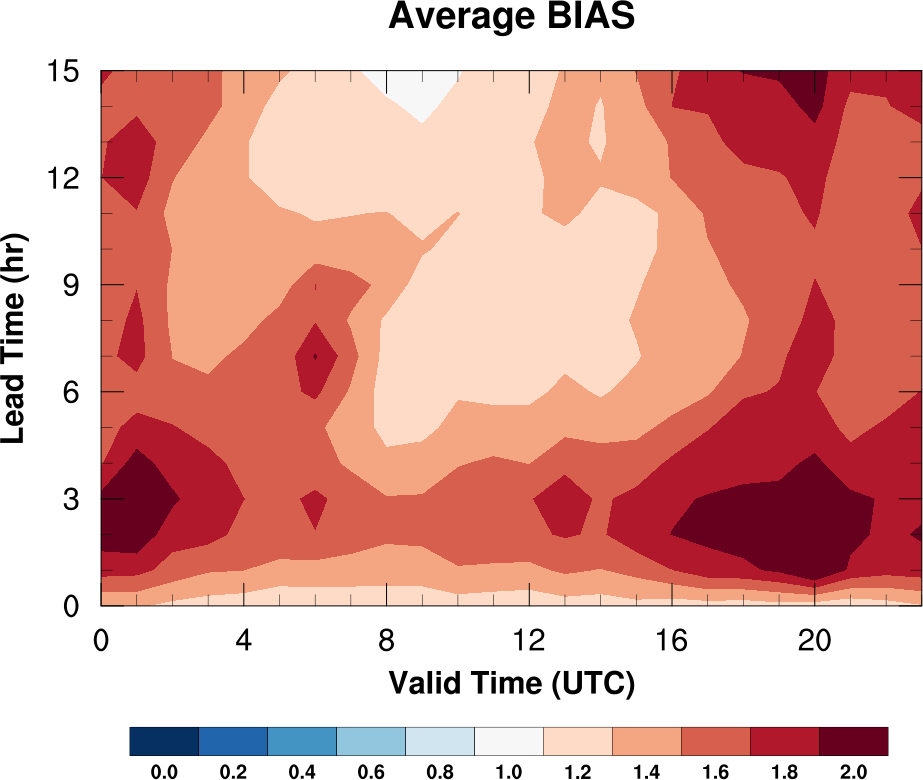 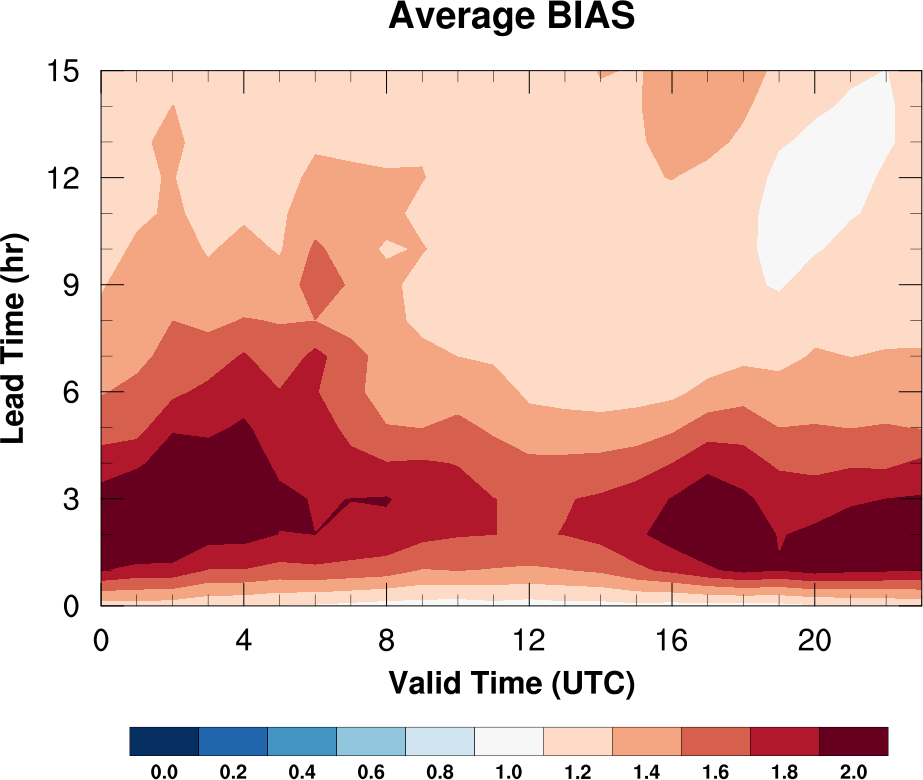 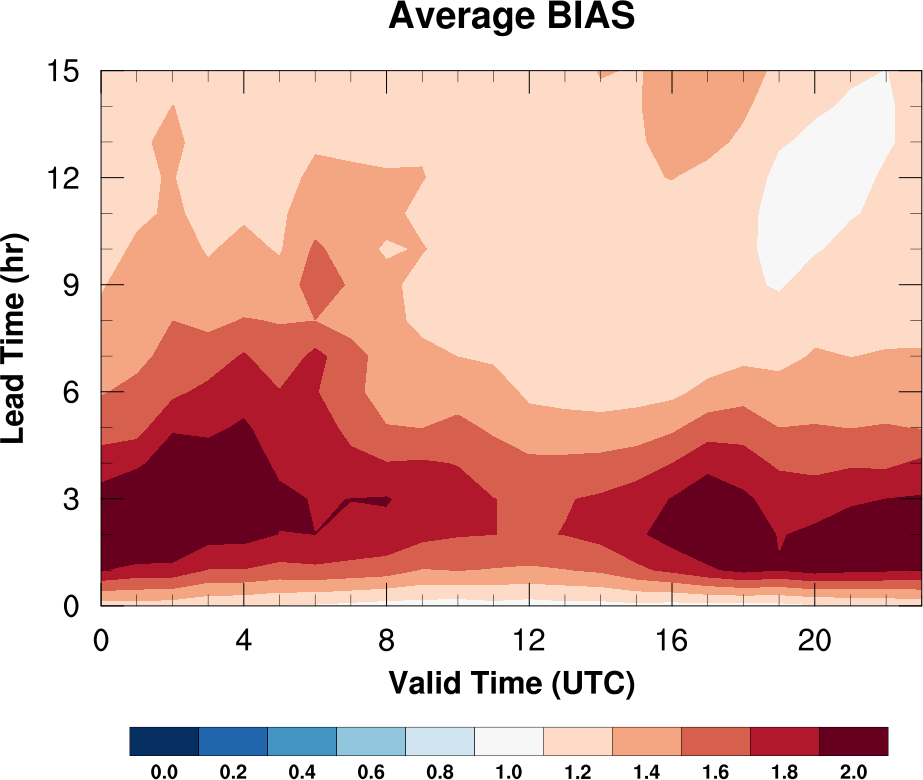 High Bias
Low Bias
Higher bias at early lead times
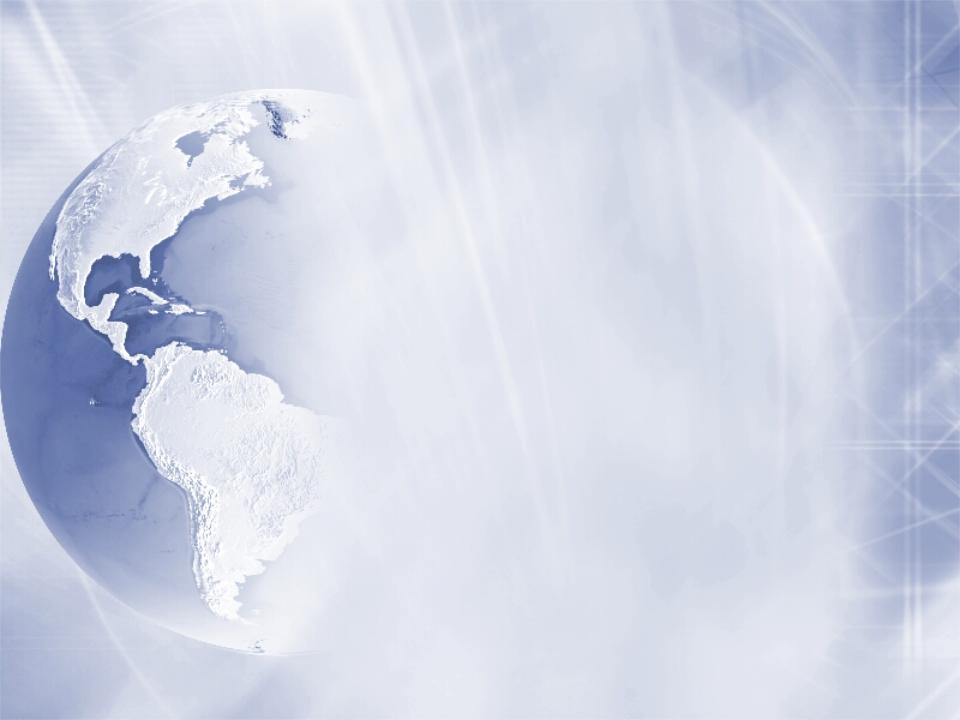 NCEP Production Suite Review
Rapid Refresh / HRRR
2-3 December 2014
32
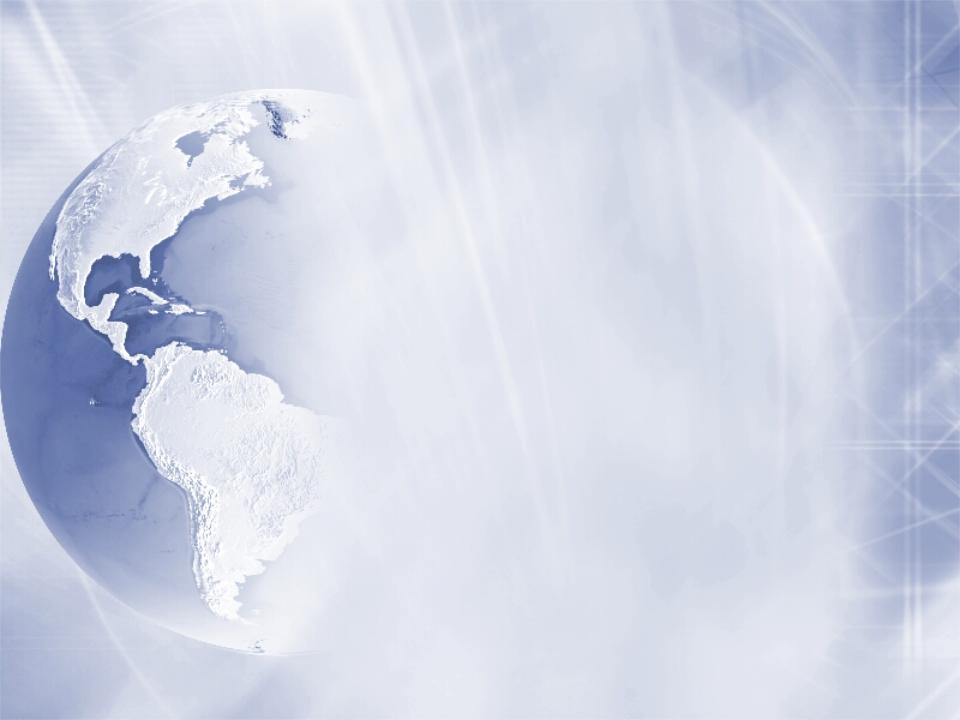 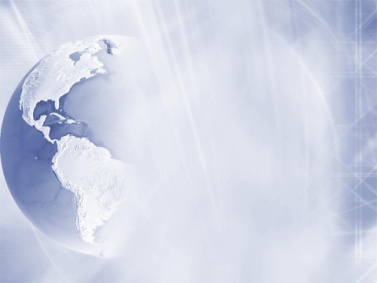 HRRRv1 vs HRRRv2
30 dBZ Composite Reflectivity
Eastern US Aug-Sep 2014

40 km CSI									03 km BIAS
HRRR-OPER (v1)	HRRR-EXP (v2)
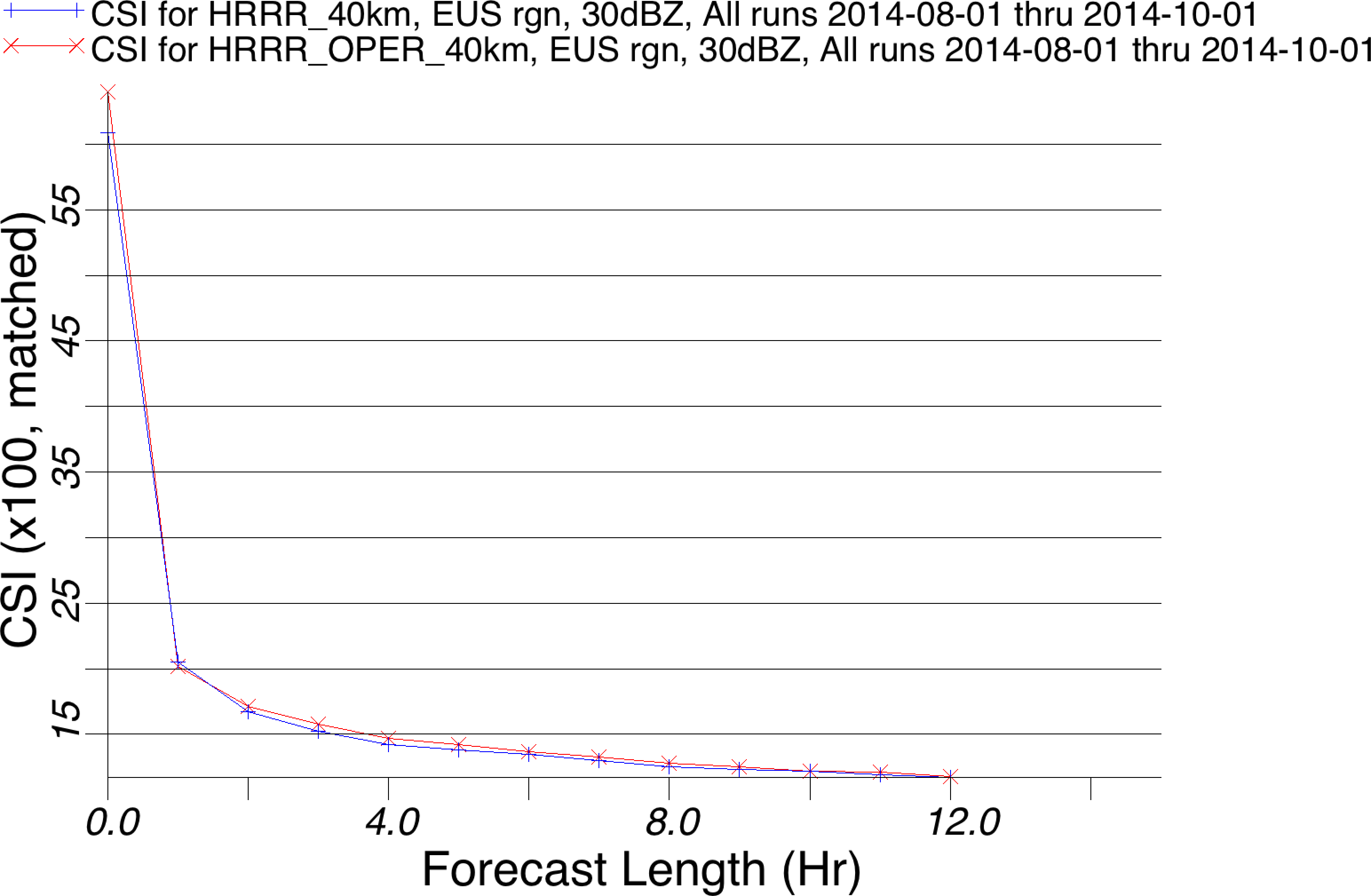 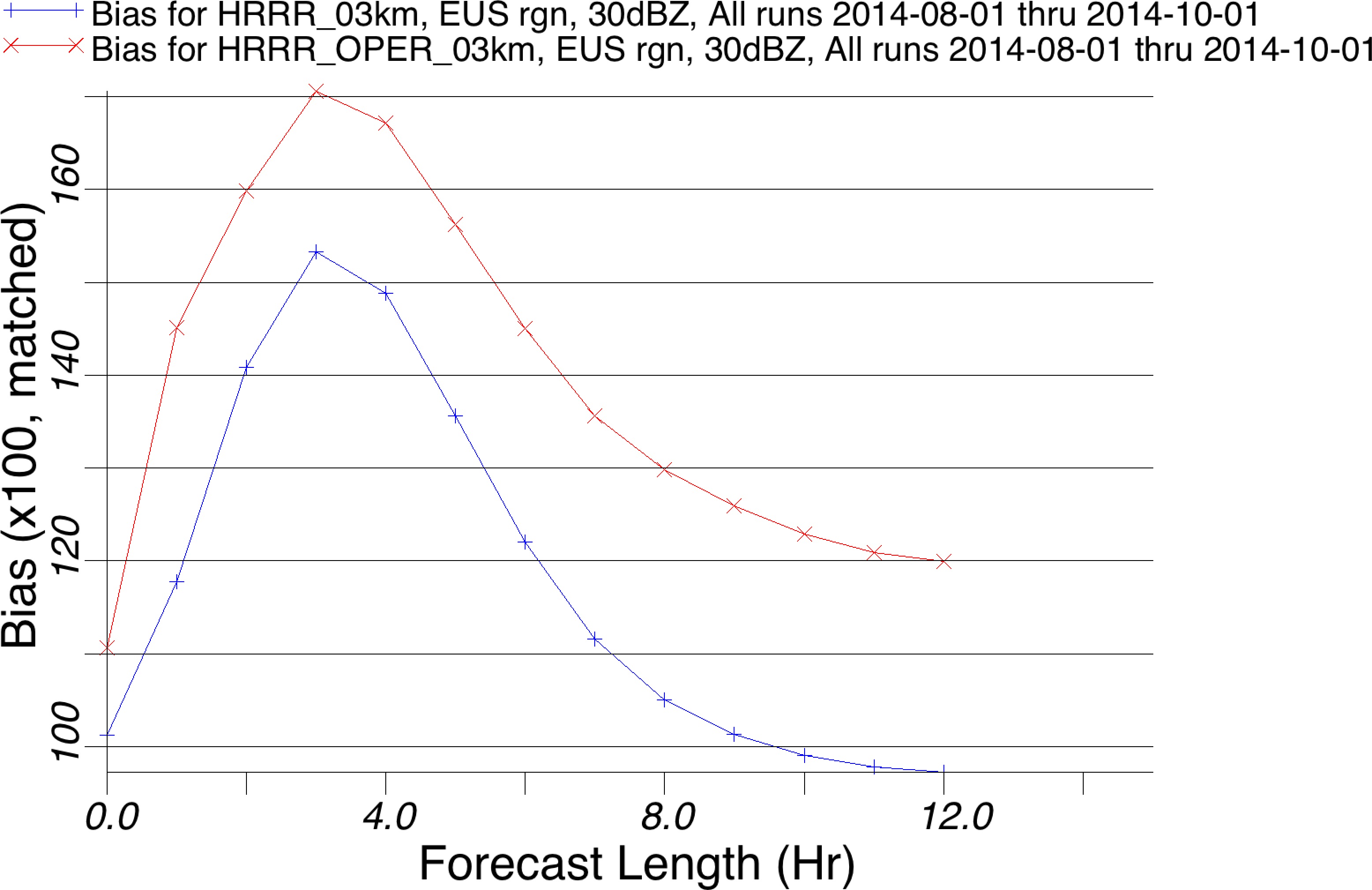 Optimal 
Bias = 1.0
Improved bias at all lead times
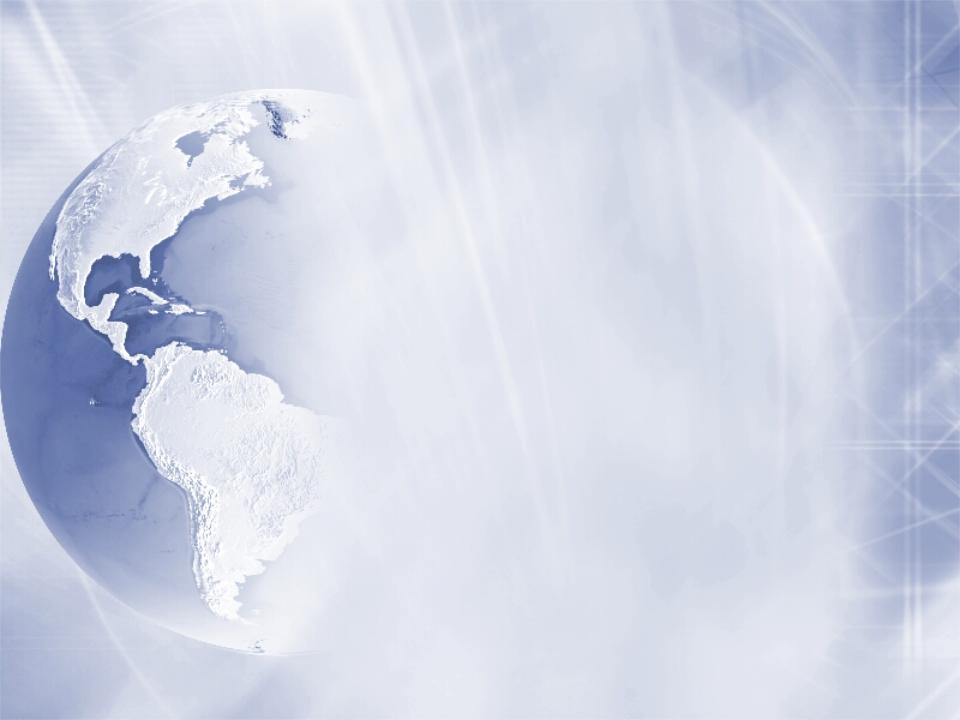 NCEP Production Suite Review
Rapid Refresh / HRRR
2-3 December 2014
33
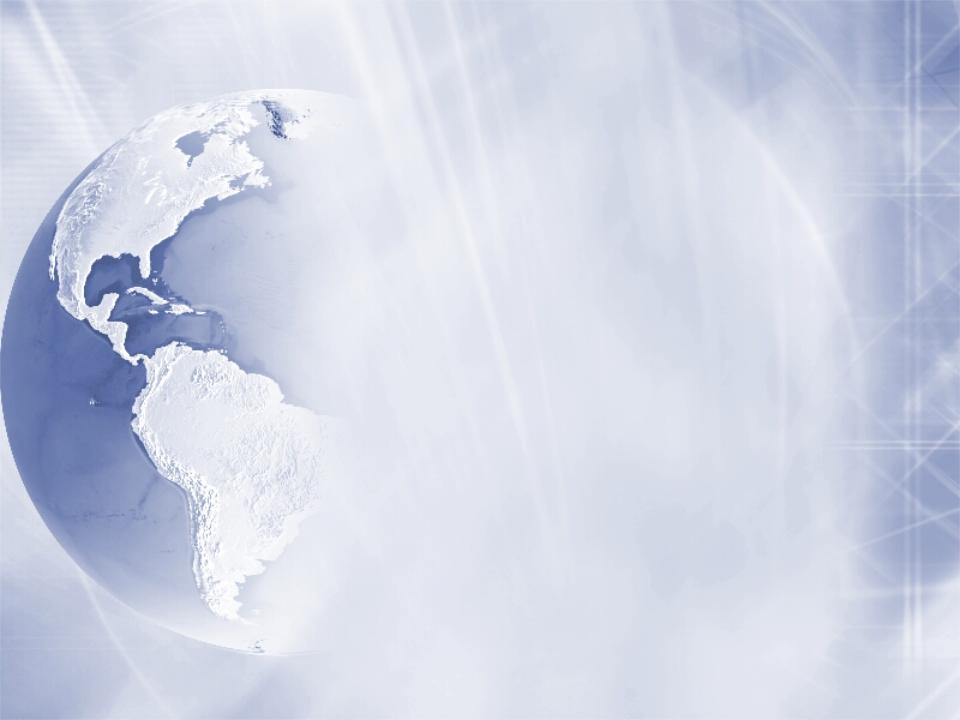 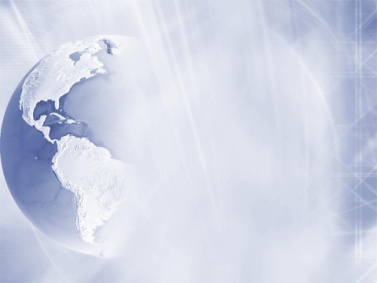 HRRR 2013 (v1) vs HRRR 2014 (v2)
25 kft 18 dBZ Echo Tops
Northeastern US May – Sept
- 2013	-2014

40 km CSI									03 km BIAS
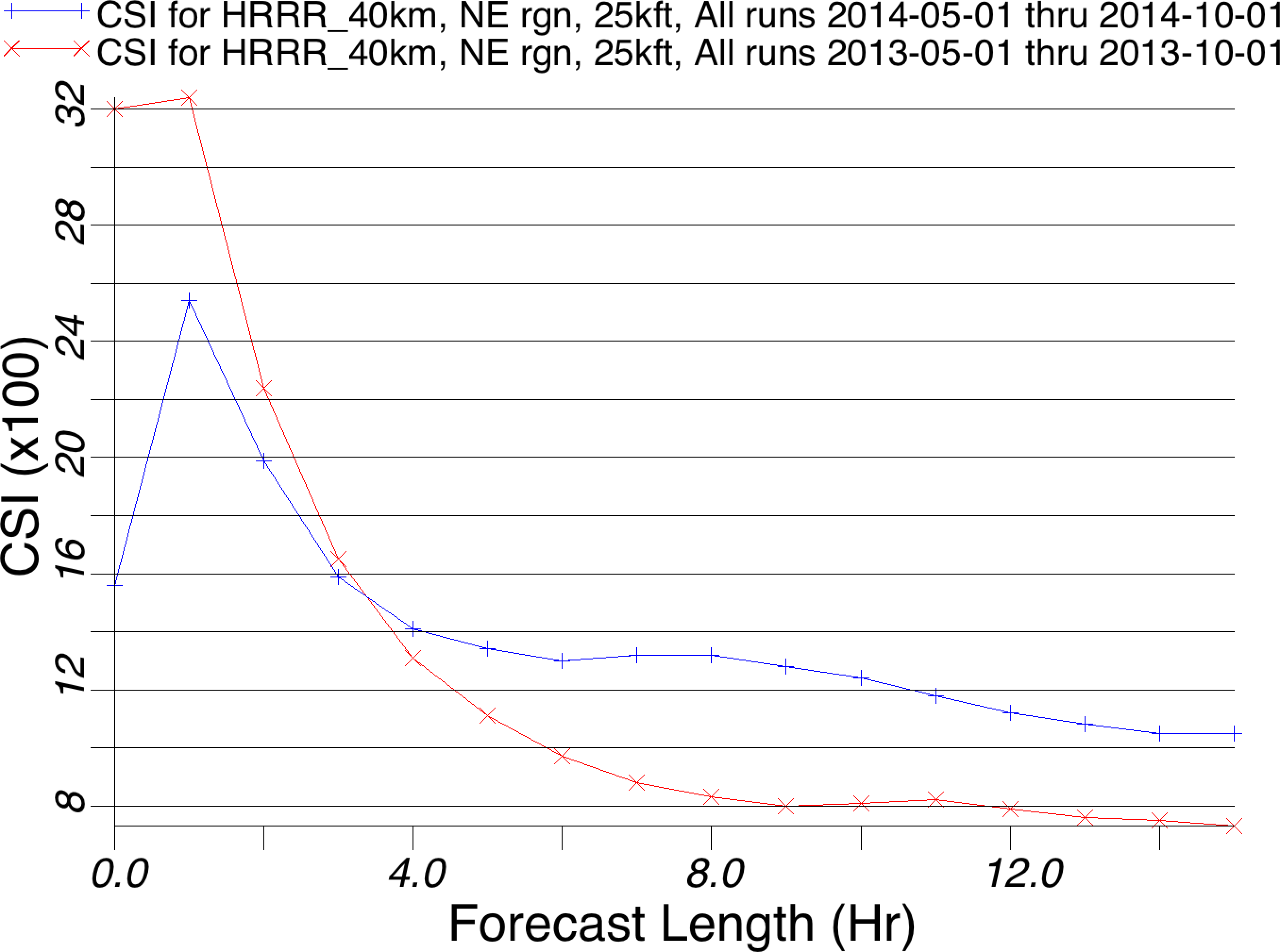 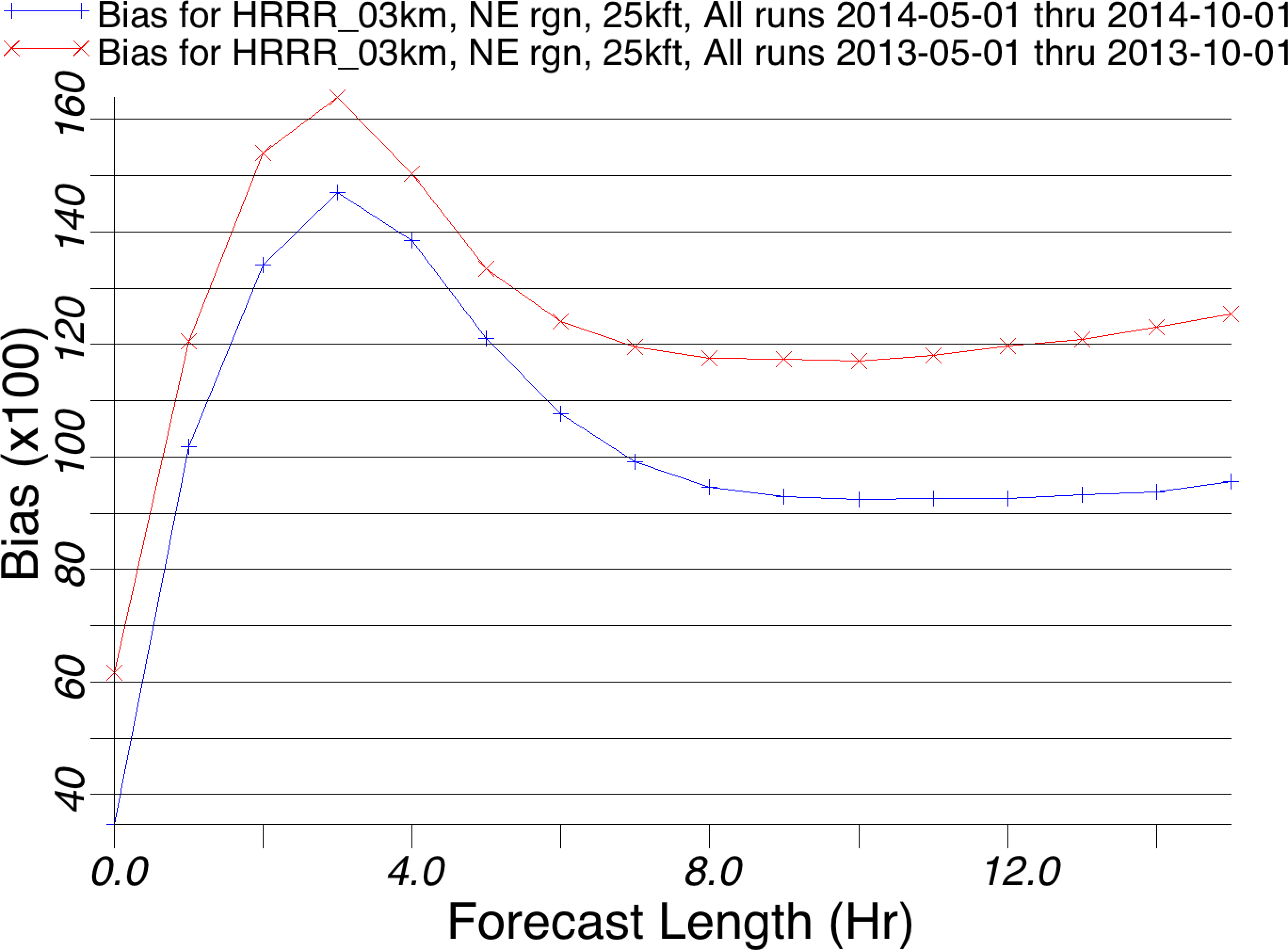 Optimal 
Bias = 1.0
Improved skill at ~2+ forecast hrs
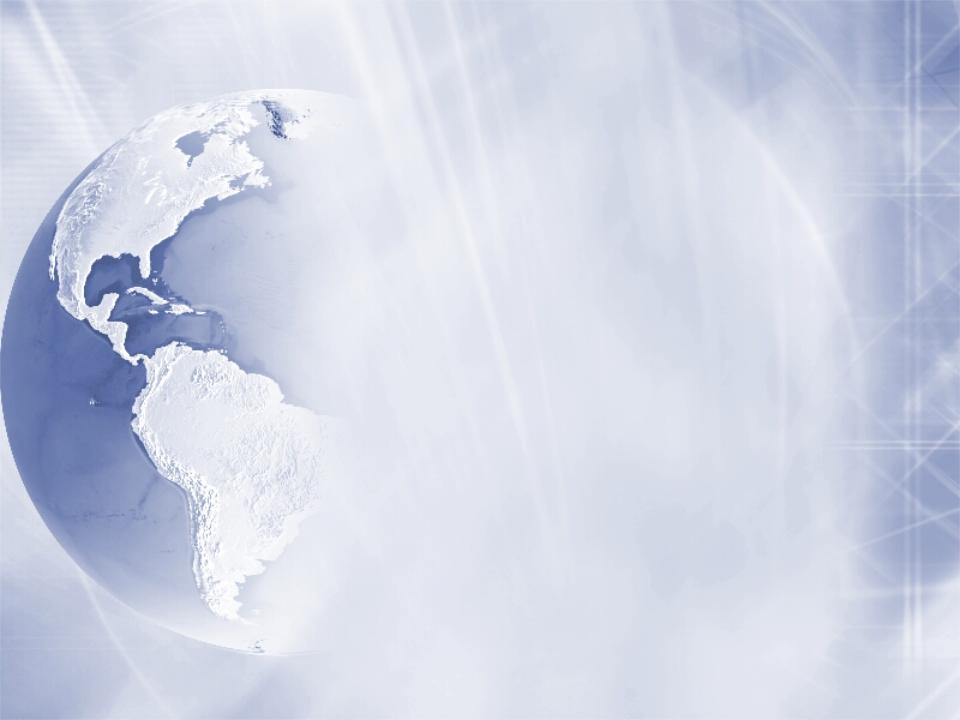 NCEP Production Suite Review
Rapid Refresh / HRRR
2-3 December 2014
34
HRRR Precipitation Bias 2013 (v1)
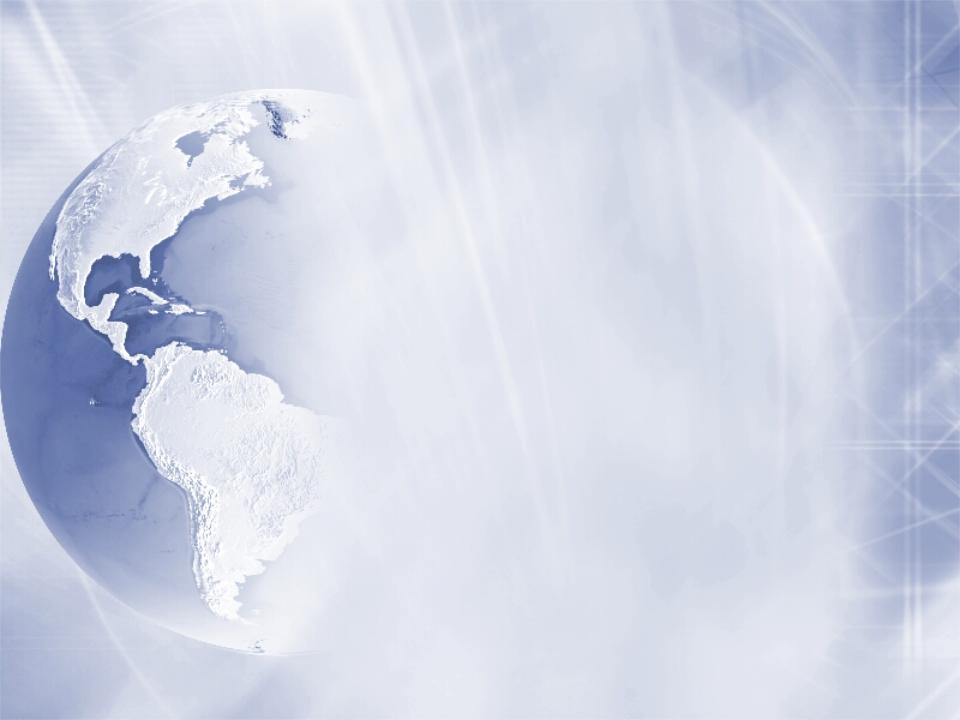 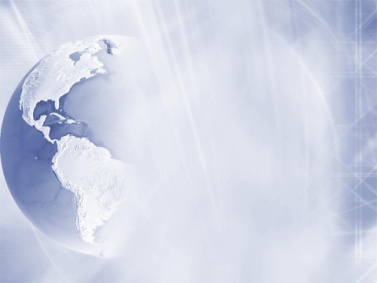 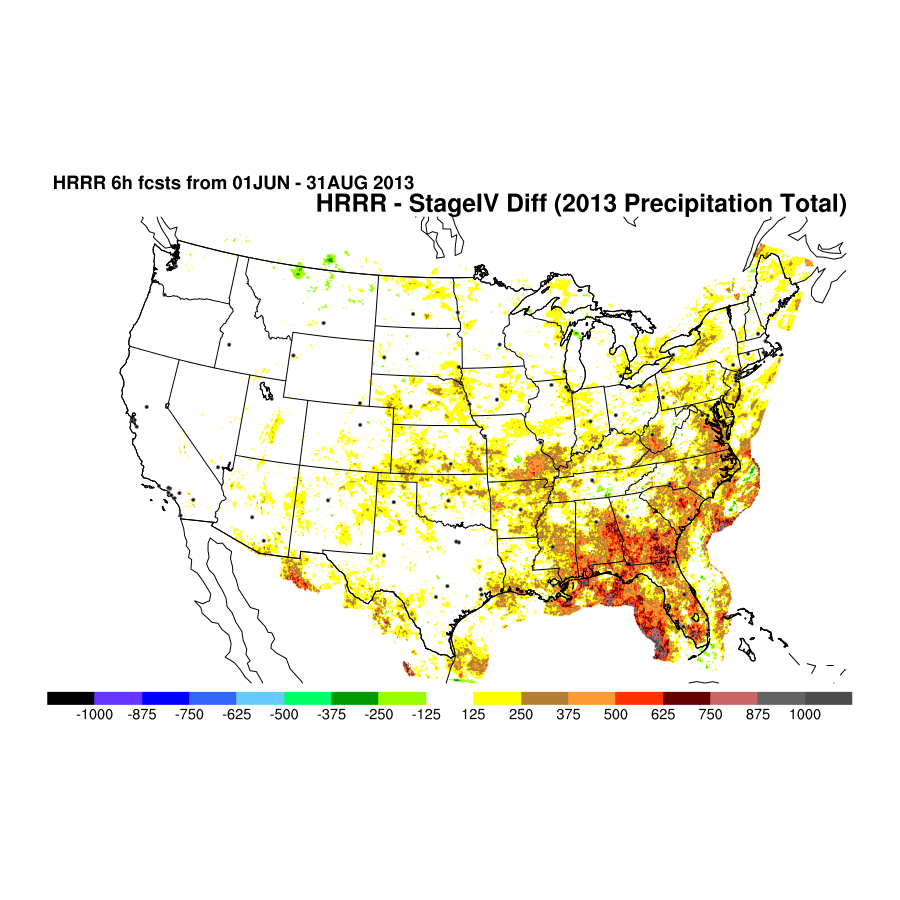 35
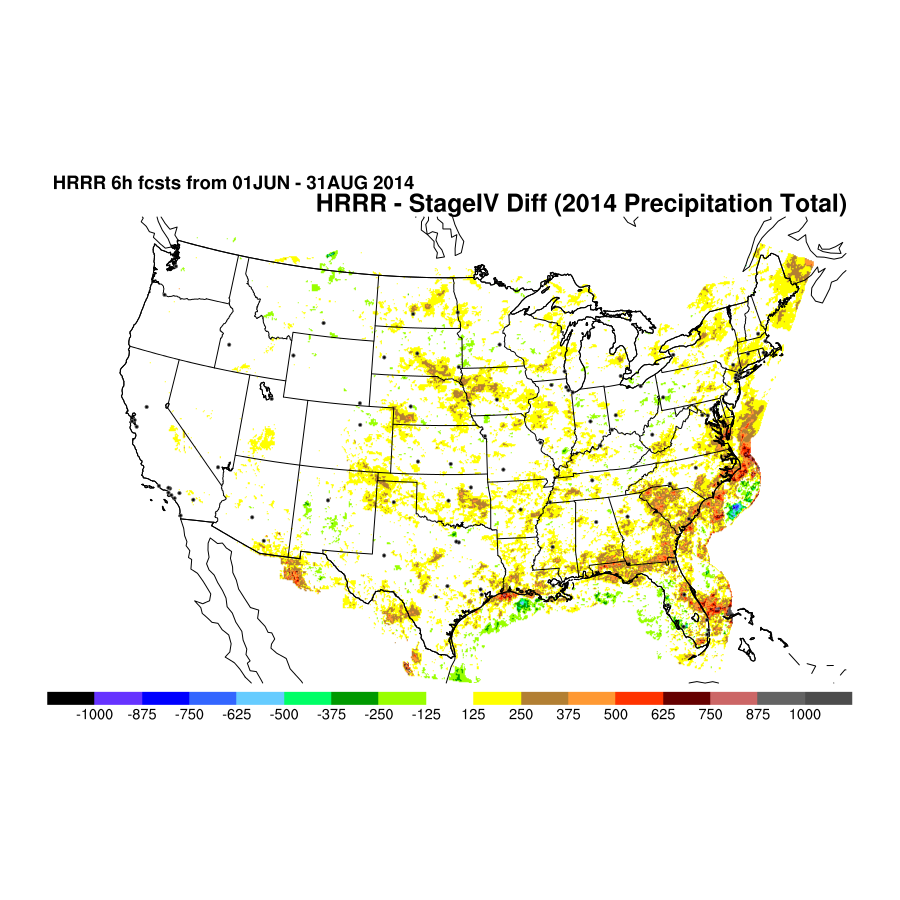 HRRR Precipitation Bias 2014 (v2)
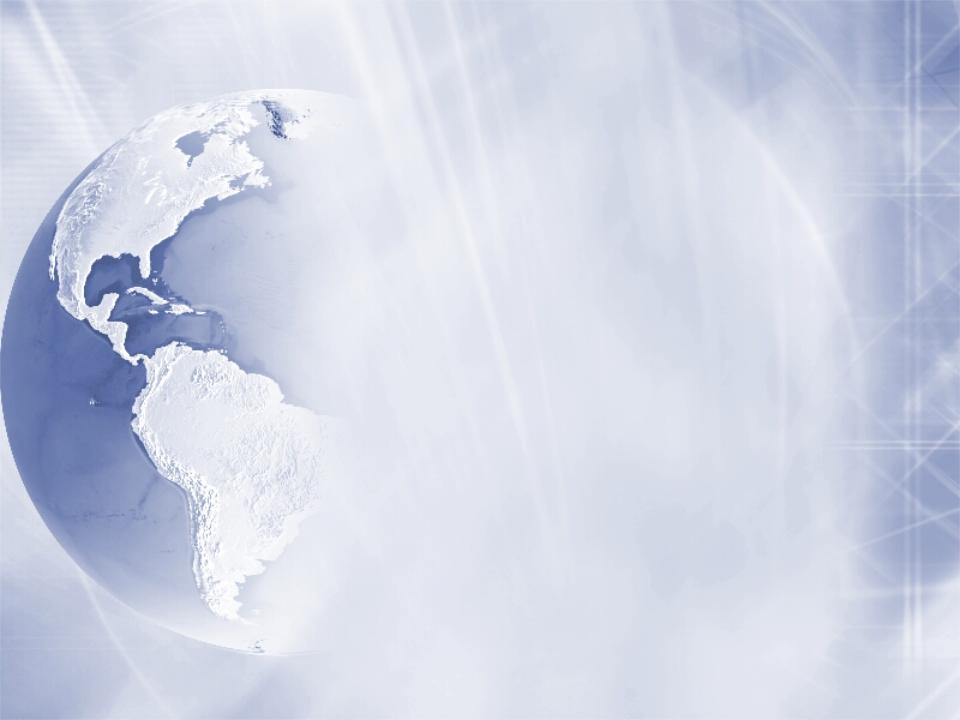 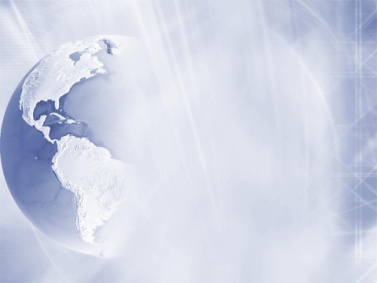 Improved bias for 0-6 hr precip forecasts
36
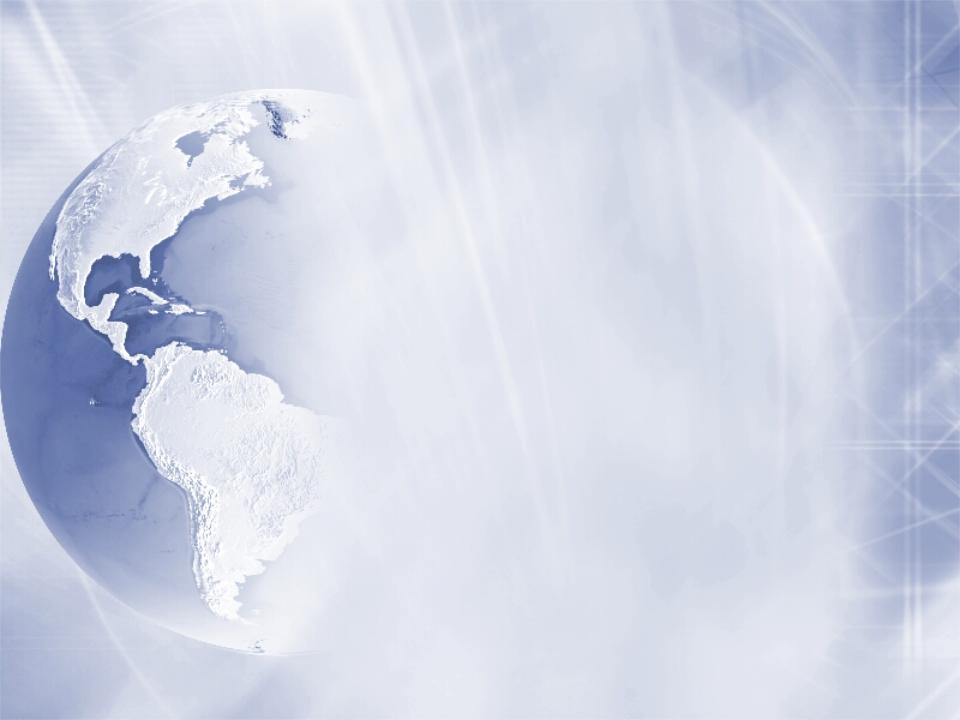 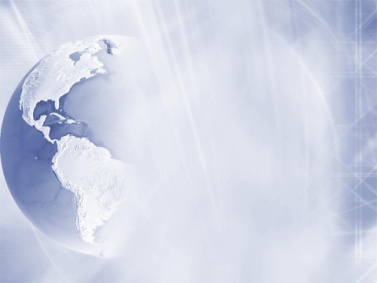 HRRR Forecast Biases
HRRR (and RAP) Future Milestones
HRRR Milestones
Winter (Jan-Mar)
Summer (Jul-Sep)
The HRRR has a daytime warm bias in the warm season.

The HRRR has a daytime dry bias in the warm season.

Experimental improvements to the model to remove bias have been made and will be implemented in a future version.
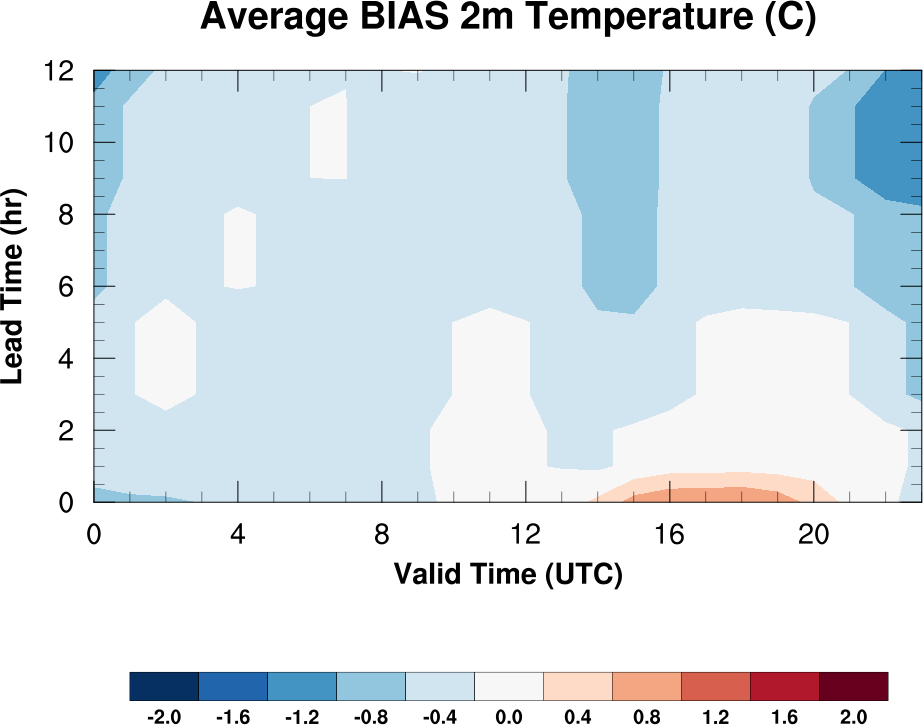 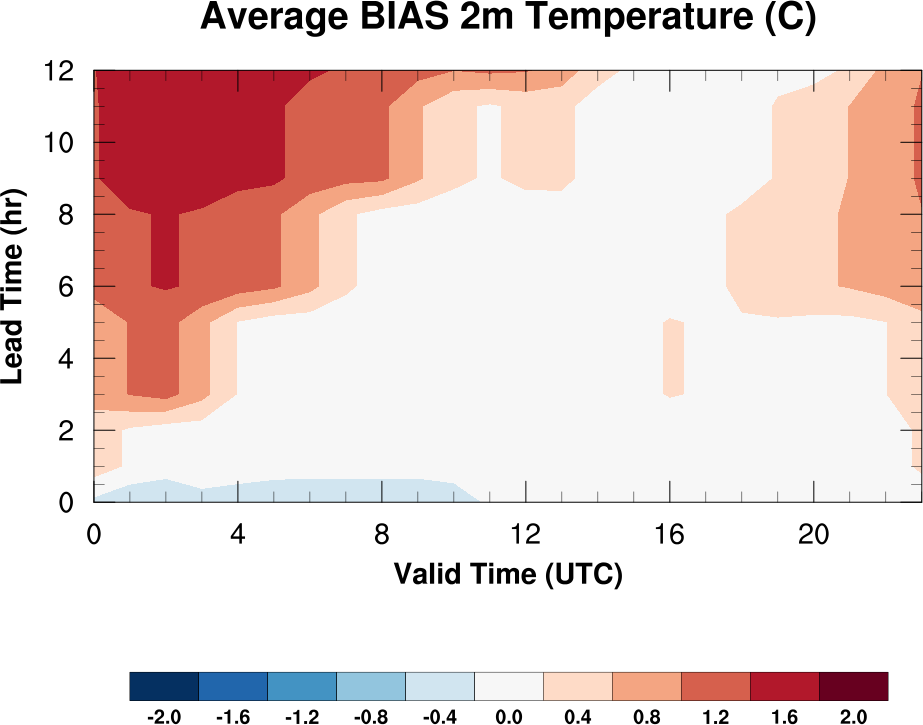 Warm
Warm
Cool
Cool
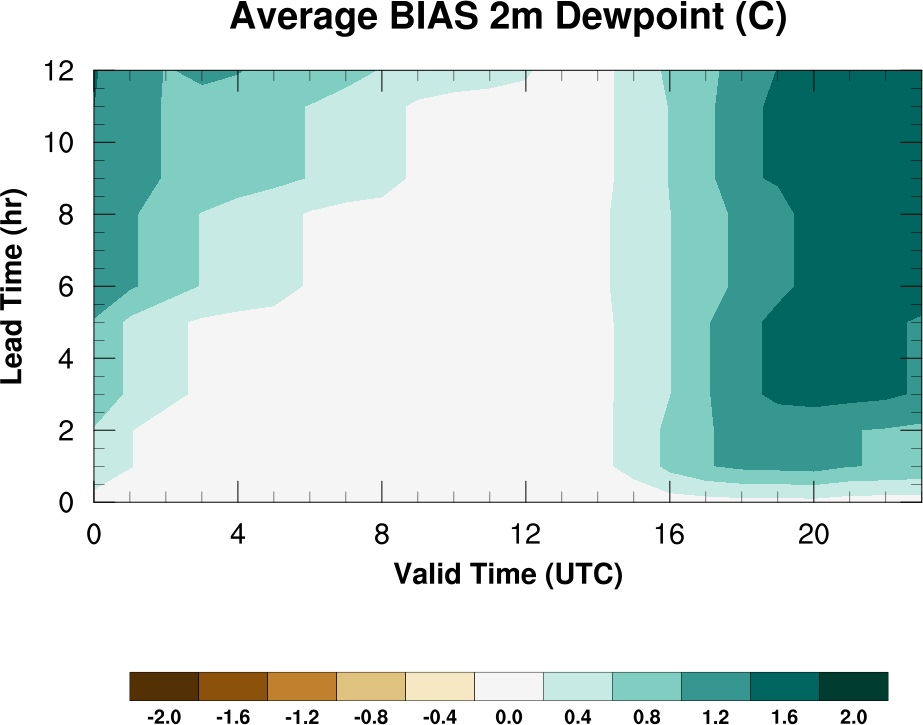 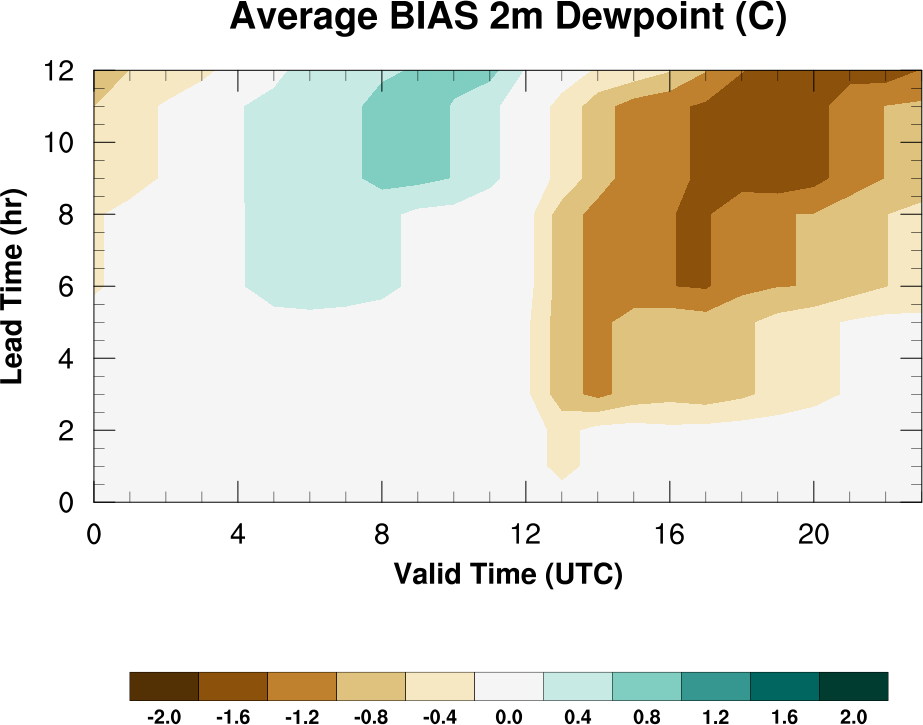 Dry
Dry
Moist
Moist
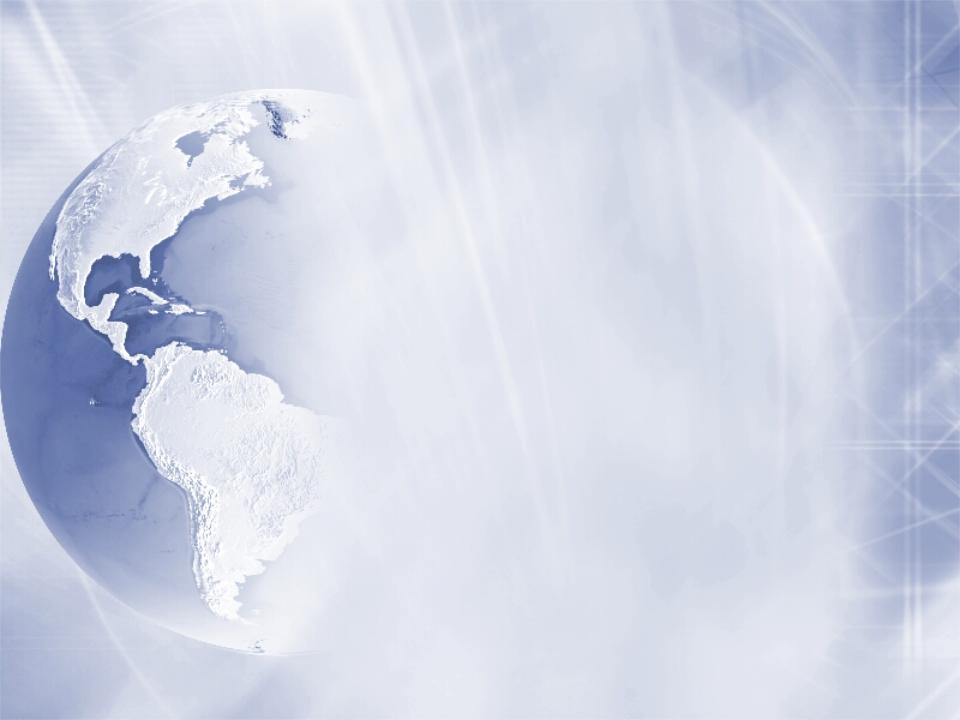 NCEP Production Suite Review
Rapid Refresh / HRRR
2-3 December 2014
37
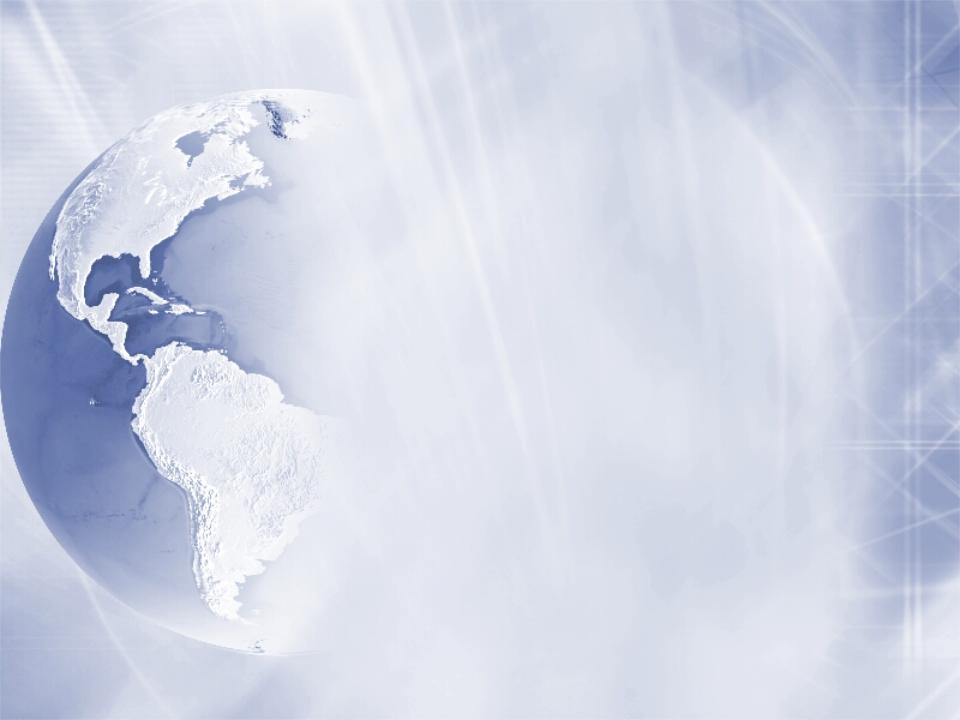 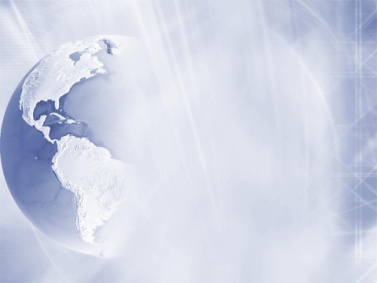 RAP/HRRR Model Bias Feedback
HRRR (and RAP) Future Milestones
HRRR Milestones
large sensible heat fluxes
more turbulent mixing
warm/dry
land surface
excessive SW-down
deeper/drier PBL
reduction of low-level clouds
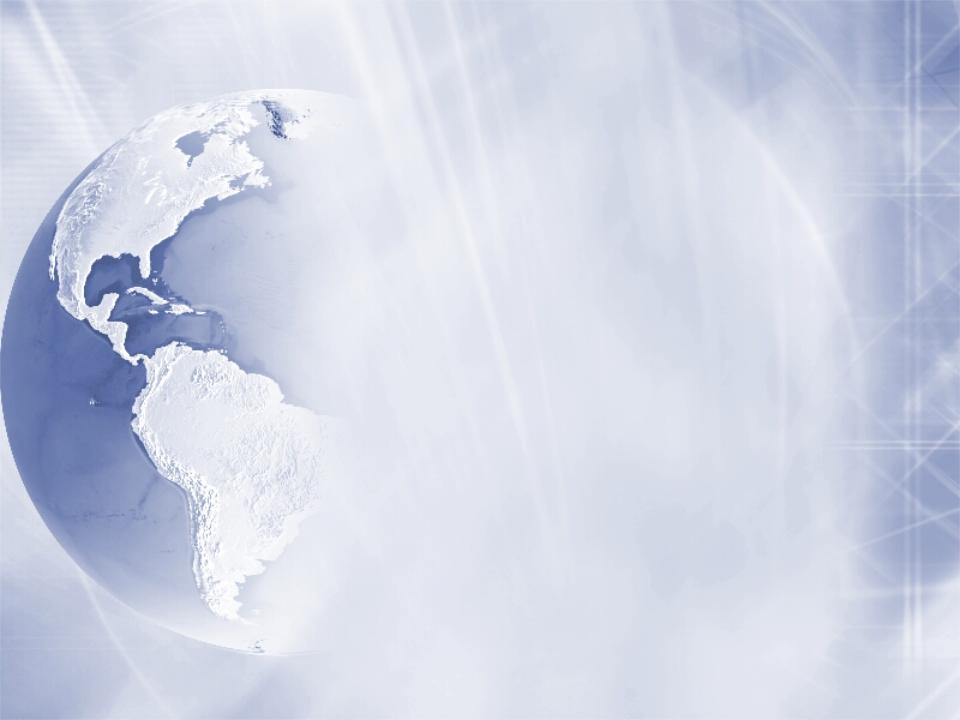 NCEP Production Suite Review
Rapid Refresh / HRRR
2-3 December 2014
38
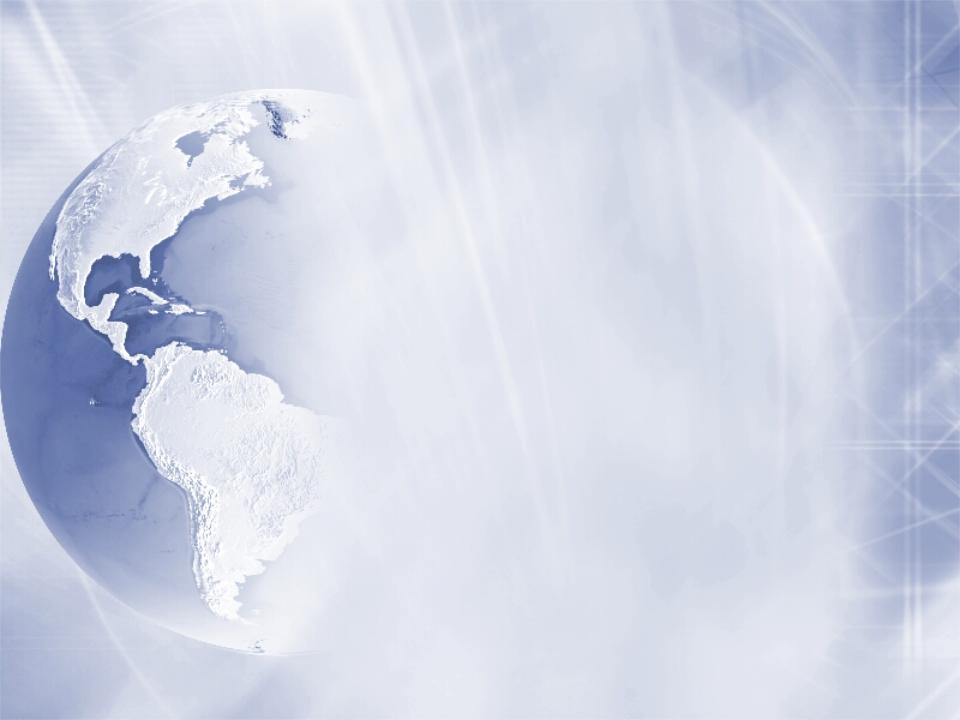 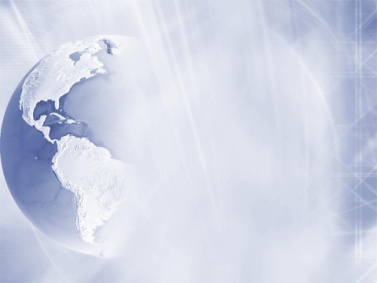 HRRR Model Warm/Dry Bias Mitigation
HRRR (and RAP) Future Milestones
HRRR Milestones
Total Resource Change: Approximately ~6% increase in runtime for aerosols
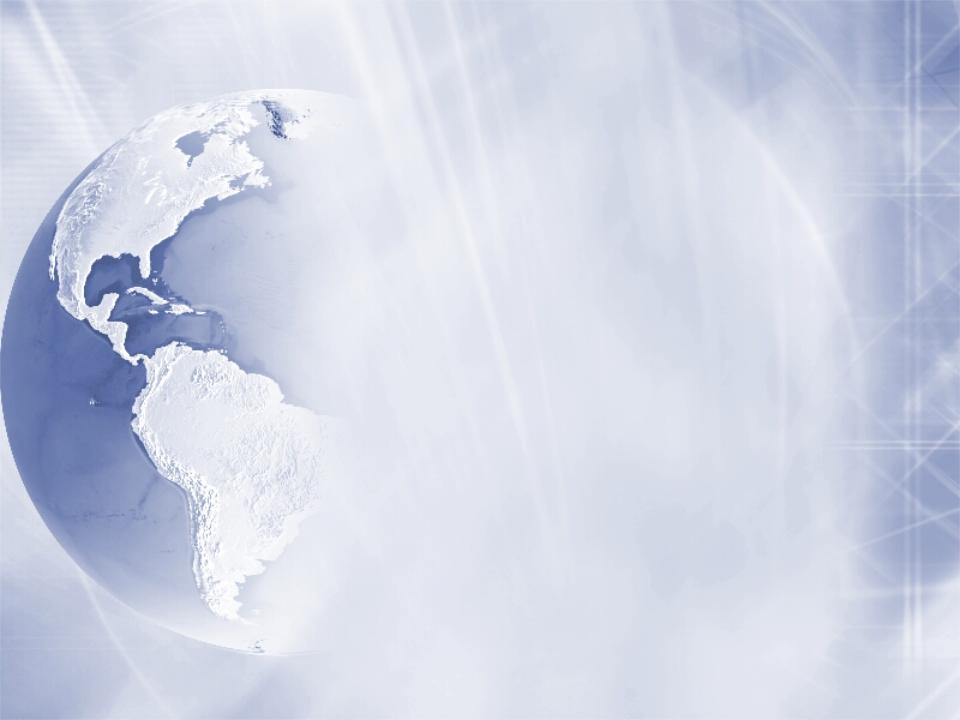 NCEP Production Suite Review
Rapid Refresh / HRRR
2-3 December 2014
39
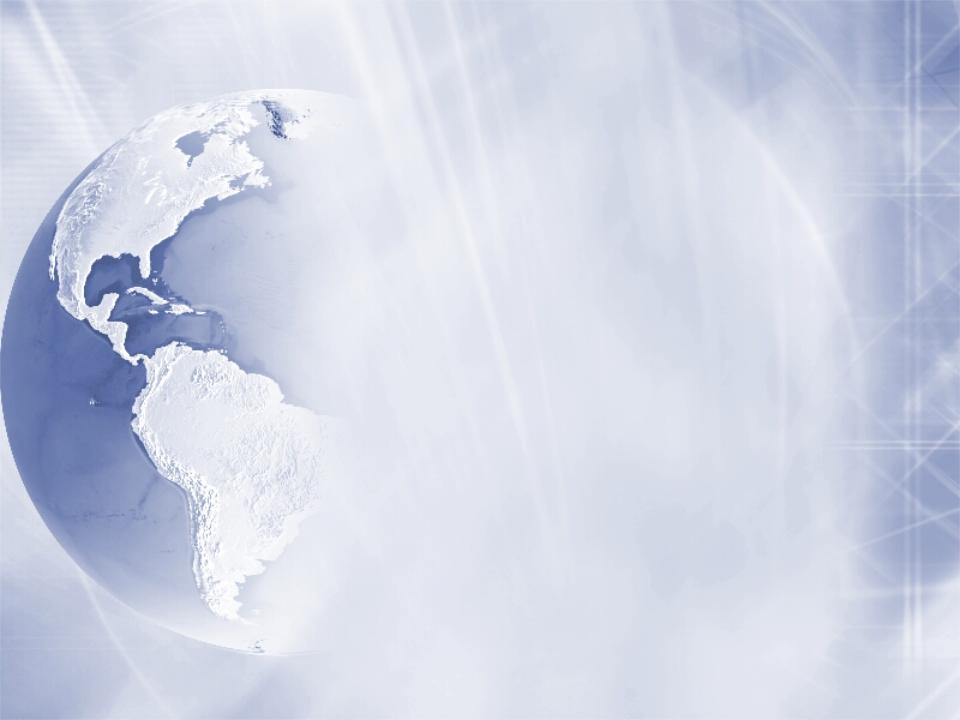 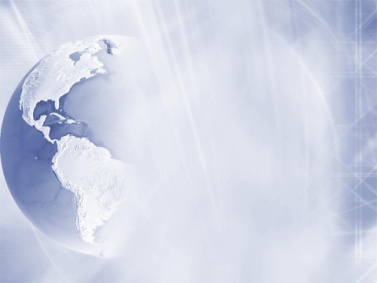 Model Warm/Dry Bias Mitigation
HRRR (and RAP) Future Milestones
HRRR Milestones
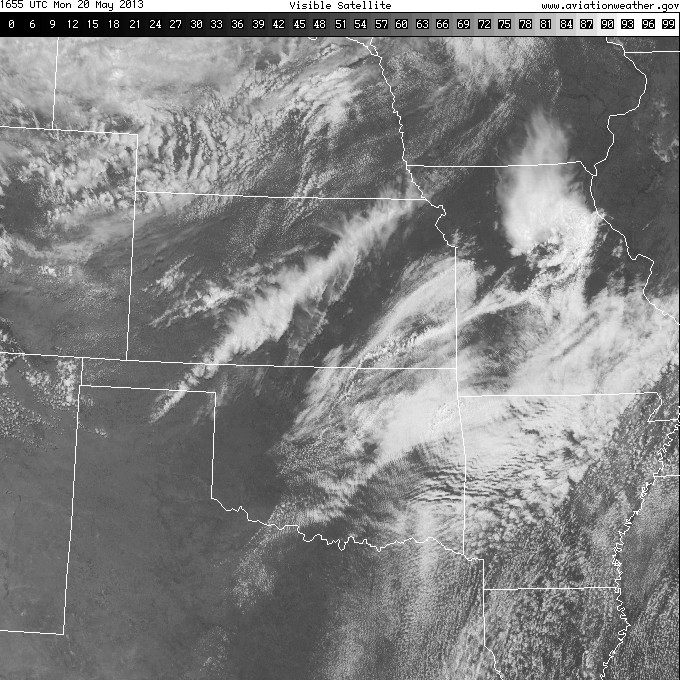 Control
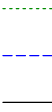 area mean (437 grid points)

8-h forecasts valid 1700 UTC 20 May
Subgrid Cloud
Subgrid Cloud + LSM
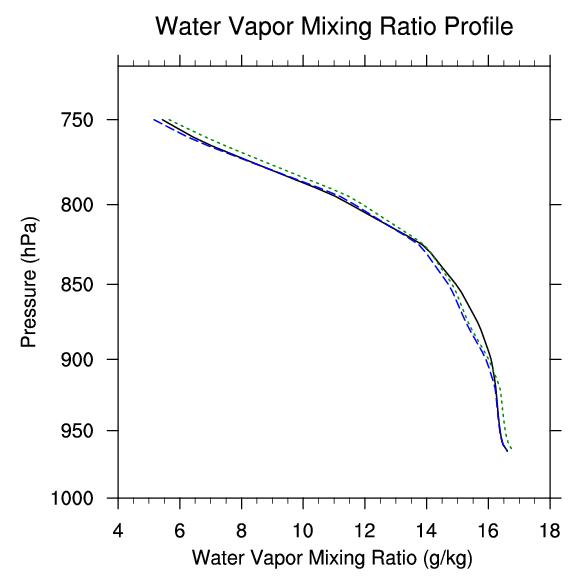 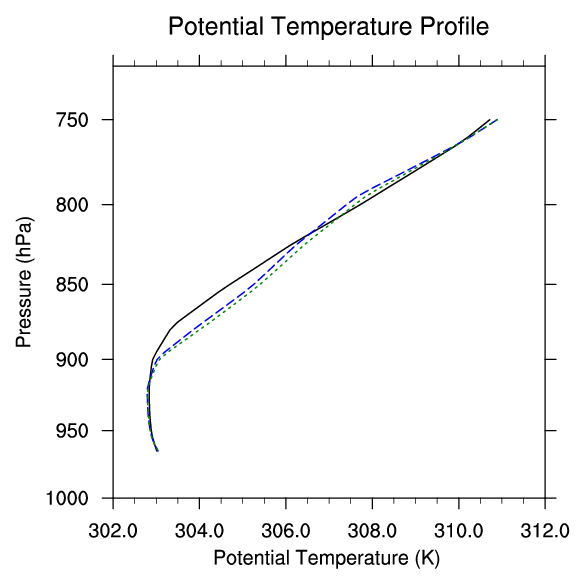 Potential Temperature (K)
Water Vapor Mixing Ratio (g kg−1)
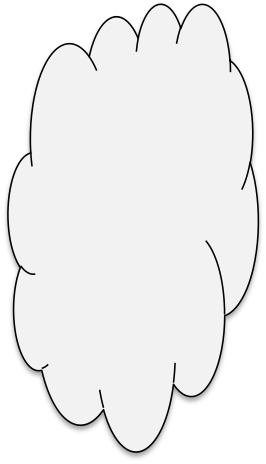 Cooling
Moistening
Parameterized 
Shallow 
Cumulus
Warming
Drying
Increased Stratification
{ PBL }
Δ  ≤ 0.6 g kg−1
Δ ≤ 0.9 K
40
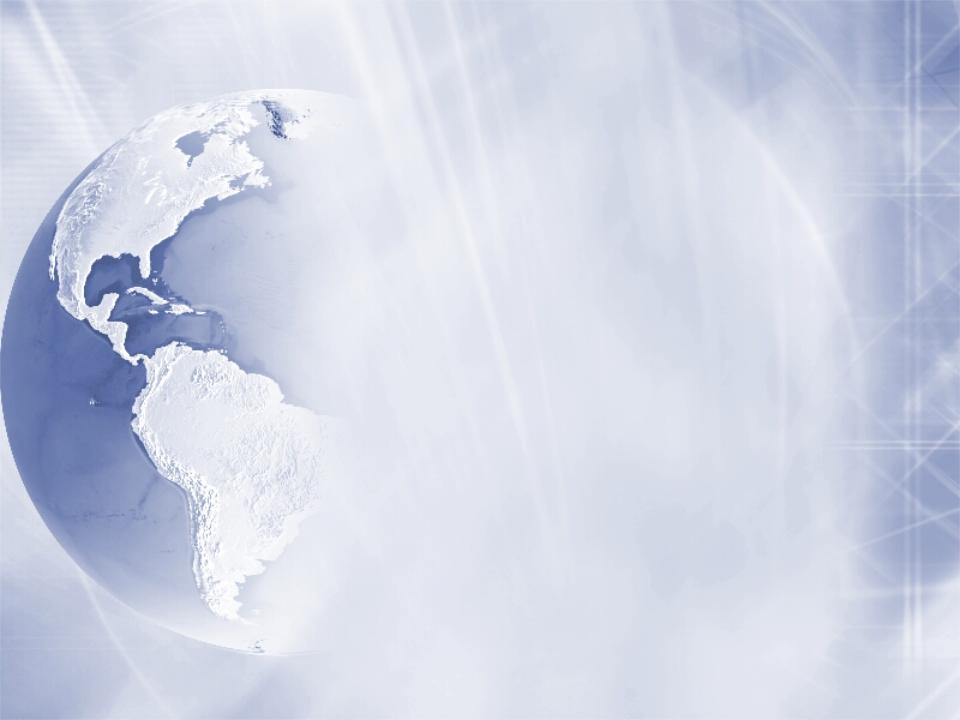 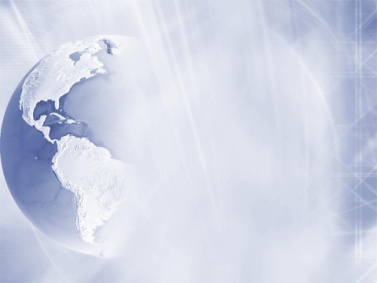 Convective Initiation 19 May 2013
HRRR (and RAP) Future Milestones
HRRR Milestones
Control
Subgrid Cloud + LSM
Observed
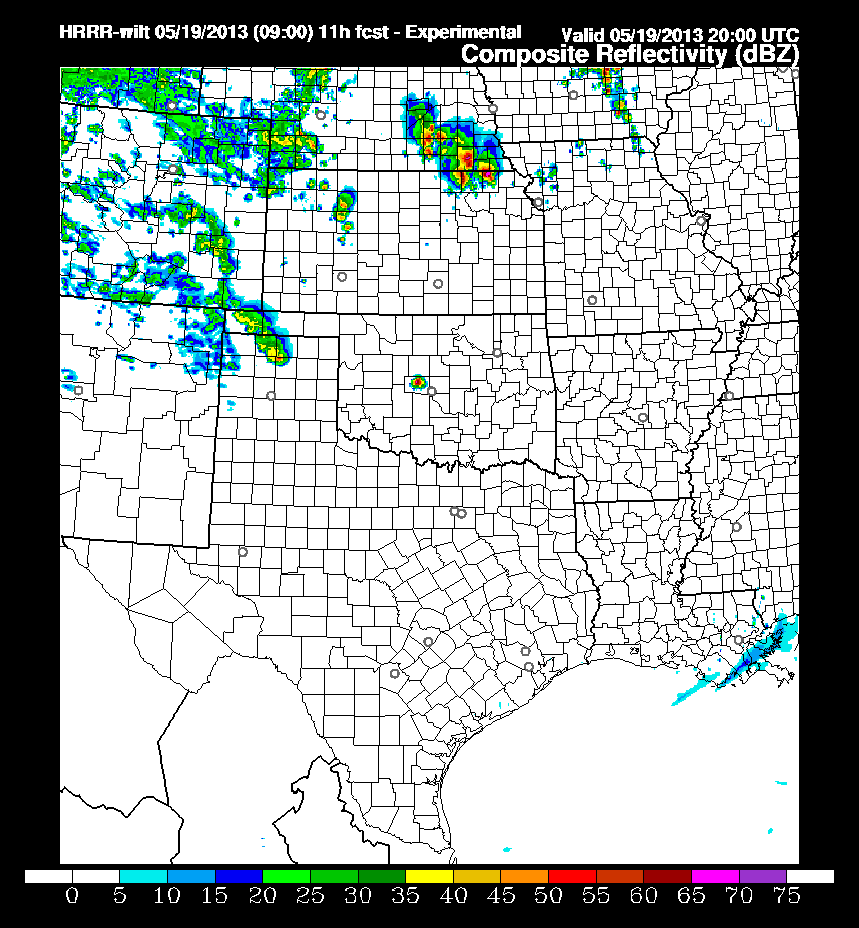 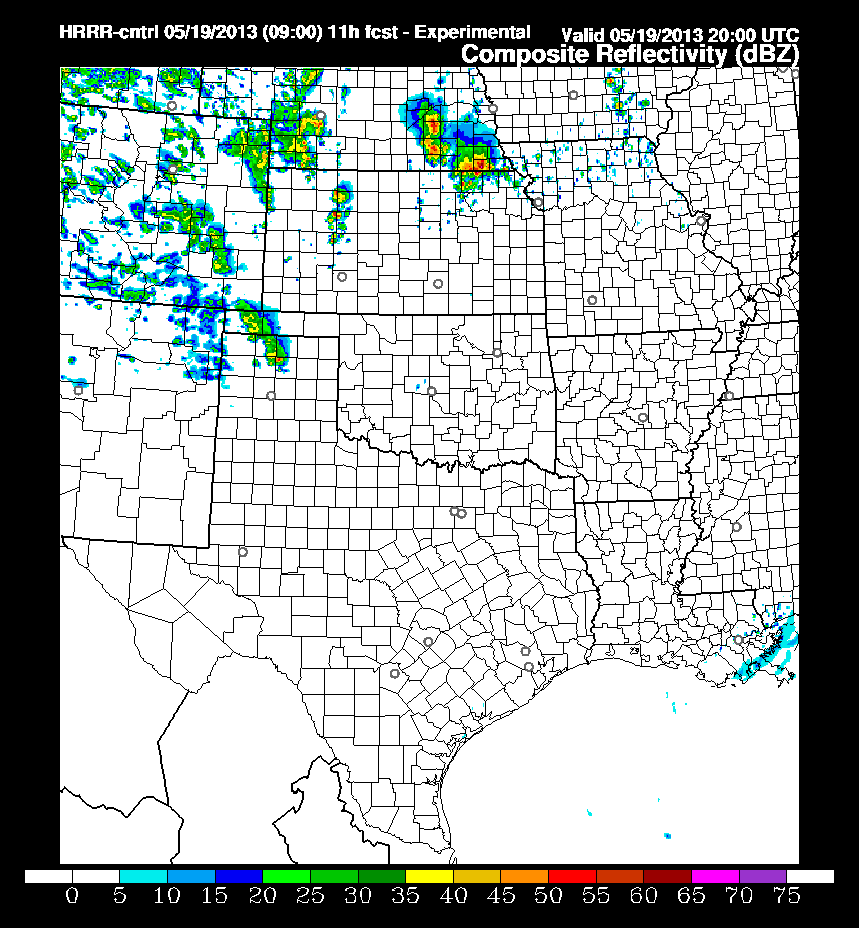 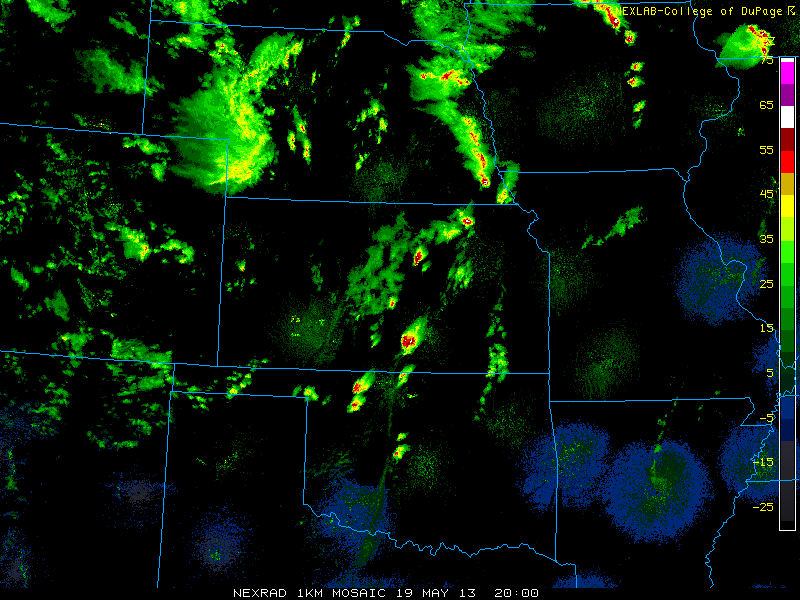 2000 UTC (11 h)
Source:  UCAR
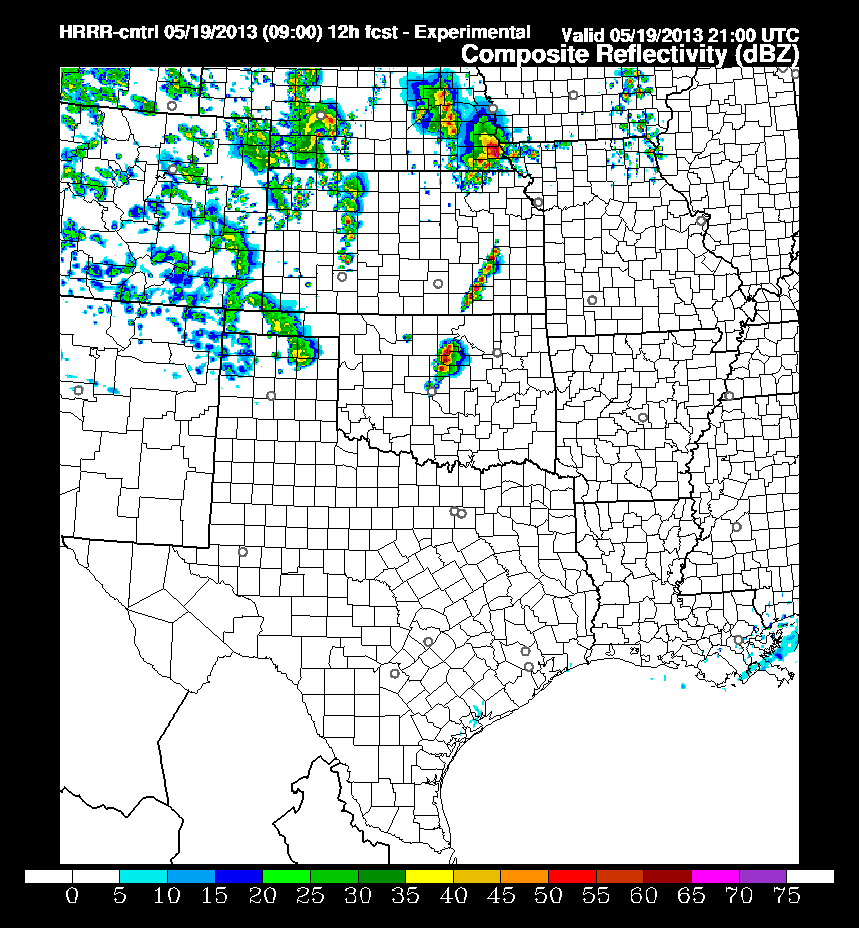 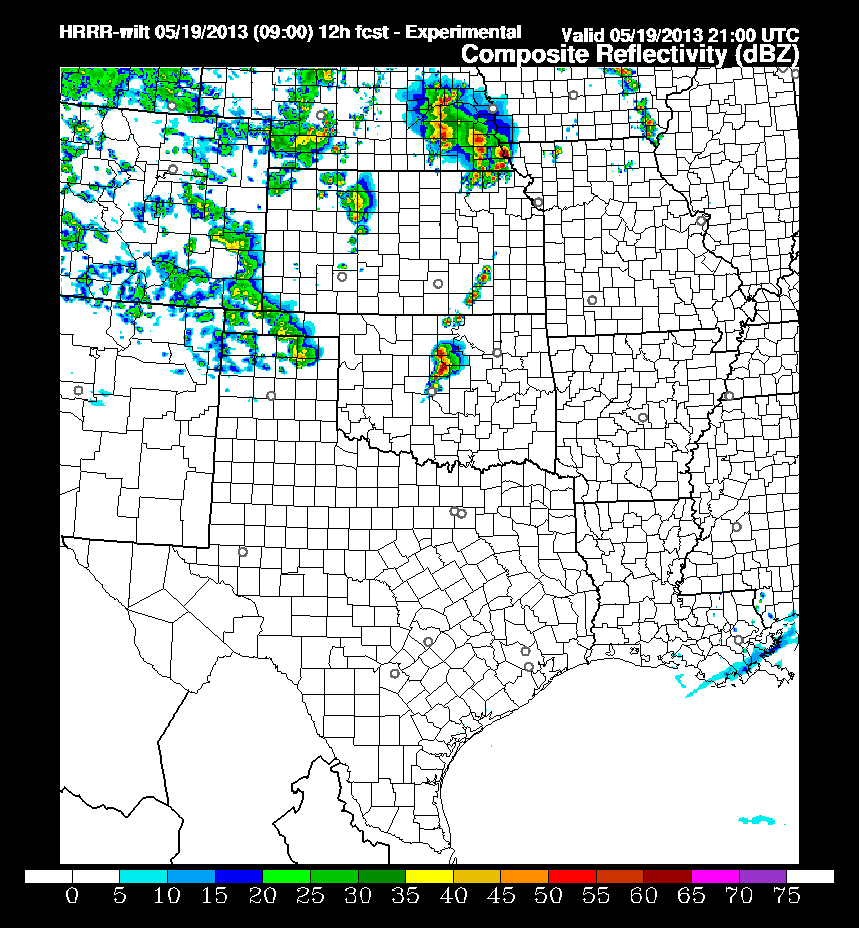 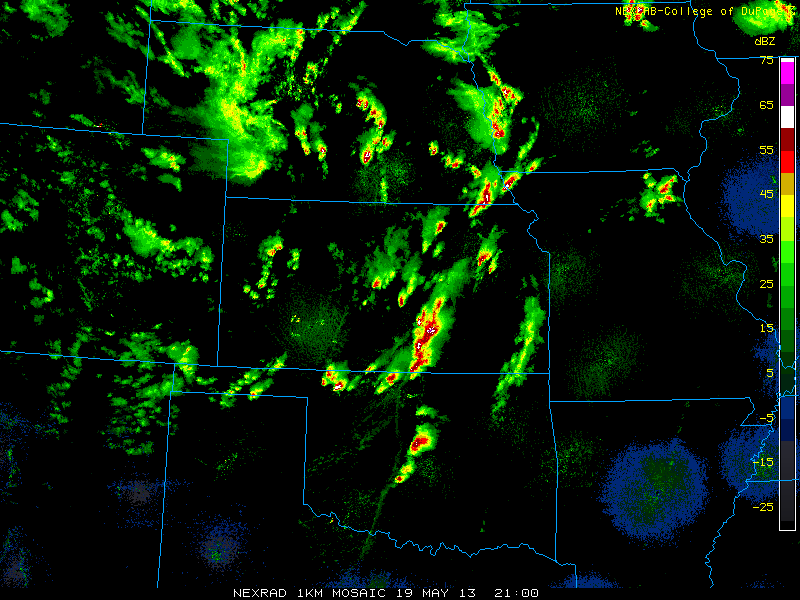 2100 UTC (12 h)
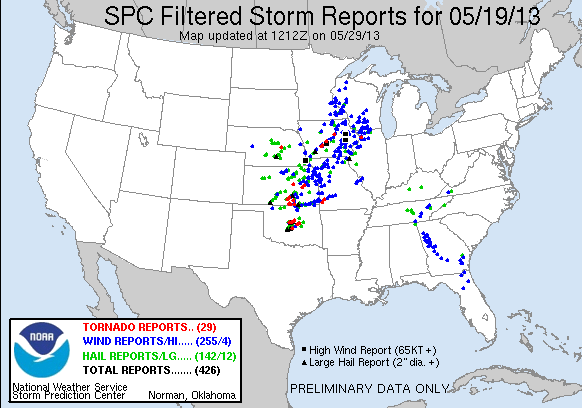 Control run depicts initiation ~1-h too late
Model Physics Changes improving timing of CI
Source:  SPC
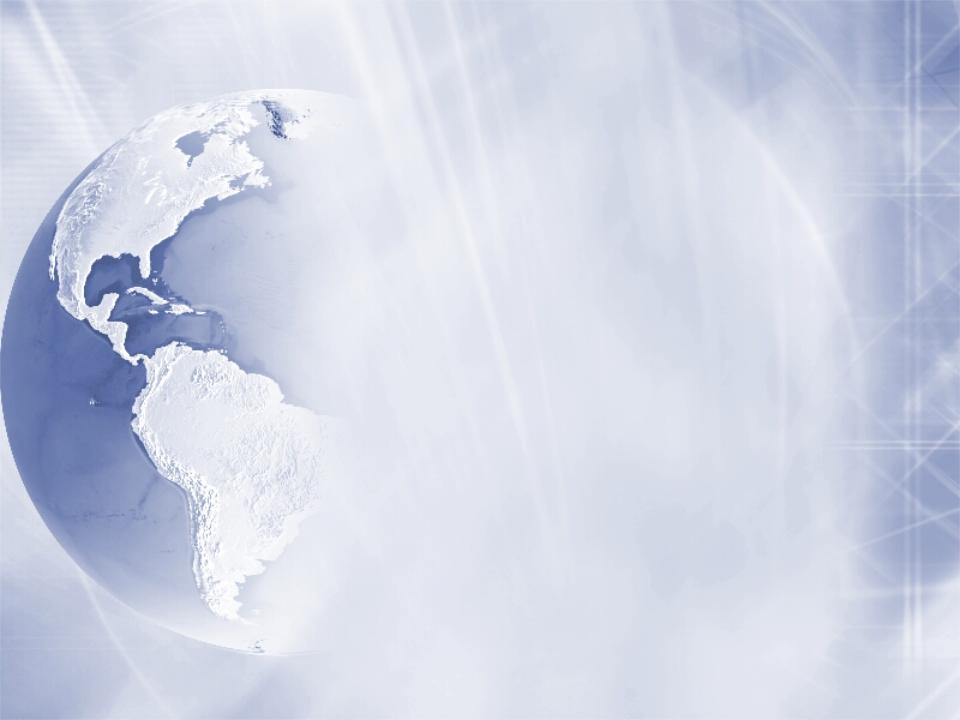 NCEP Production Suite Review
Rapid Refresh / HRRR
2-3 December 2014
41
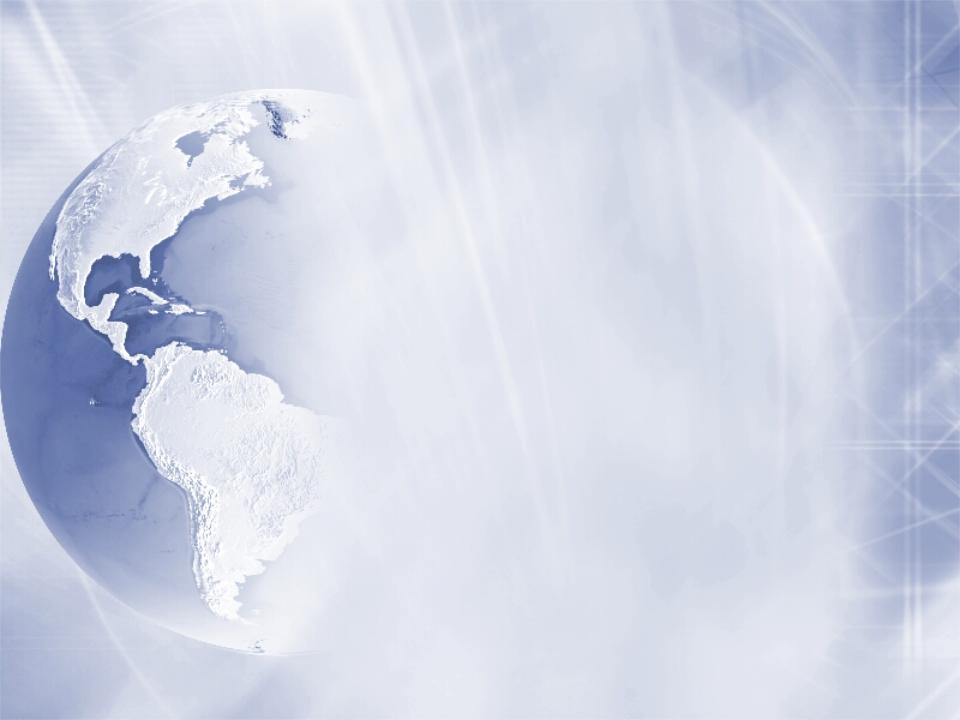 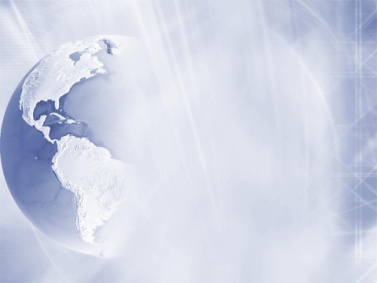 Convective Evolution 17 June 2014
4-h forecast of composite reflectivity: valid 00Z 18 Jun 2014
HRRR (and RAP) Future Milestones
HRRR Milestones
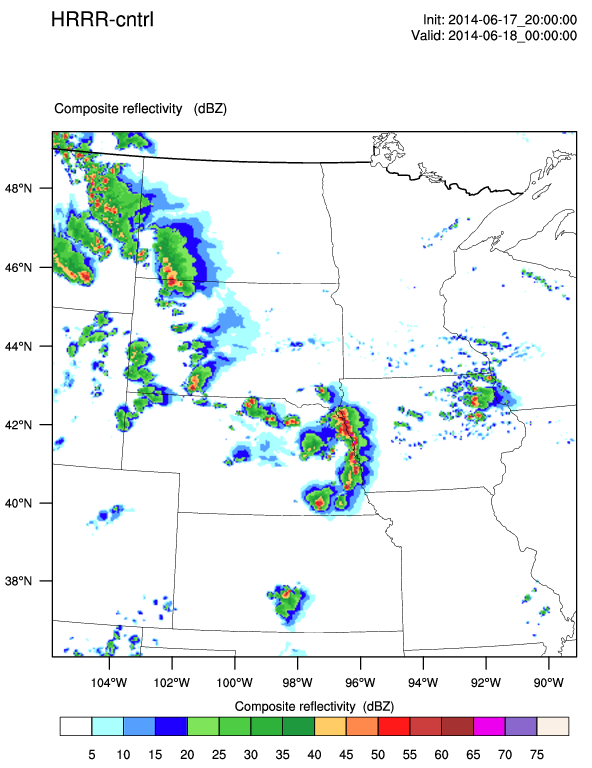 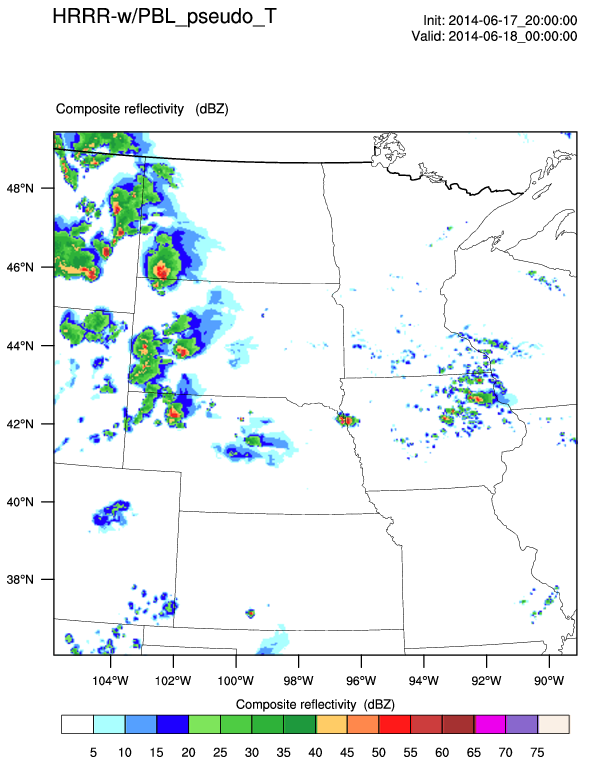 Real-Time
Forecast
00 UTC 
18 June 2014
Temperature
Pseudo-Obs
Enabled
Coleridge, NE
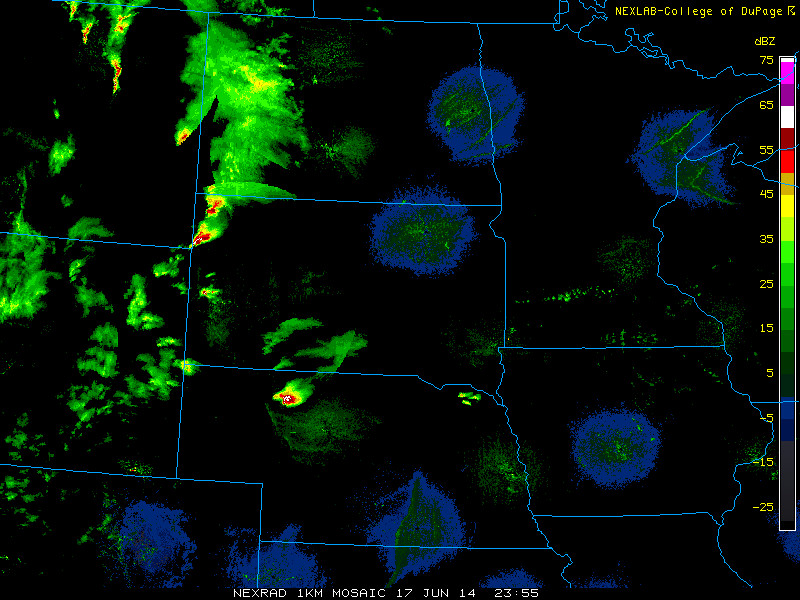 Observations
Control run develops too much high-based convection that grows upscale
Data assimilation change improves timing and evolution of convection
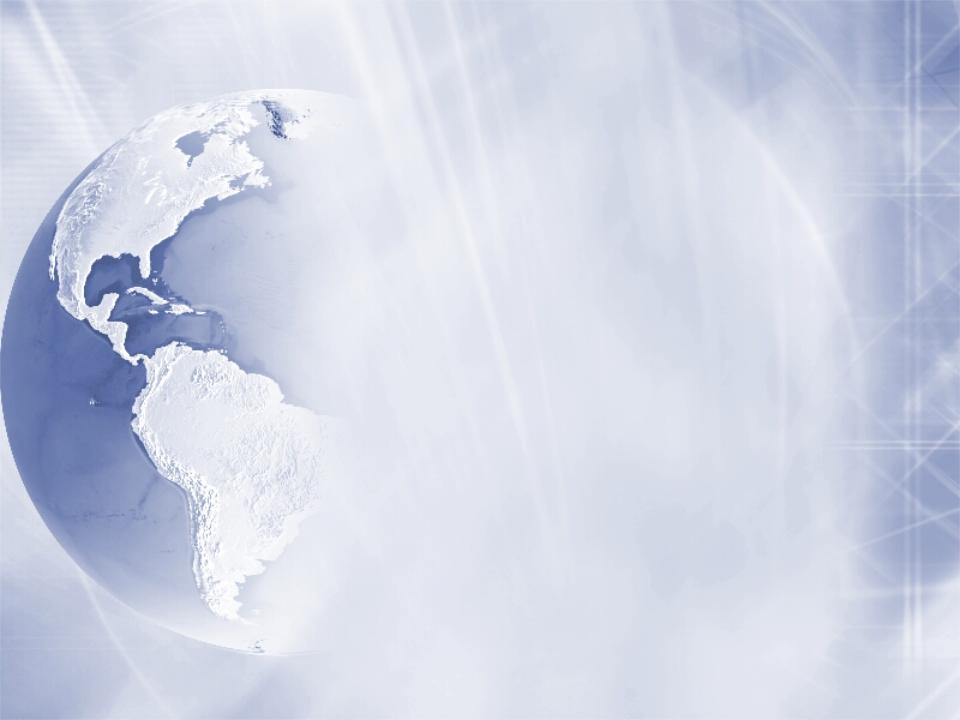 NCEP Production Suite Review
Rapid Refresh / HRRR
2-3 December 2014
42
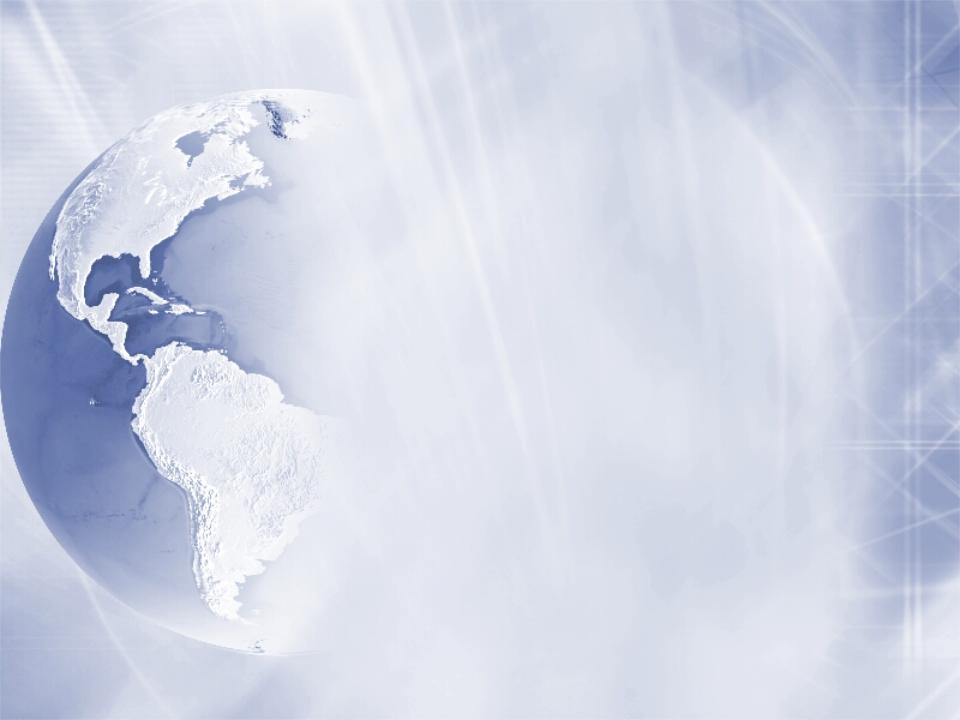 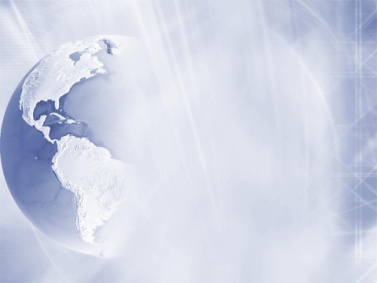 RAP and HRRR Precip Type
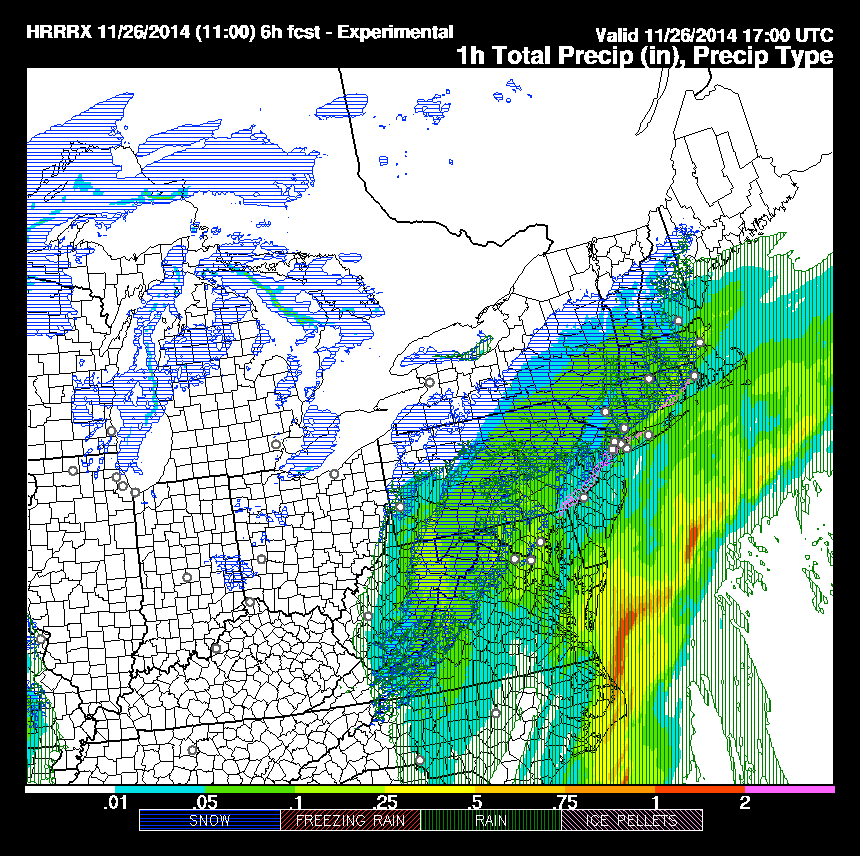 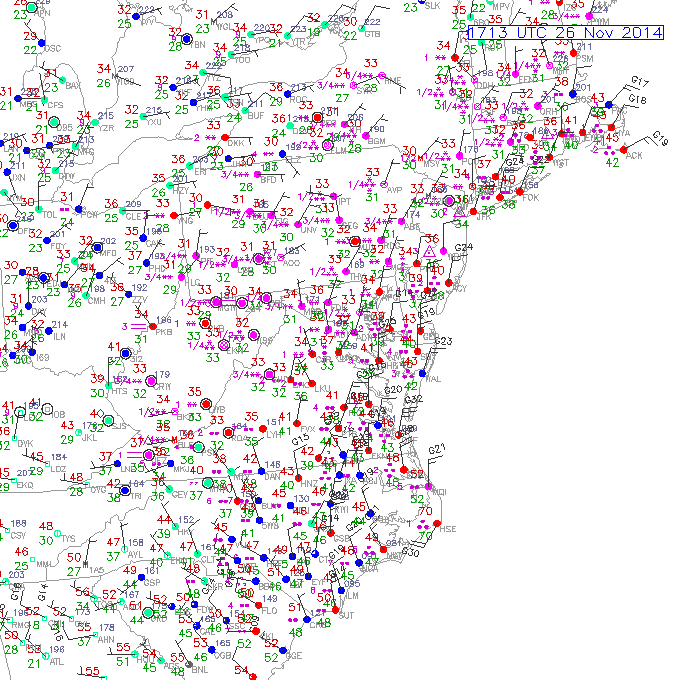 Obs Valid 17 UTC 26 Nov 2014
HRRR Oper
6 hr Fcst
17 UTC 26 Nov 2014
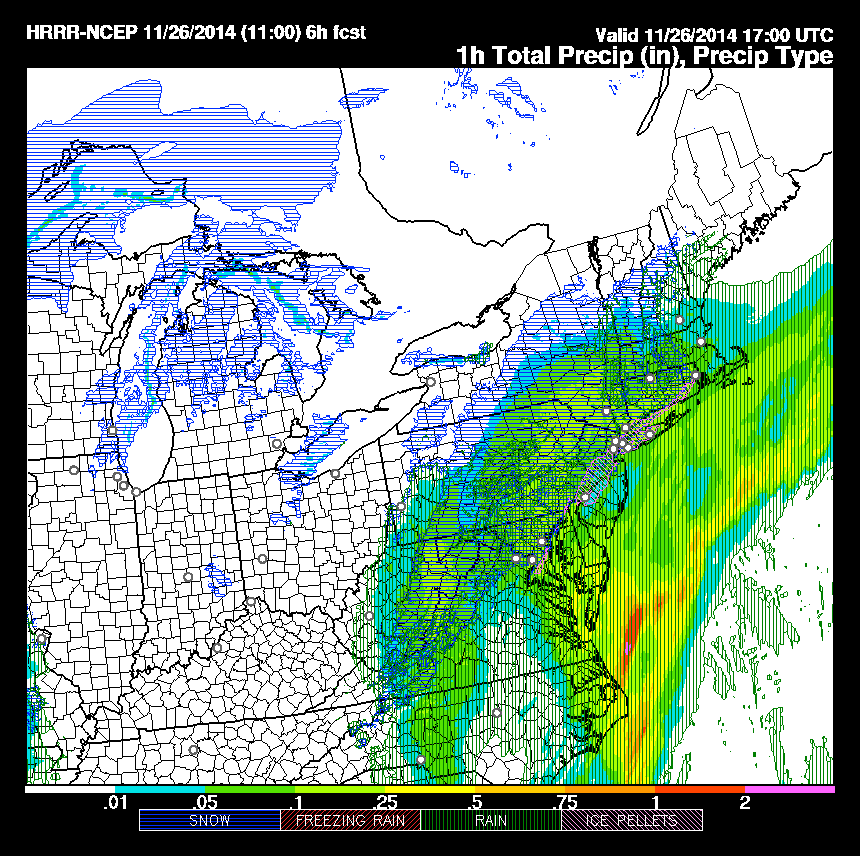 HRRRX
6 hr Fcst
17 UTC 26 Nov 2014
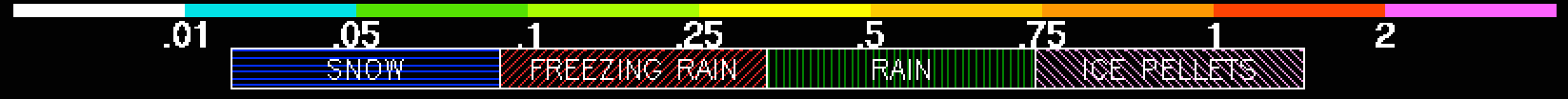 HRRR Resolves
Narrow Band of IP
With Improved Diagnostic
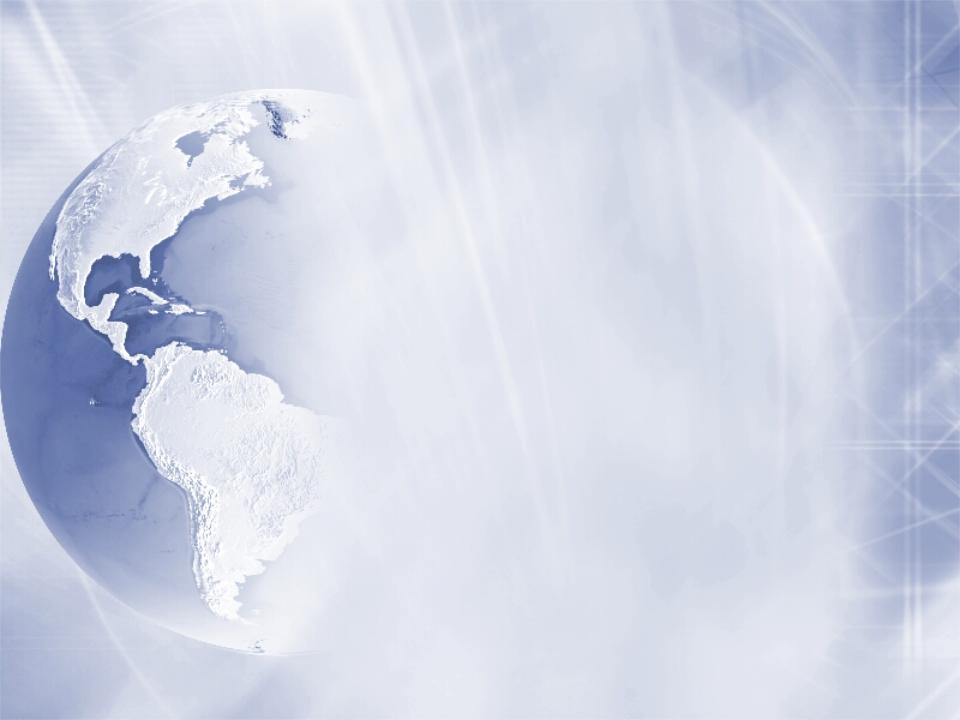 NCEP Production Suite Review
Rapid Refresh / HRRR
2-3 December 2014
43
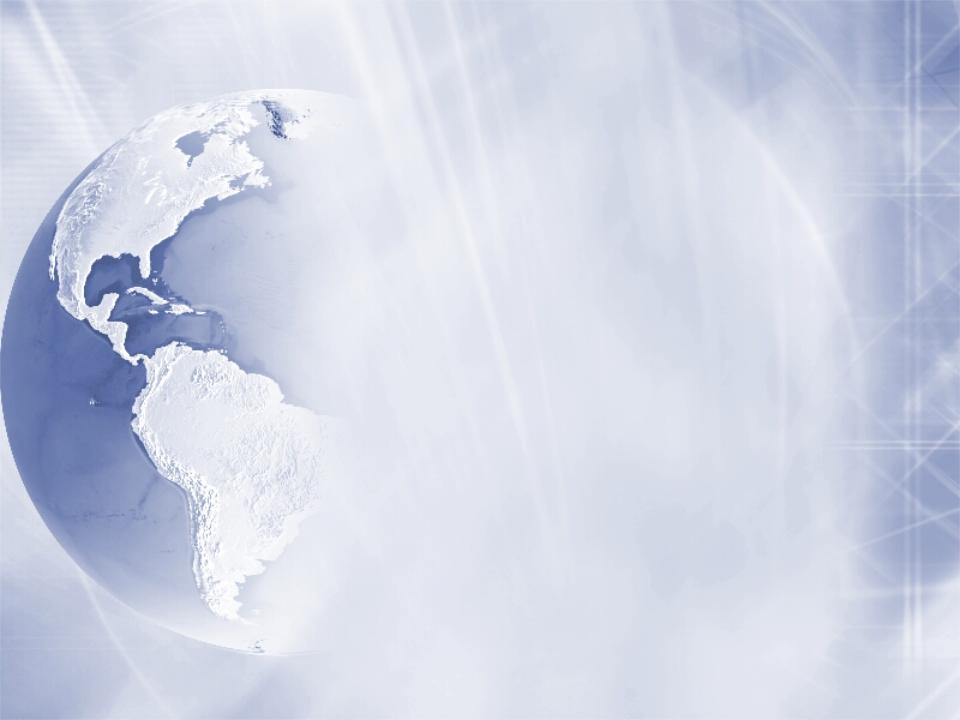 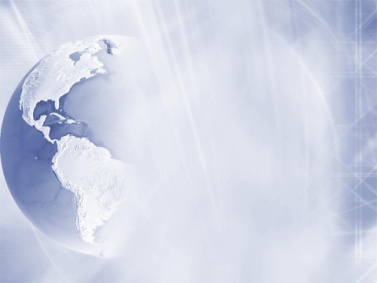 HRRR Radar DA Research
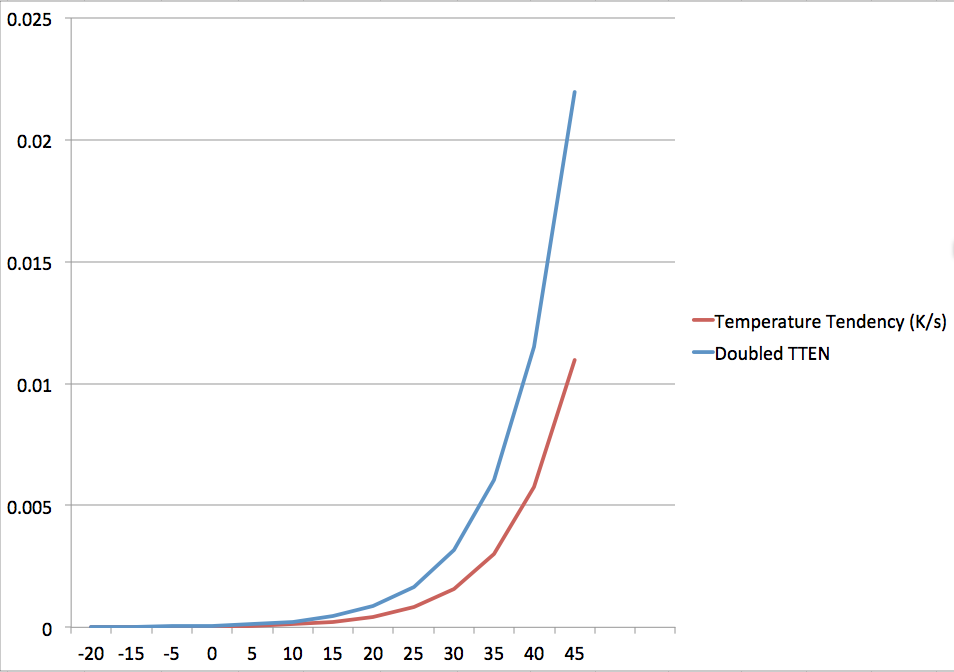 Stage IV QPE (in)
24-h Precipitation
12 UTC 11 Sep –
12 UTC 12 Sep
2x Forcing
>20 dBZ
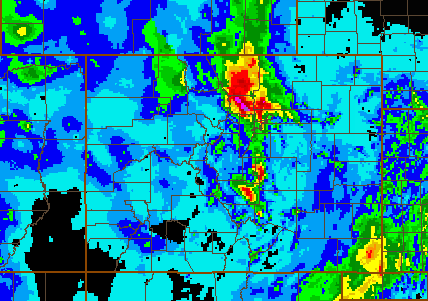 Control Run
Init 18z 11 Sep
Valid 09z 12 Sep
“Warm Rain”
Init 18z 11 Sep
Valid 09z 12 Sep
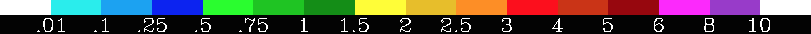 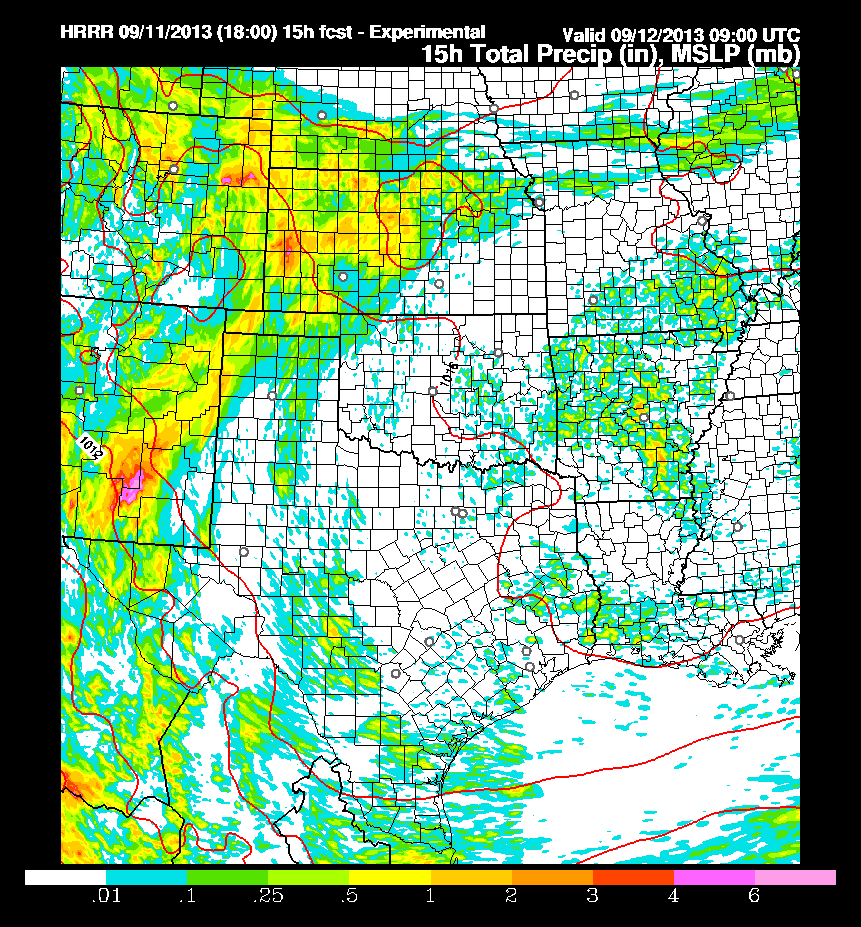 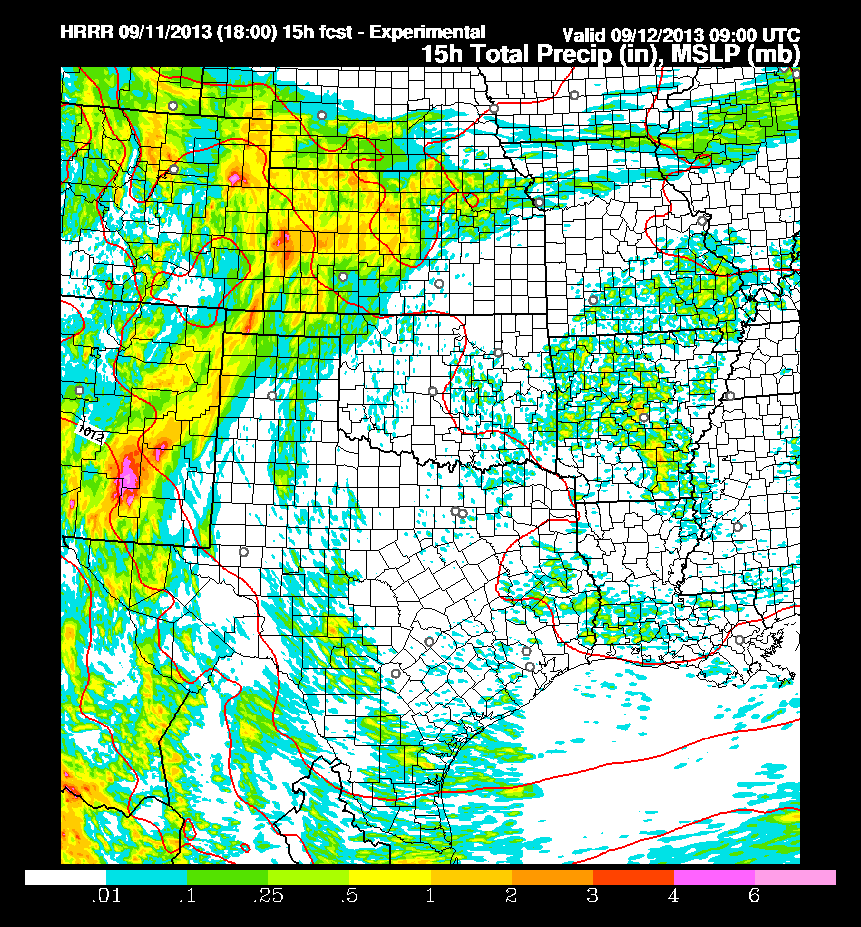 HRRR produces more precipitation closer to observed maxima
15-h precipitation
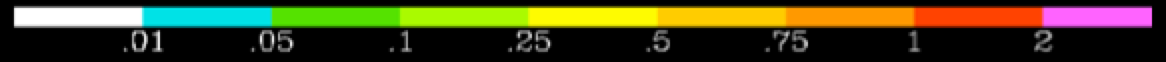 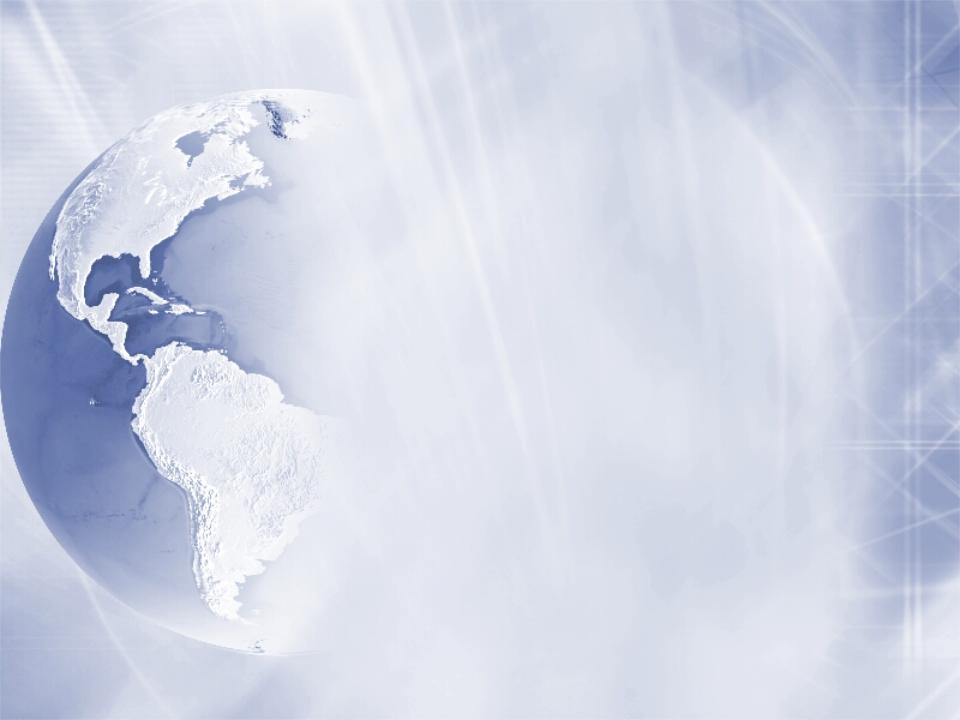 NCEP Production Suite Review
Rapid Refresh / HRRR
2-3 December 2014
44
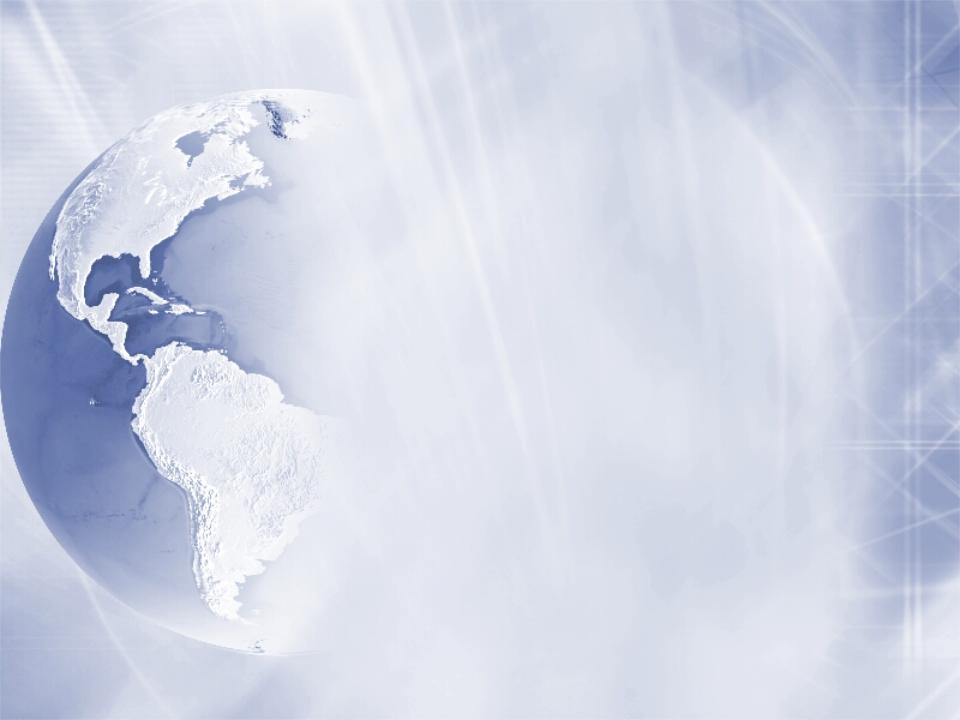 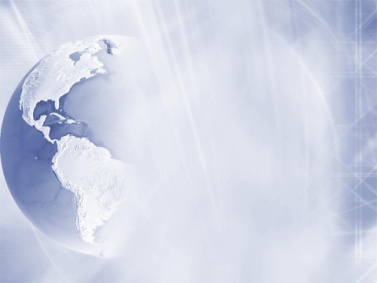 HRRR Radar DA Research
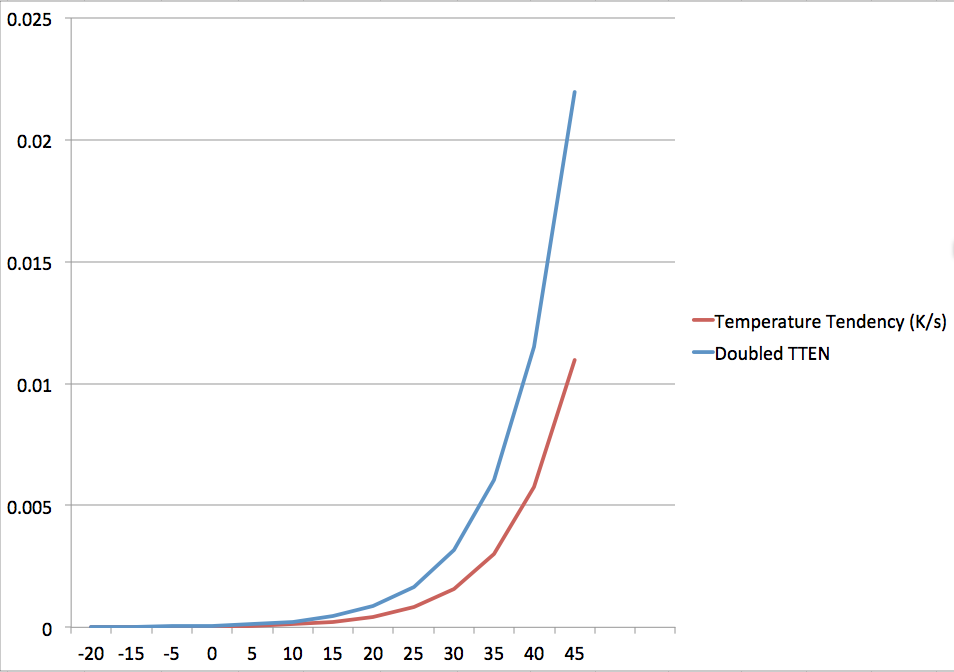 Stage IV QPE (in)
24-h Precipitation
12 UTC 11 Sep –
12 UTC 12 Sep
2x Forcing
>20 dBZ
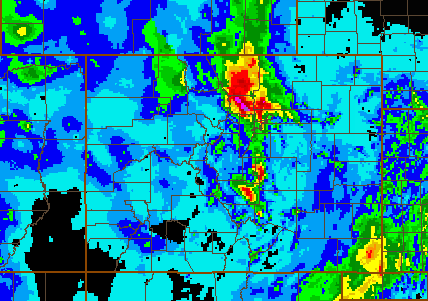 Control Run
Init 18z 11 Sep
Valid 09z 12 Sep
“Warm Rain”
Init 18z 11 Sep
Valid 09z 12 Sep
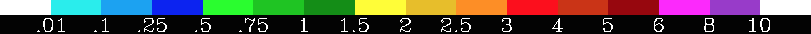 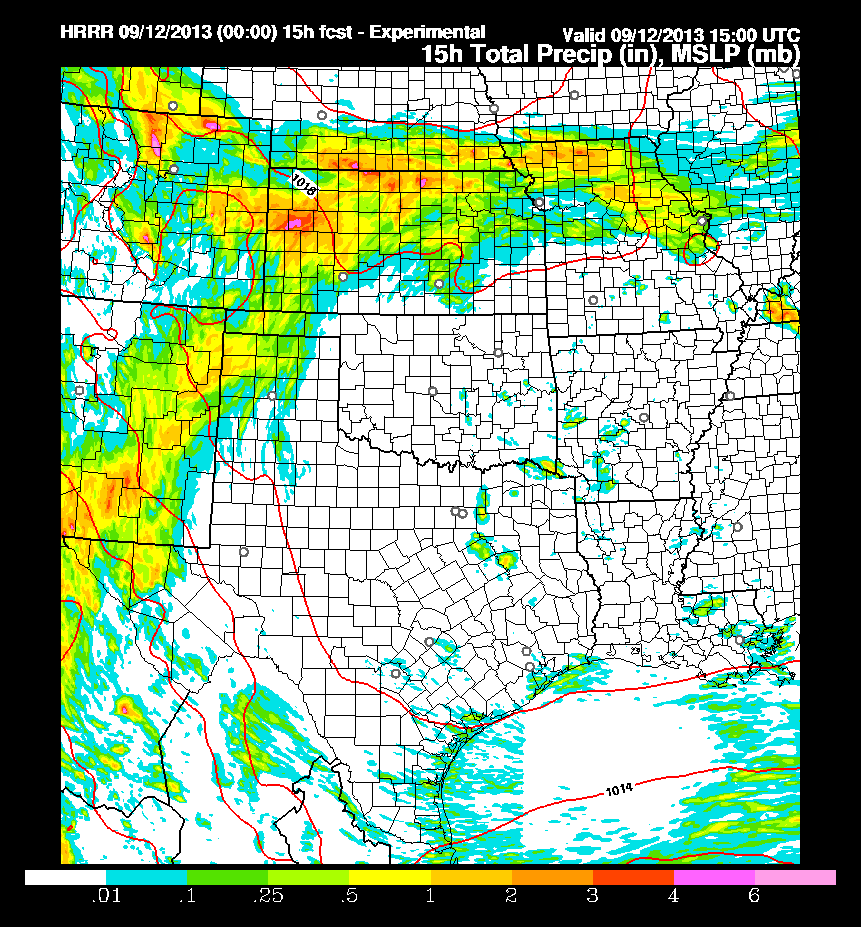 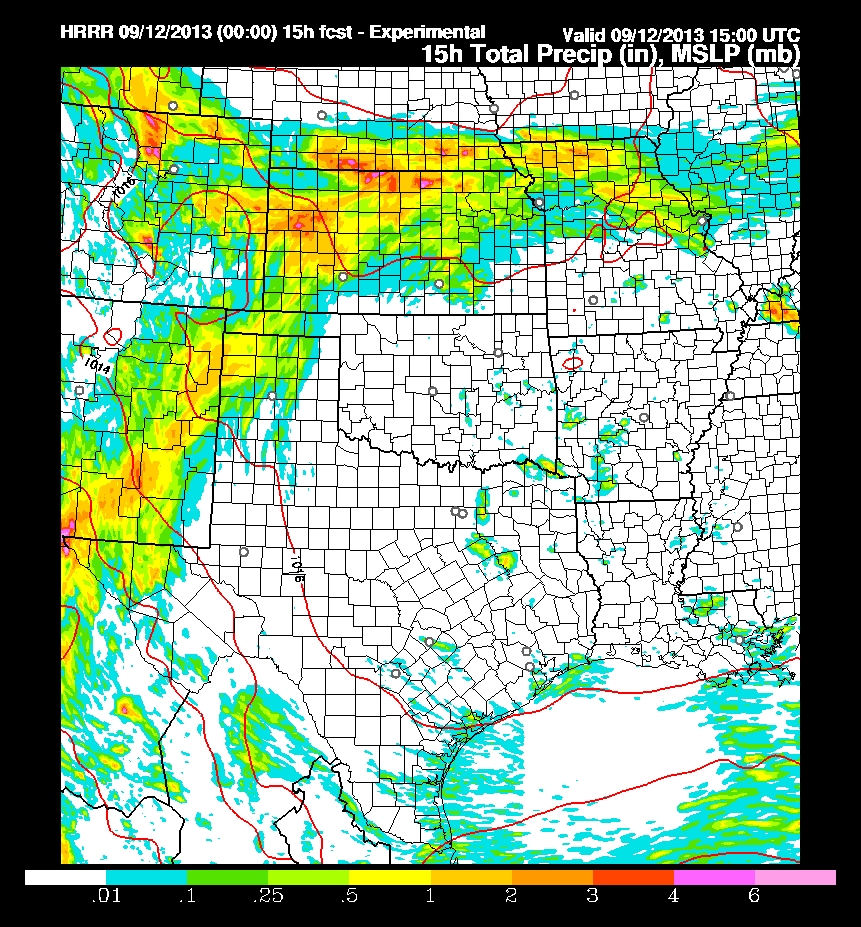 HRRR produces more precipitation closer to observed maxima
15-h precipitation
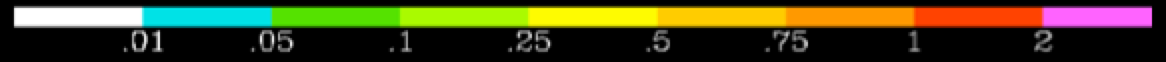 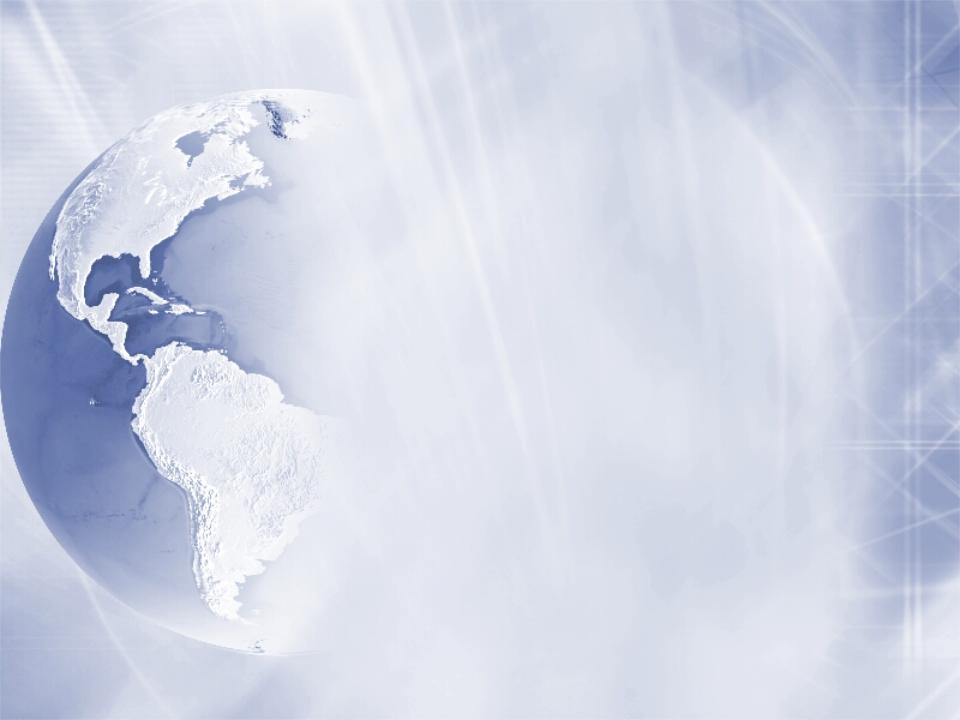 NCEP Production Suite Review
Rapid Refresh / HRRR
2-3 December 2014
45
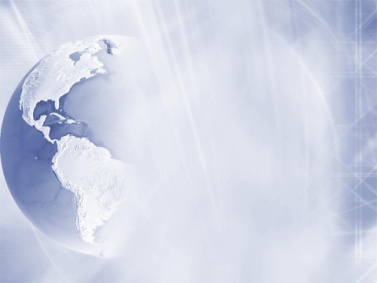 RAP/HRRR Implementation Map
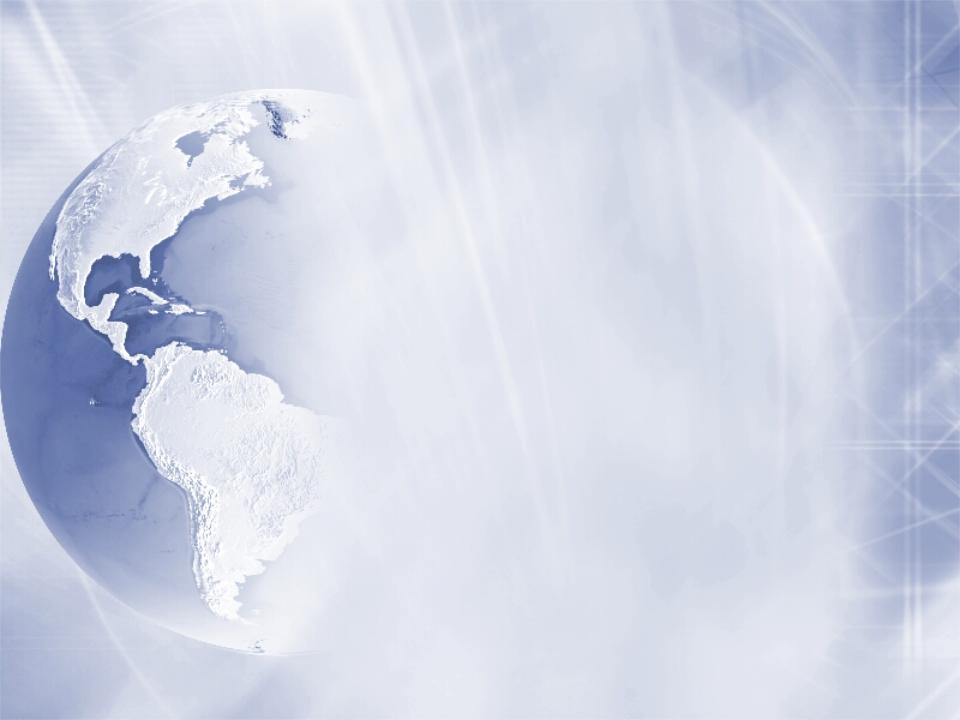 HRRR (and RAP) Future Milestones
HRRR Milestones
ESRL – experimental version
NWS-NCEP - operational
RAPv3 – GSD testing in 2014
Will initialize 2014 ESRL-HRRR(v2)
Improved PBL, LSM, cu-parm, DA
WRFv3.6.1 w/ Thompson/NCAR aerosol-aware microphysics

HRRRv2 – GSD testing in 2014
Initialized by 2014 RAP (v3)
Improved radar assimilation, hybrid assimilation, PBL/cloud physics

RAPv4 – GSD testing in 2015
Hourly RAP ensemble data assimilation


HRRRv3 – GSD testing in 2015
Target:  Improved 3km physics  + improved data assimilation.
Implement Q3 2015


Implement Q3 2015


Implement 2016


Implement 2016
46
Testing of 3km ensemble DA for HRRR and later HRRRE – case studies only – 2015 onward
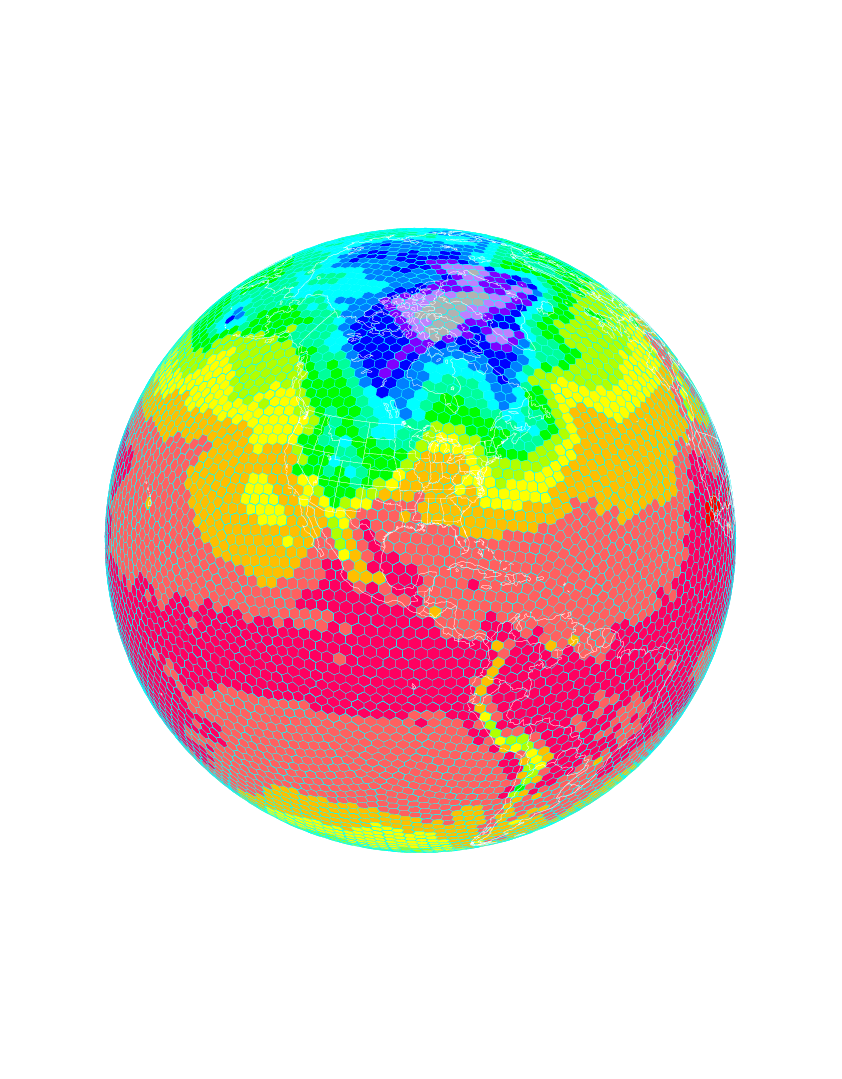 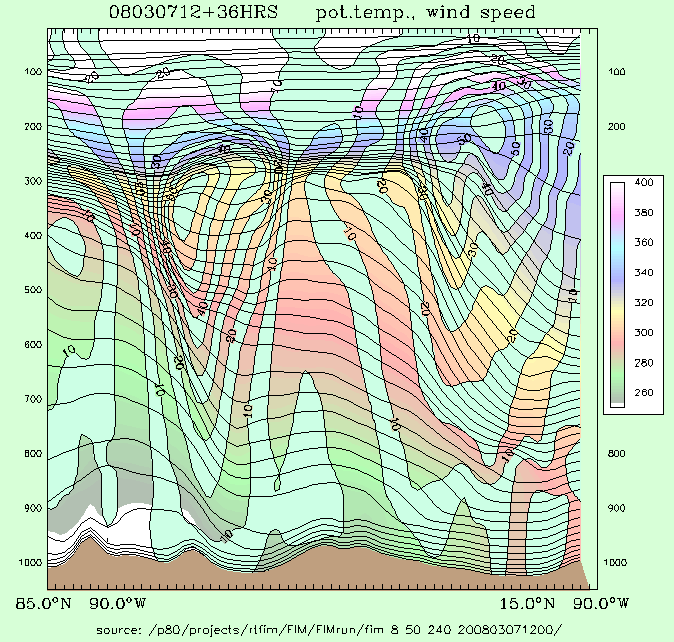 X-section location
Temp at lowest level
Sandy Supplemental funded
High-Impact Wx Pred Proj
  (HIWPP)   - Year 2 exp demo
Exp FIM13km, NAVGEM23, GFS13
ESRL/NCEP eval of exper multi-model ensemble  -GFS and FIM (10 members each)
Note:  FIM uses NEMS, GFS physics, fits within NEMS global framework.
Flow-following- 
	finite-volume    
Icosahedral 
Model	 FIM
http://fim.noaa.gov
47
[Speaker Notes: Two of the 3 unique aspects of the FIM are ones that you can see, for its vertical and horizontal coordinate systems.
   - the isentropic-sigma hybrid vertical coordinate, which DOES adapt and generally follow air parcels up and down (Rainer in 2 talks), and
   - the use of the intriguing soccer-ball like icosahedral horizontal grid (which Jin Lee will describe next).]
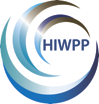 Work Flow: HIWPP Hydrostatic Model DataReal-time research mode from Jan-Dec 2015
2015  evaluation and forecasts under HIWPP 
Tim Schneider
48
48
[Speaker Notes: Version 2 of each model not yet certain]
Effect of Improved GFS Initial Conditions500-hPa Height Anomaly CorrelationFIM-30km (GFS phys) GFS T574 IC vs. T1534 IC
12-month test 
Oct 2013 -Sept 2014
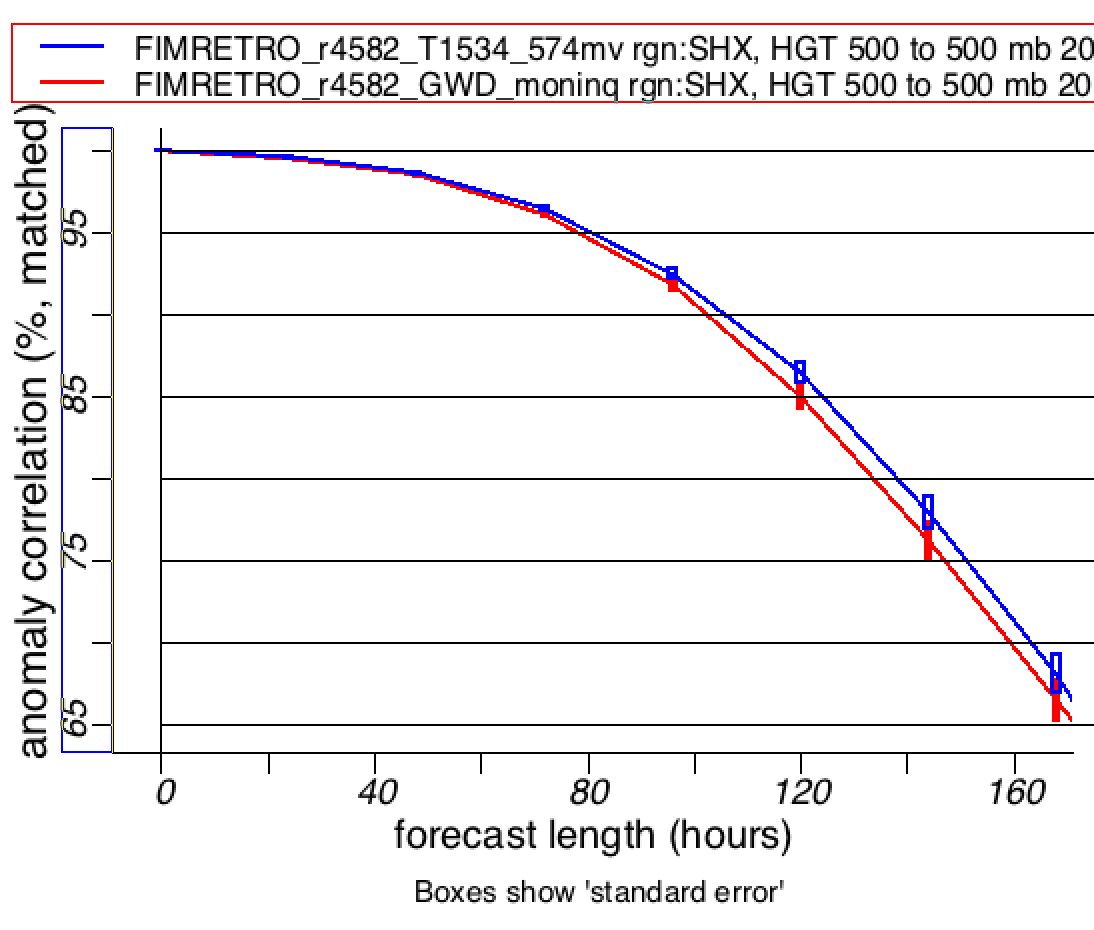 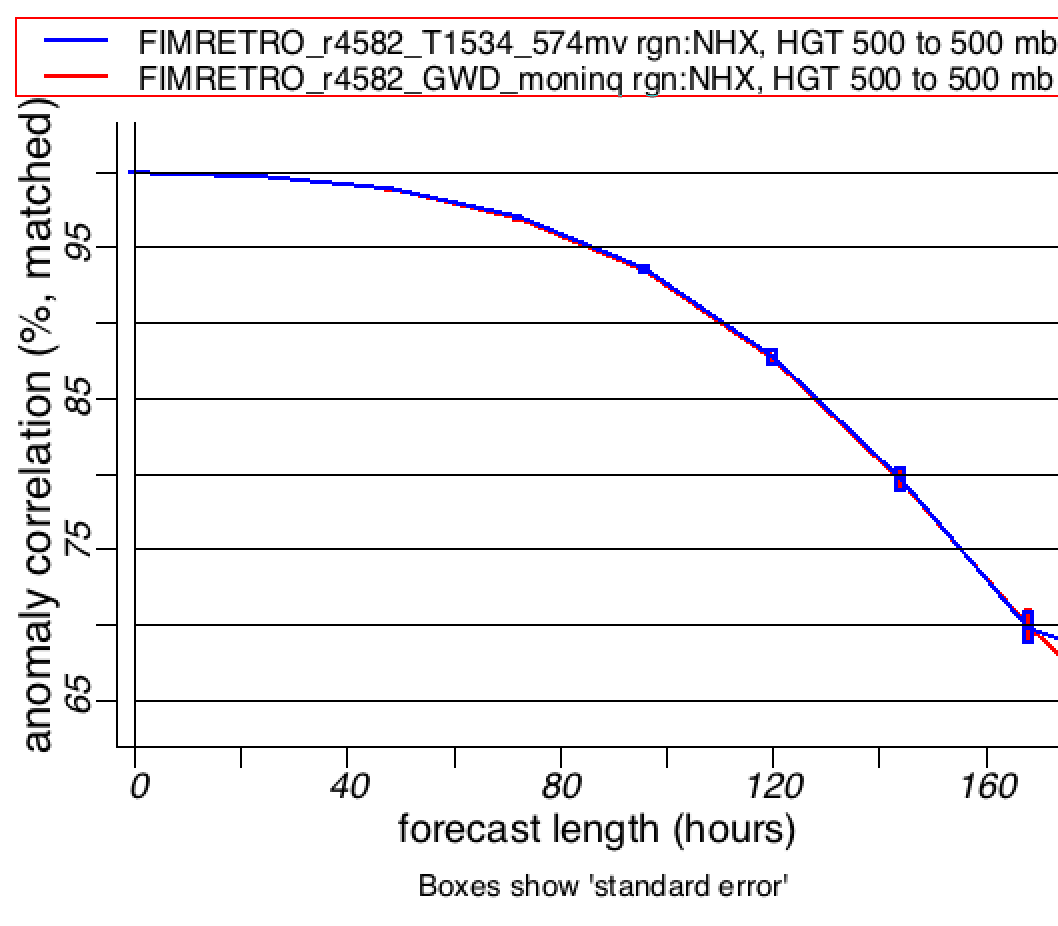 SH, dieoff
SH, dieoff
FIM minus GFS
Aug 12 – Jul 13
NH, dieoff
SH, dieoff
Jun12 – May13
2d                       5d                 7d
2d                       5d                 7d
New T1534-GFS init conditions results in 1.5 pts better 500hPa ACC in S. Hemis, about zero impact in N. Hemis.
FIM model provides independent test to isolate analysis effect
49
[Speaker Notes: This result is a pretty big deal to get such improvement over the GFS for a full 1-year period.]
CONUS – 12h Vector Wind RMSVE 
FIM vs. GFS vs. HRRR  vs. raobs – Jul-Nov 2014
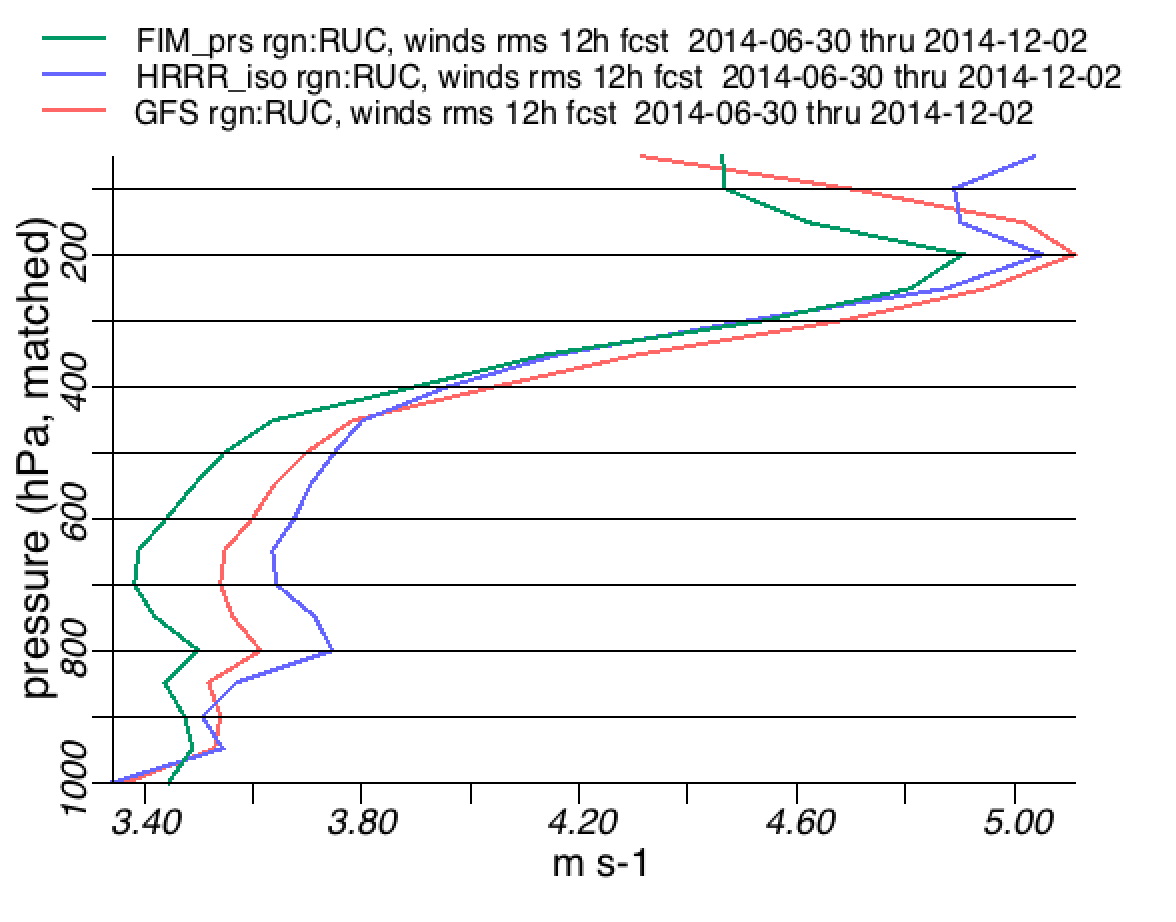 FIM usually better than GFS for wind forecasts in both troposphere and stratosphere from 12h out to 10+ days
Both FIM and GFS used the same hybrid initial conditions, same physics, same res
Dynamic core=main difference (quasi-isentropic vert coord, icosahedral horiz grid)
Provides baseline for future NGGPS evaluation
50
ESRL Global Model Development
HIWPP – hydrostatic real-time demo
FIM15km – 1/8 deg to 14 day, NAVGEM-23km, GFS
Ensemble – FIM40km (GFS phys + Grell-Frieitas) as experimental contribution to GEFS
HIWPP – non-hydrostatic core – NGGPS dycore candidate
NIM – ESRL icosahedral – real-data, optimization development/testing
Coupled model development
Testing of FIM-HYCOM coupled model toward experimental week 3-4 and  NMME applications.
Physics
Scale-dependent Grell-Freitas conv scheme (2013, ACP) is being tested from 6-hour forecasts (part of RAPv3) through NWP application (FIM) to coupled/seasonal model application (FIM-HYCOM), also in testing in MPAS for NWP
51
Evolution of hourly updated NOAA modeling
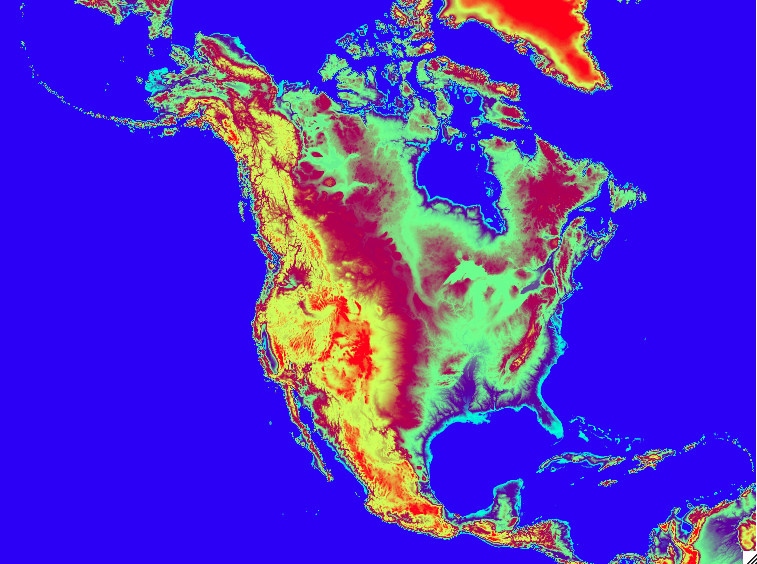 Feb 2014 –Rapid Refresh v2 – oper at NCEP
Sep 2014 – HRRR v1 – oper at NCEP
2015 – RAPv3 and HRRRv2 – est. June impl.
 Model – improved physics – MYNN PBL / LSM/snow, aerosol-aware cloud μphysics
   numerics improvements, updated WRF
 Assimilation – radar assim for light precip, lightning, 2m T/Td forward model, rad wind
  Improved surface/lower trop forecasts, 	convective environment, clouds
HRRR
Rapid 
Refresh  NARRE
Future oper @ NCEP
North American Rapid Refresh Ensemble
2016 – RAPv4/HRRRv3

2017 – Ensemble Rapid Refresh/NAM – NARRE 
(w/ hybrid 4d-ens/var DA)

2019? – Ensemble HRRR
– HRRRE – (ultimately with hourly ~3km ensemble DA)
NMMB, ARW cores

 Hourly updating with GSI-hybrid EnKF (4DEnVar?)

 Initially 6 members, 3 each core, physics 	diversity (stochastic only or with RAP/NAM/NCAR physics suites)

 Hourly forecasts to 24-h

 NMMB +ARW members to 84-h 4x/day
52